fall
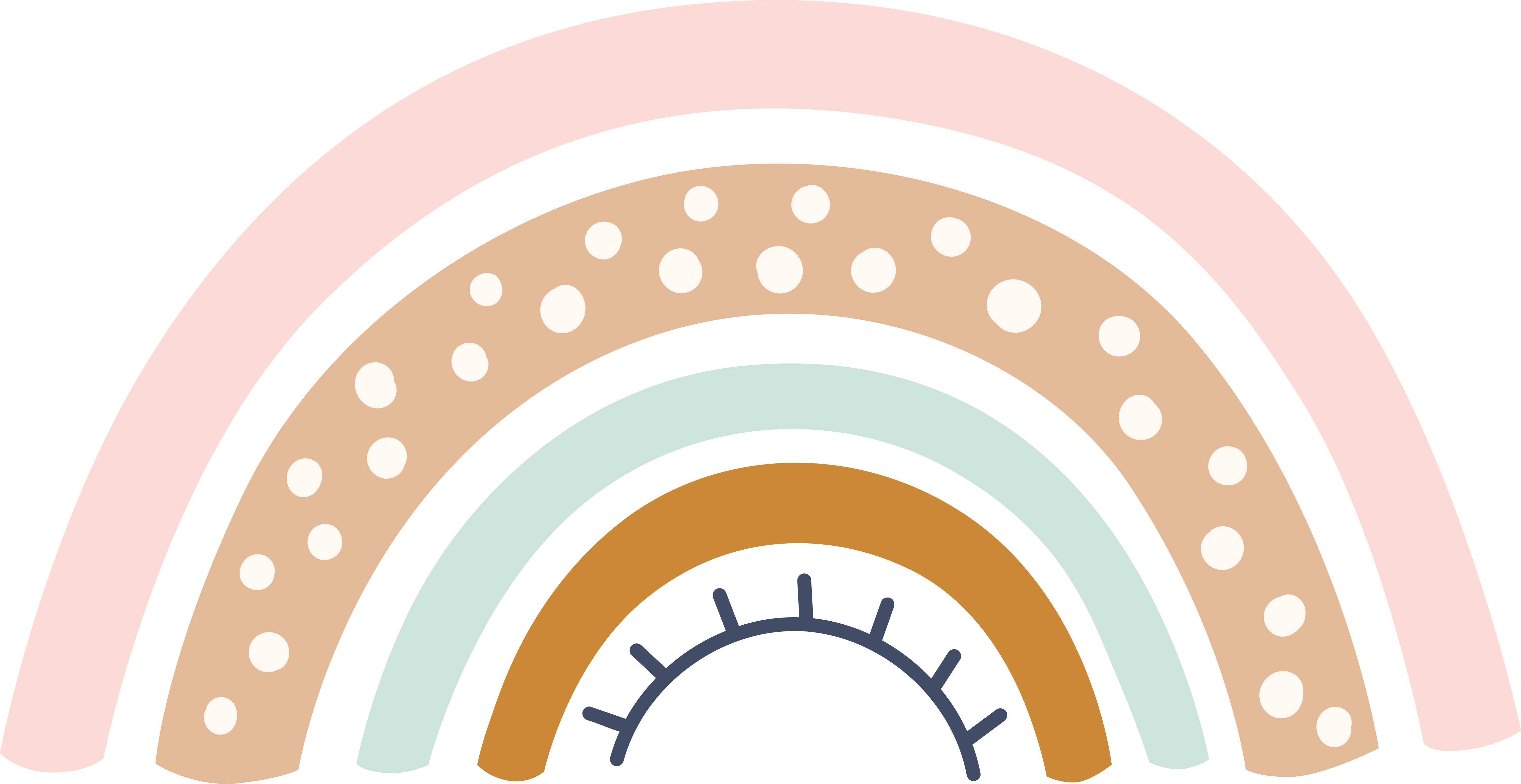 winter
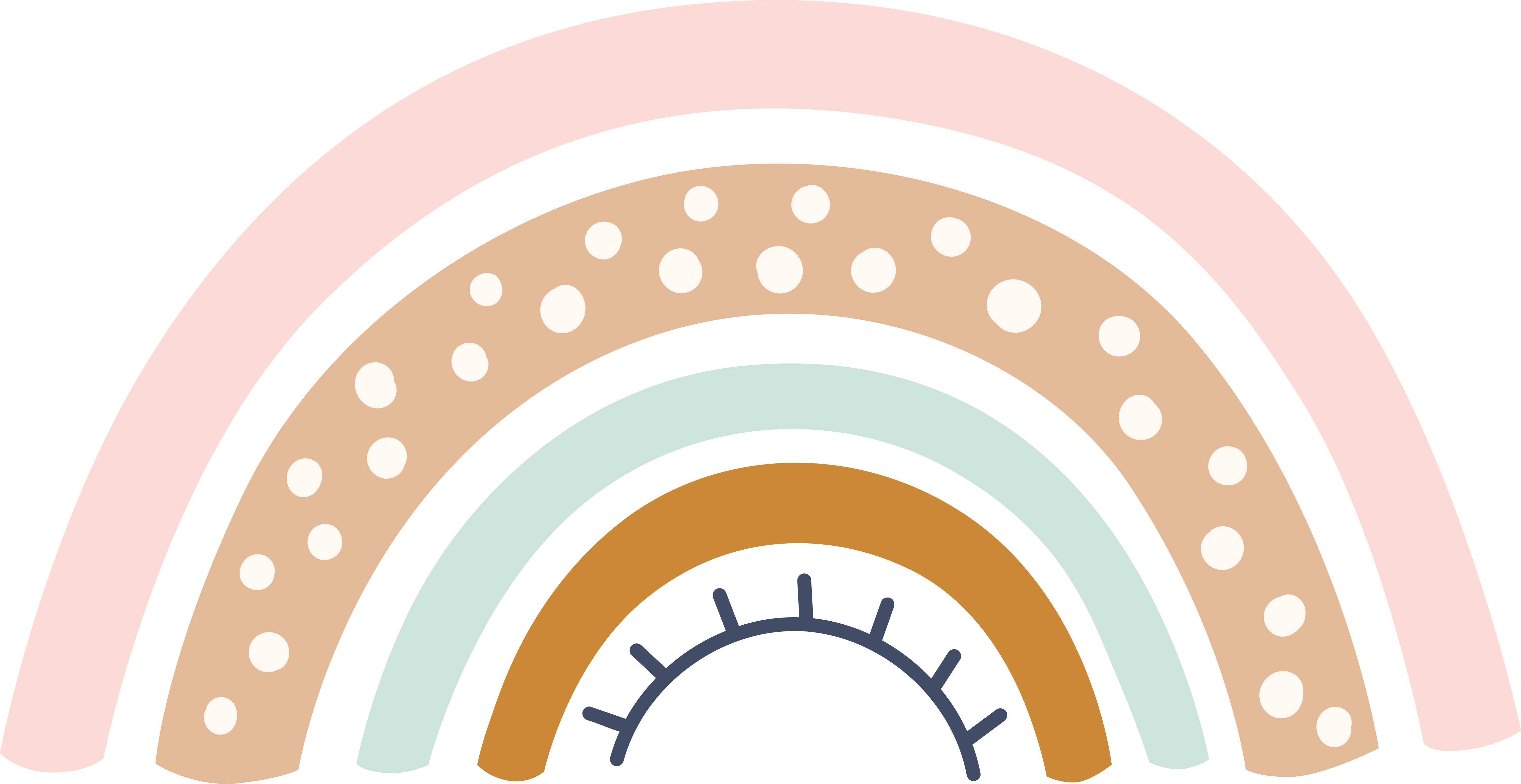 ©www.thecurriculumcorner.com
©www.thecurriculumcorner.com
spring
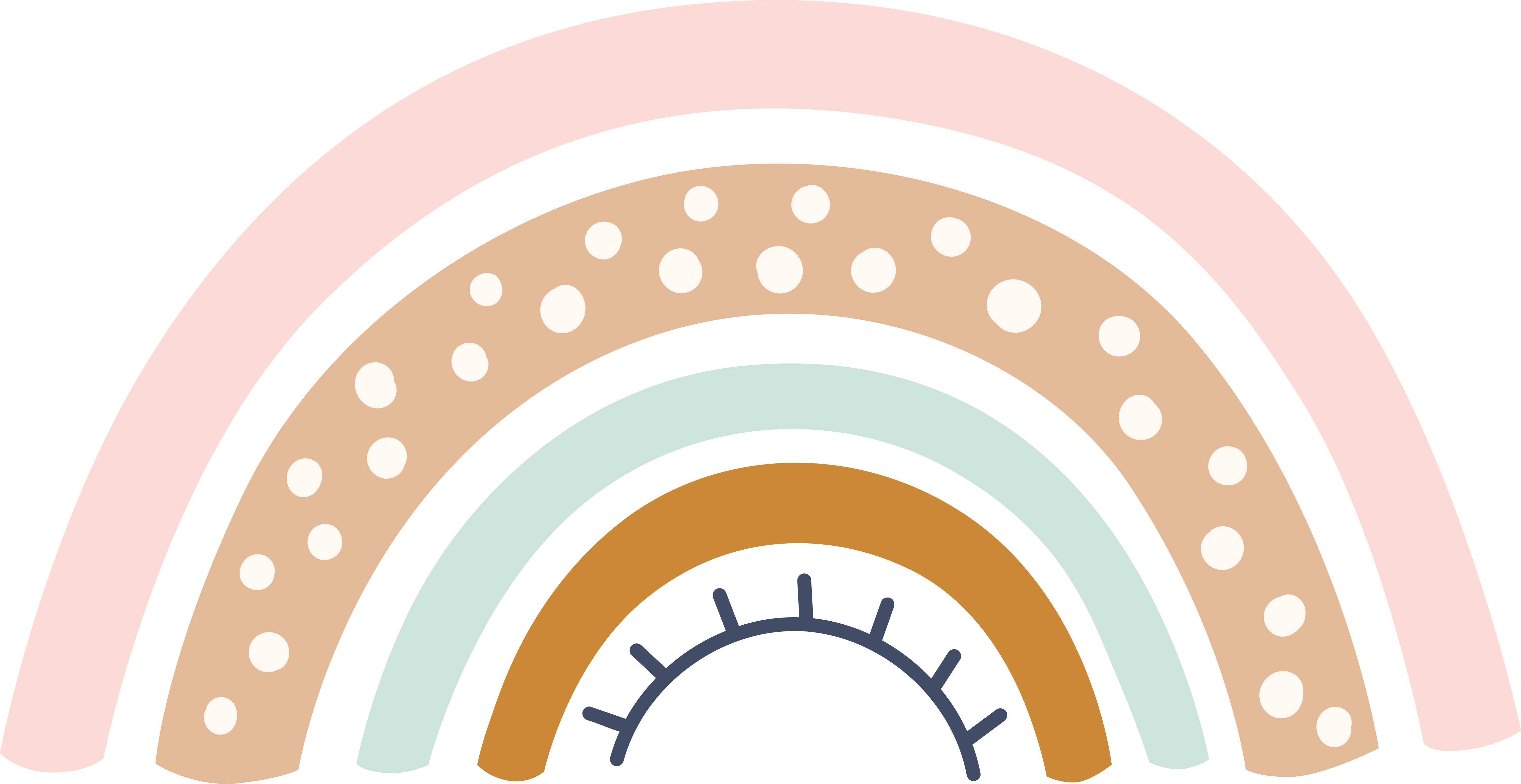 summer
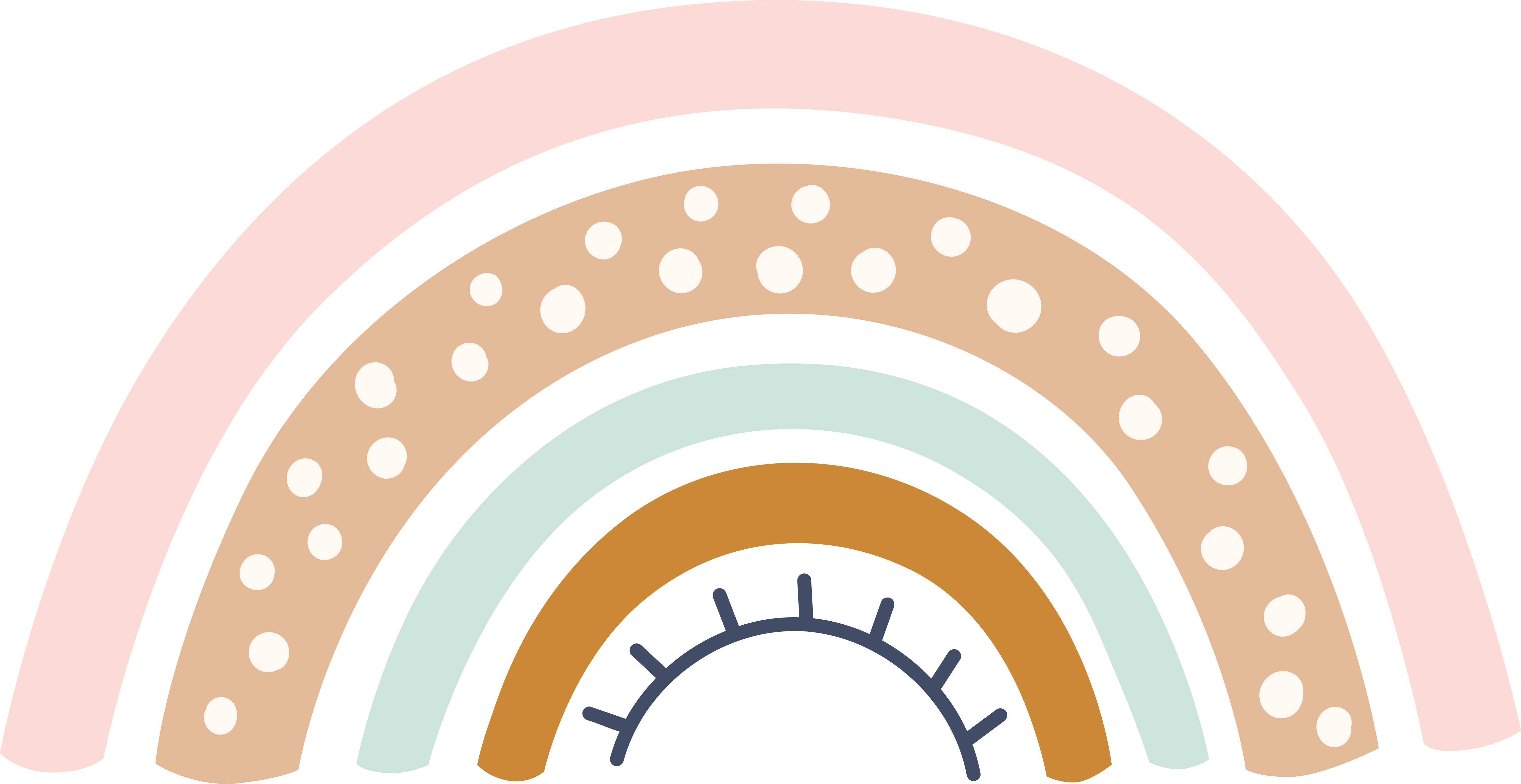 teacher favorites
class
favorites
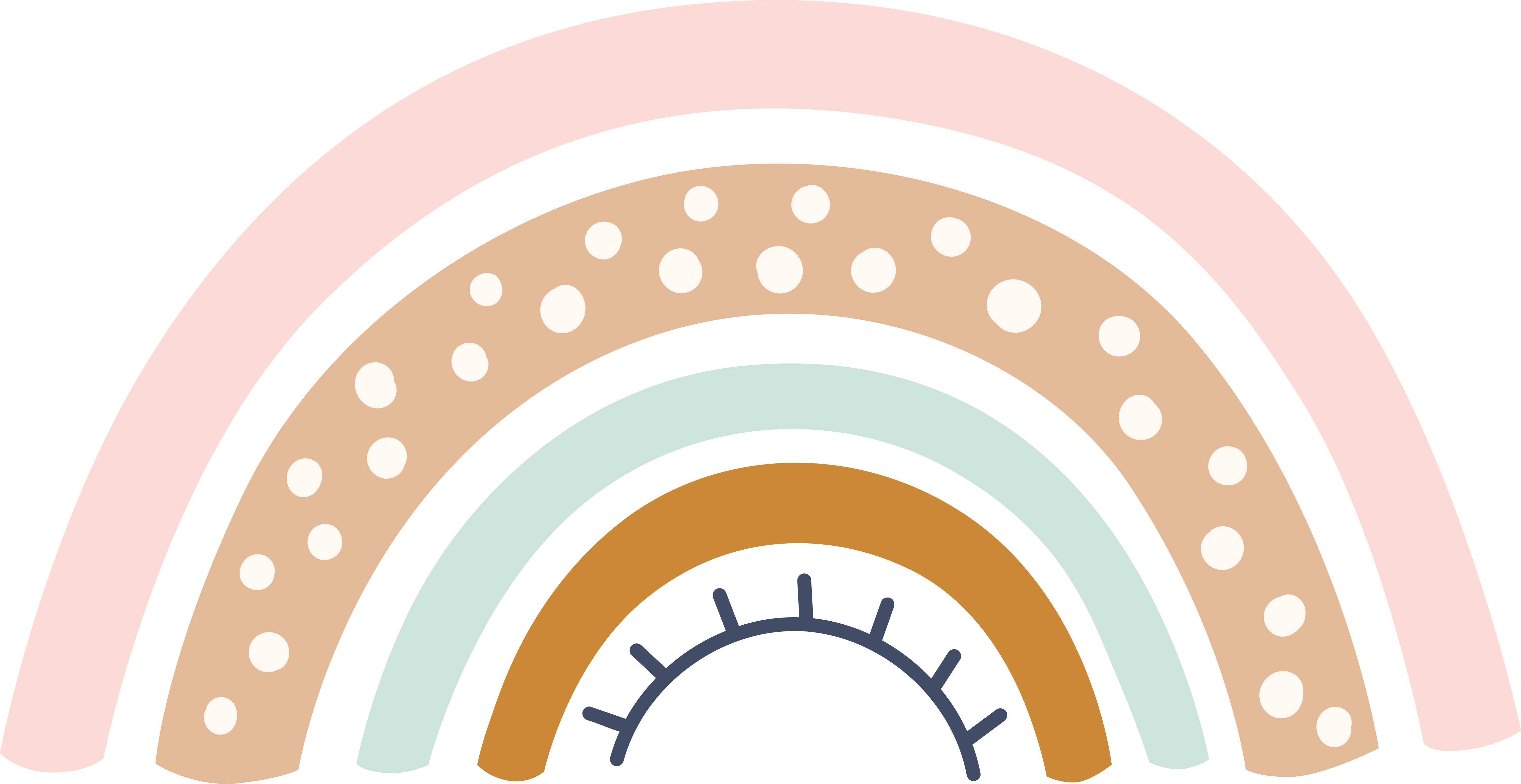 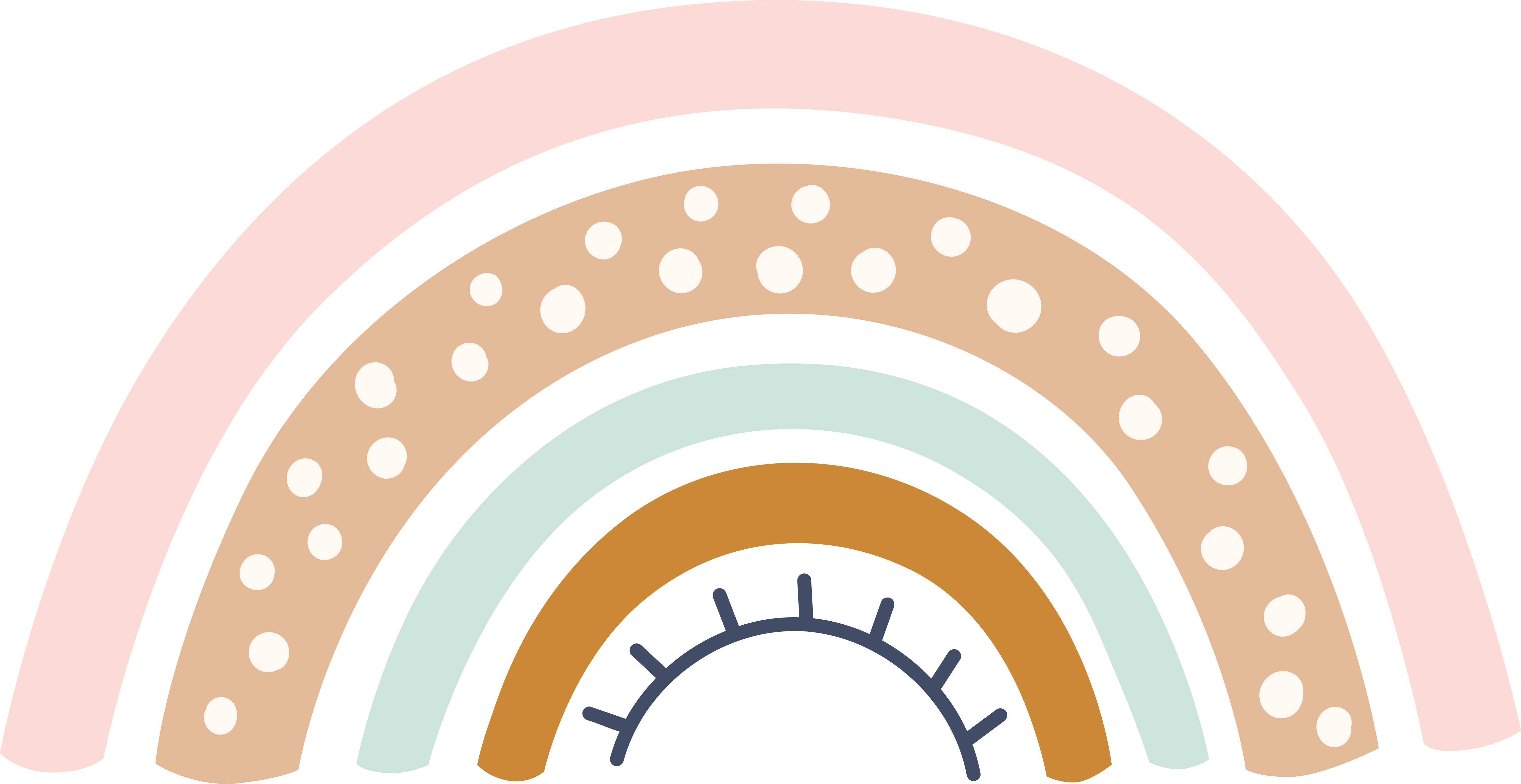 nature
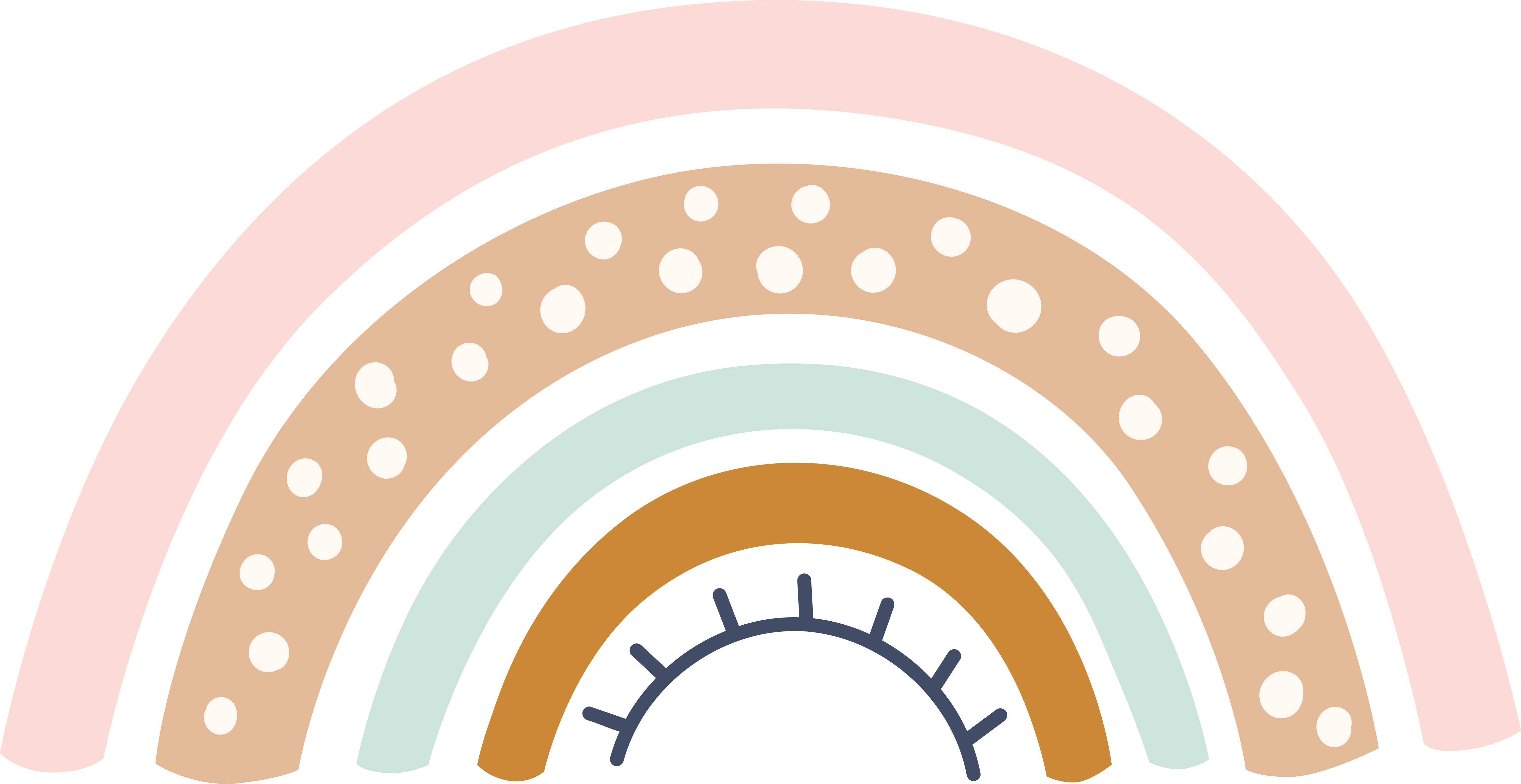 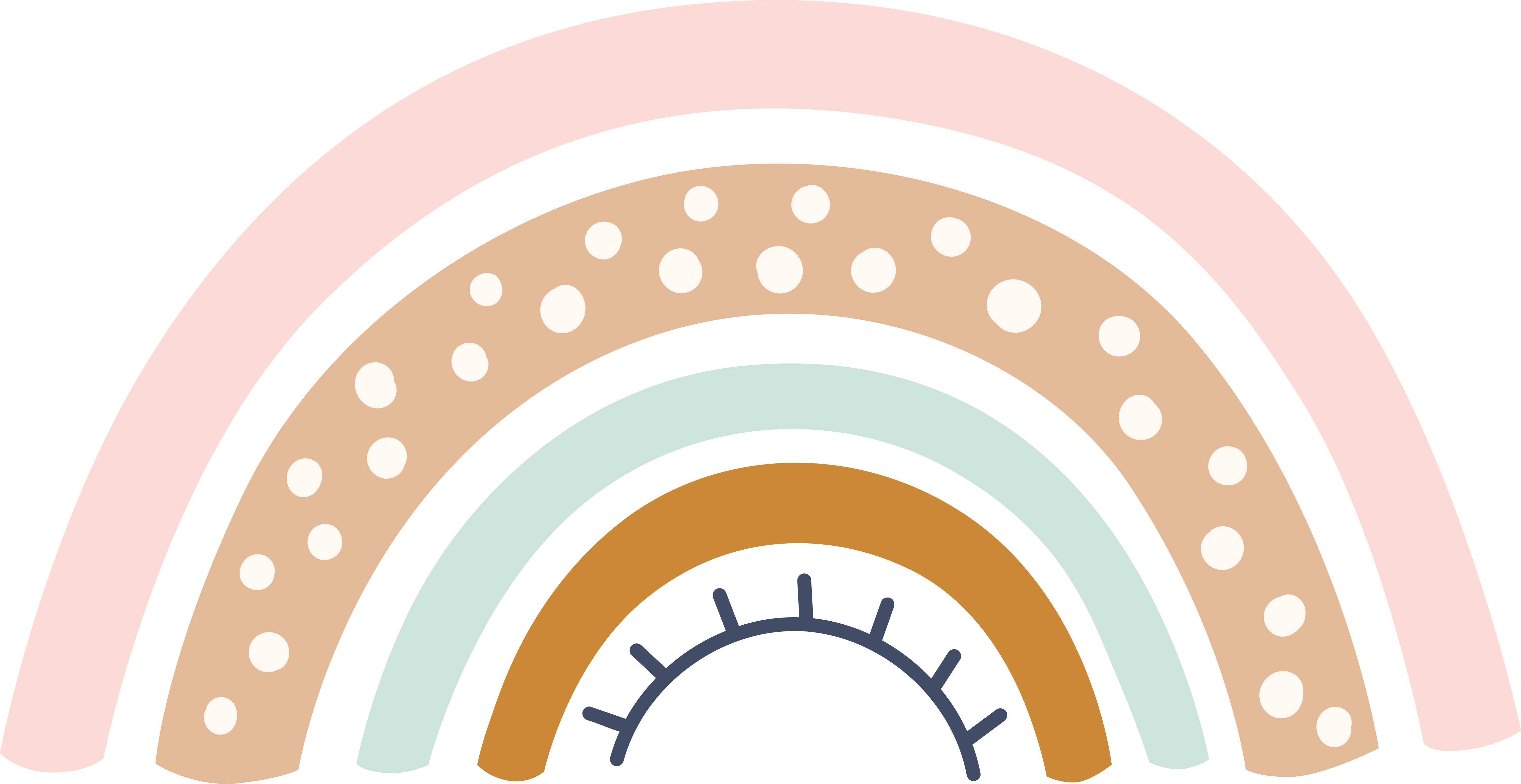 animals
©www.thecurriculumcorner.com
©www.thecurriculumcorner.com
science
birds
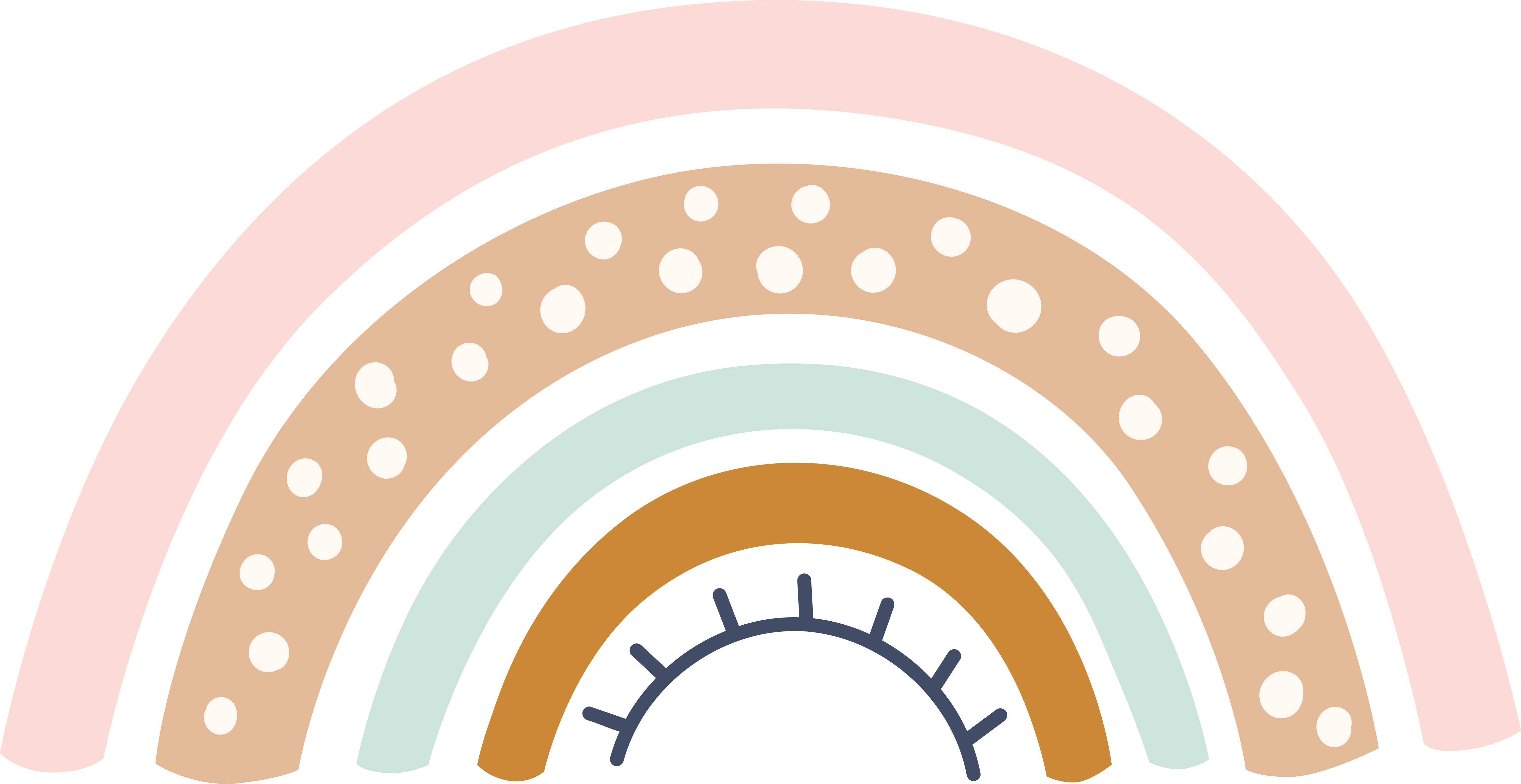 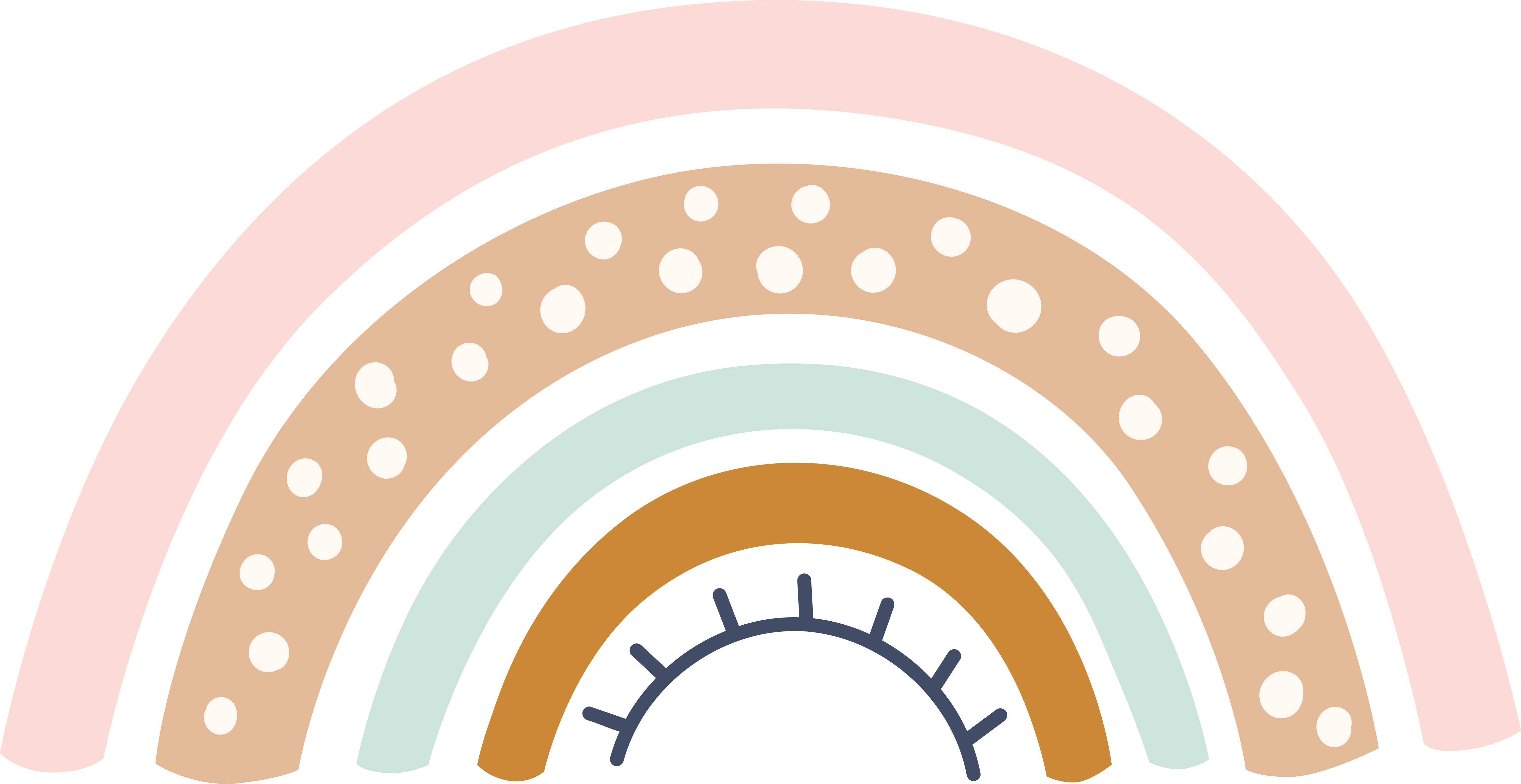 reptiles
ocean
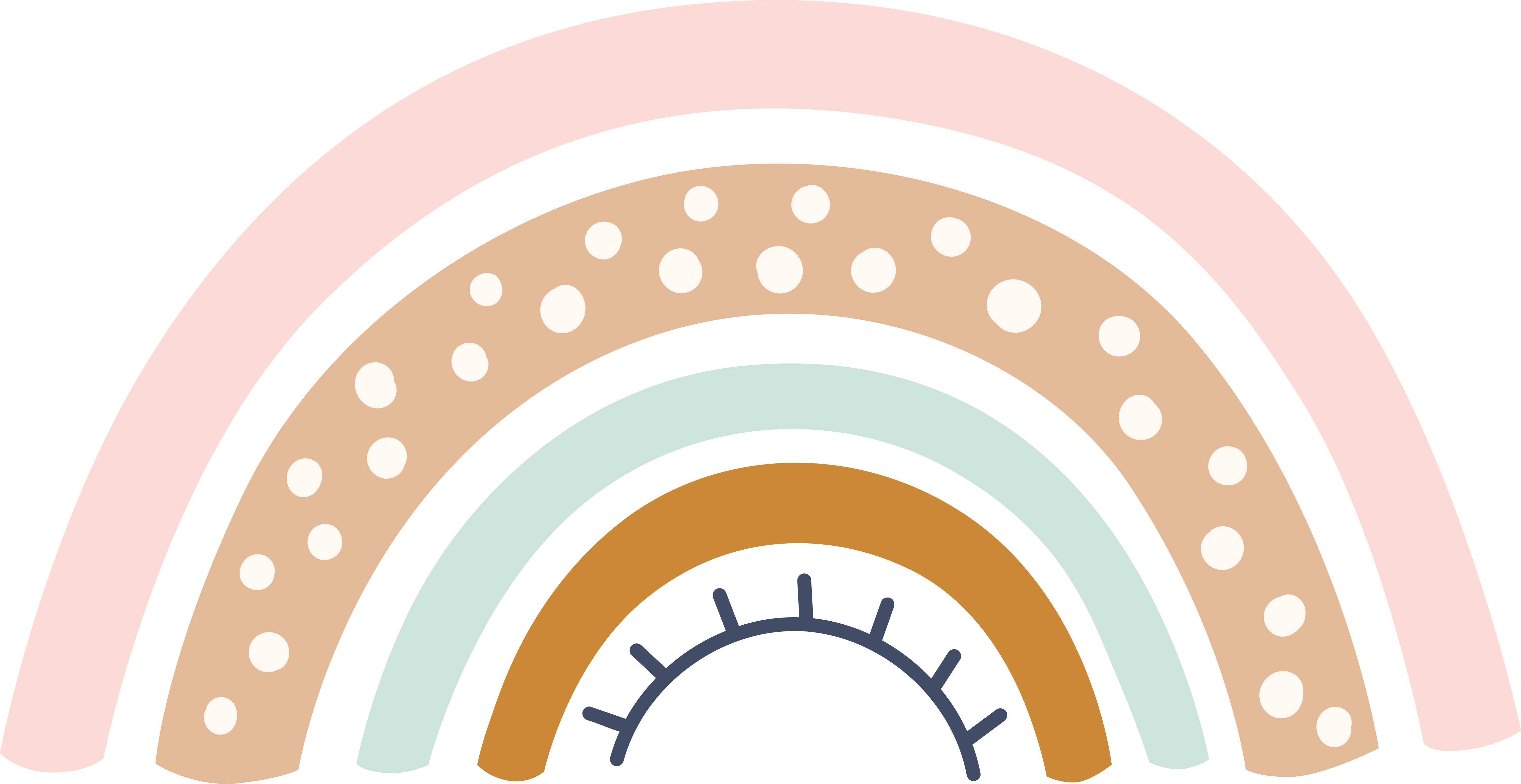 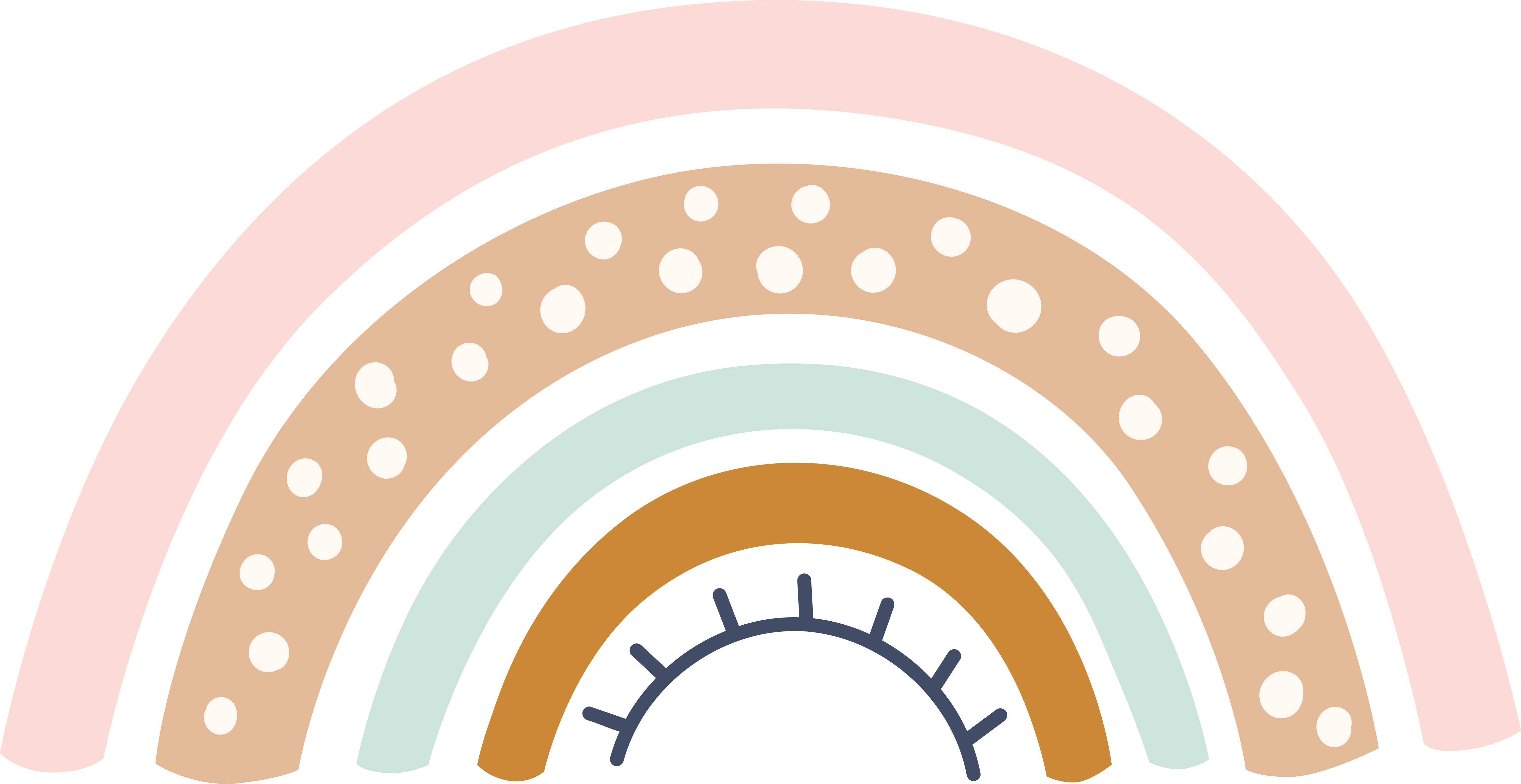 ©www.thecurriculumcorner.com
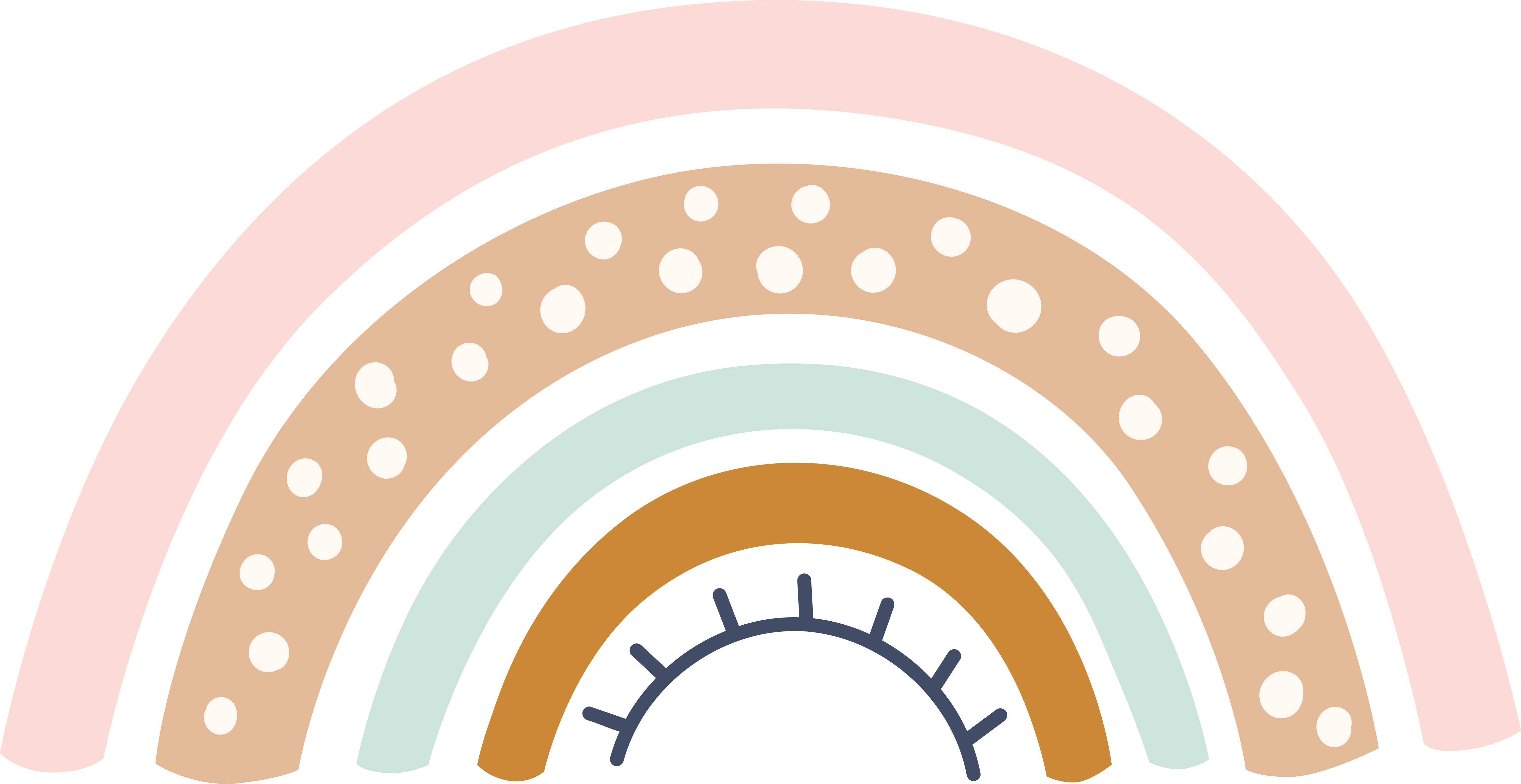 insects & spiders
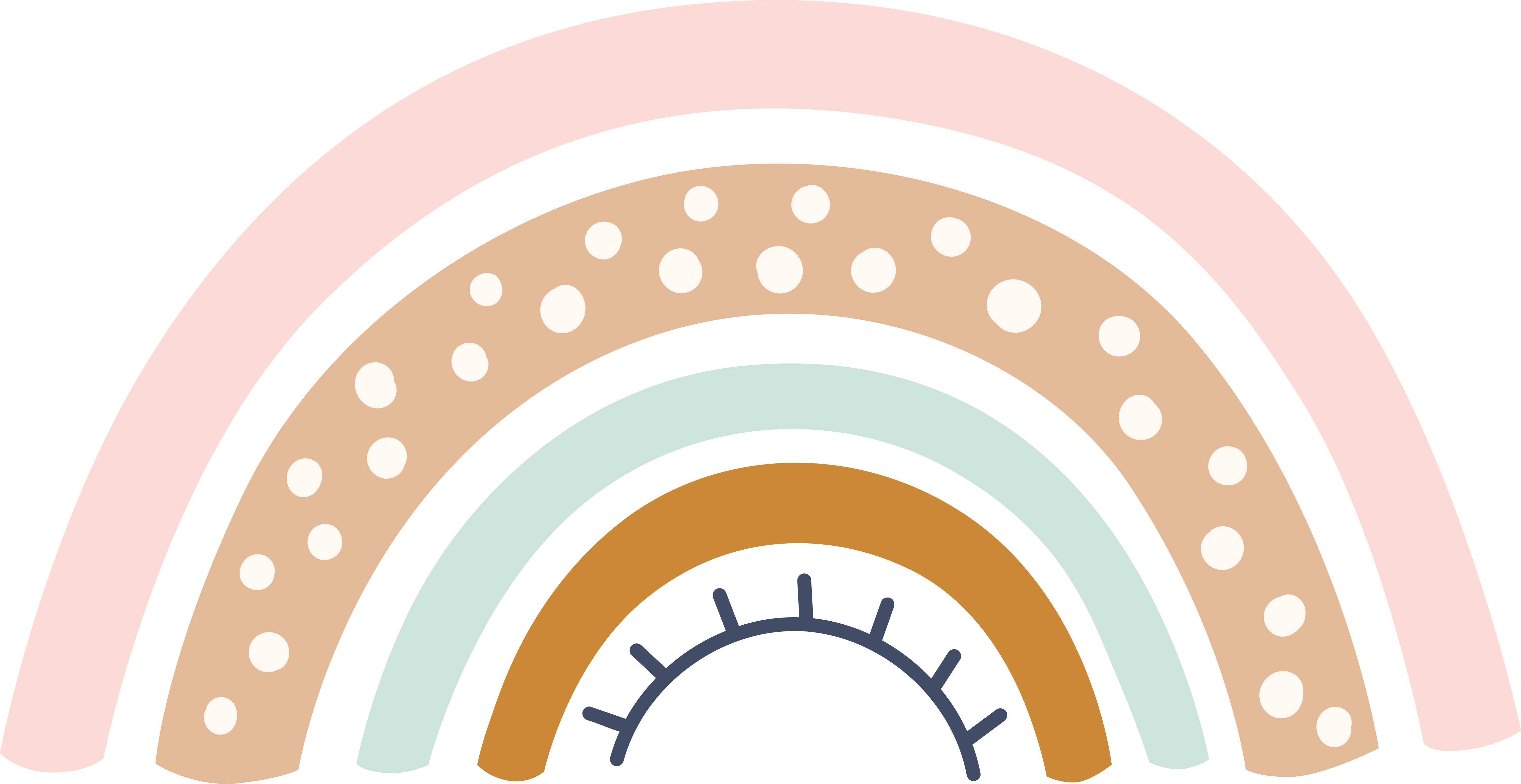 dinosaurs
©www.thecurriculumcorner.com
©www.thecurriculumcorner.com
plants
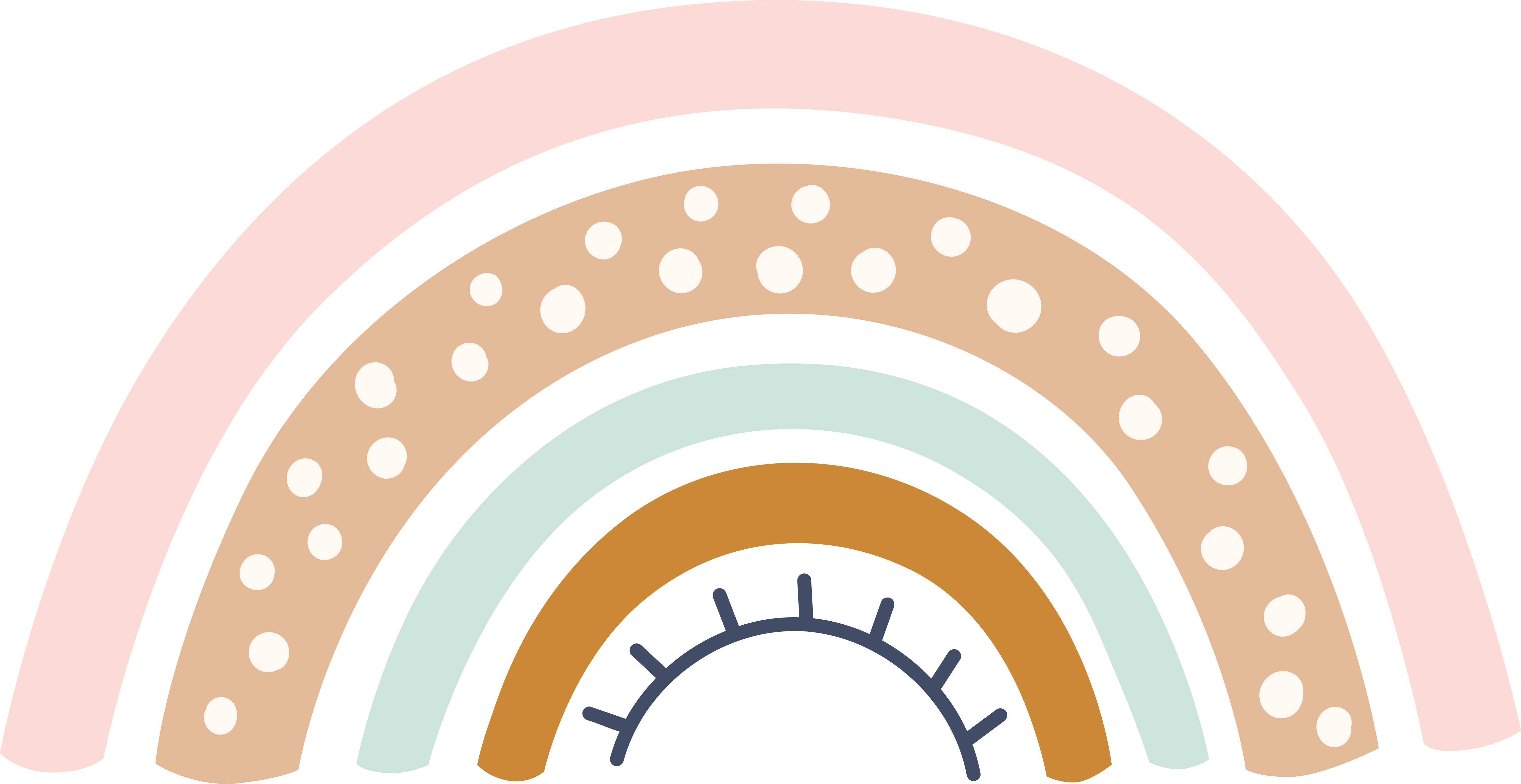 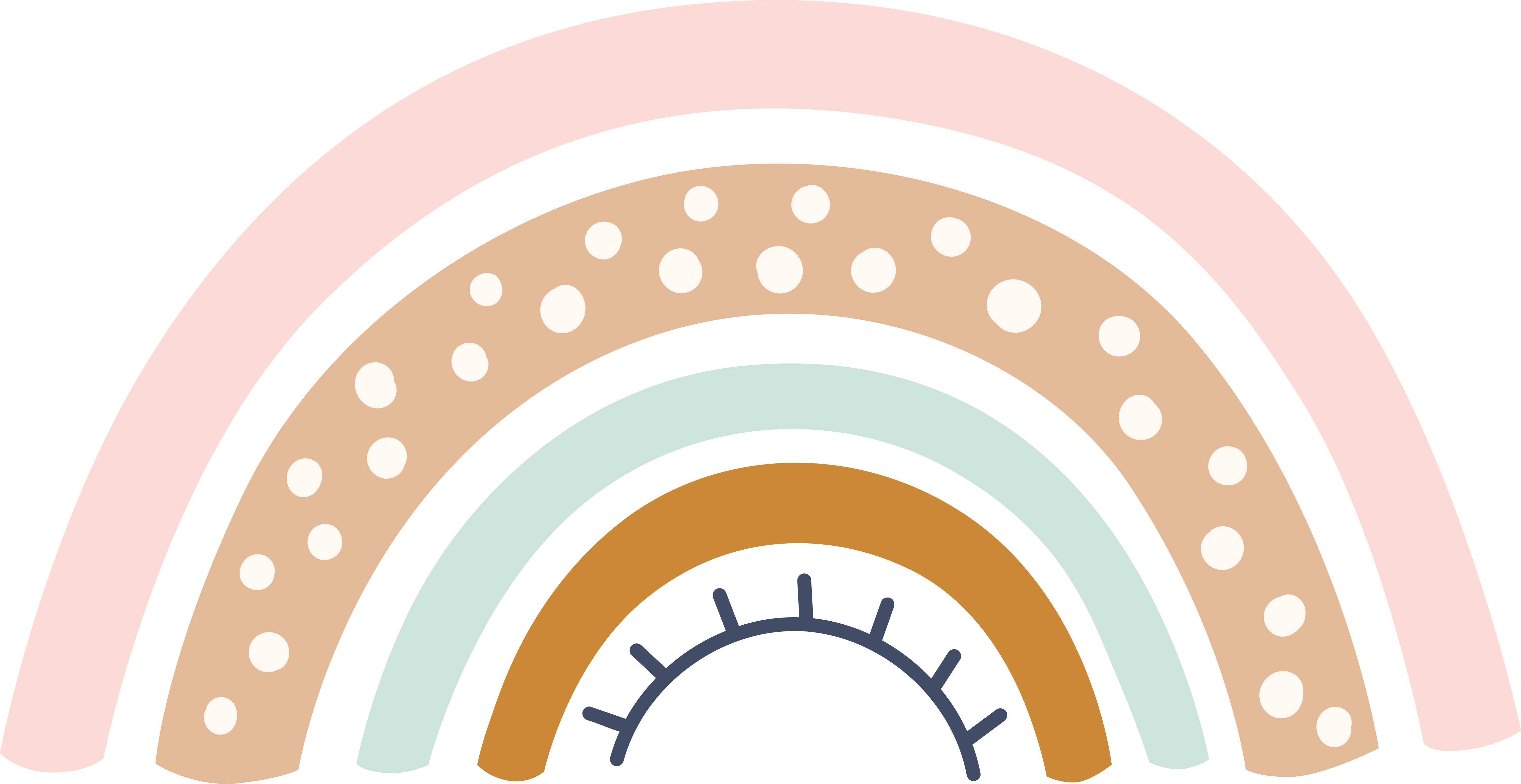 people & places
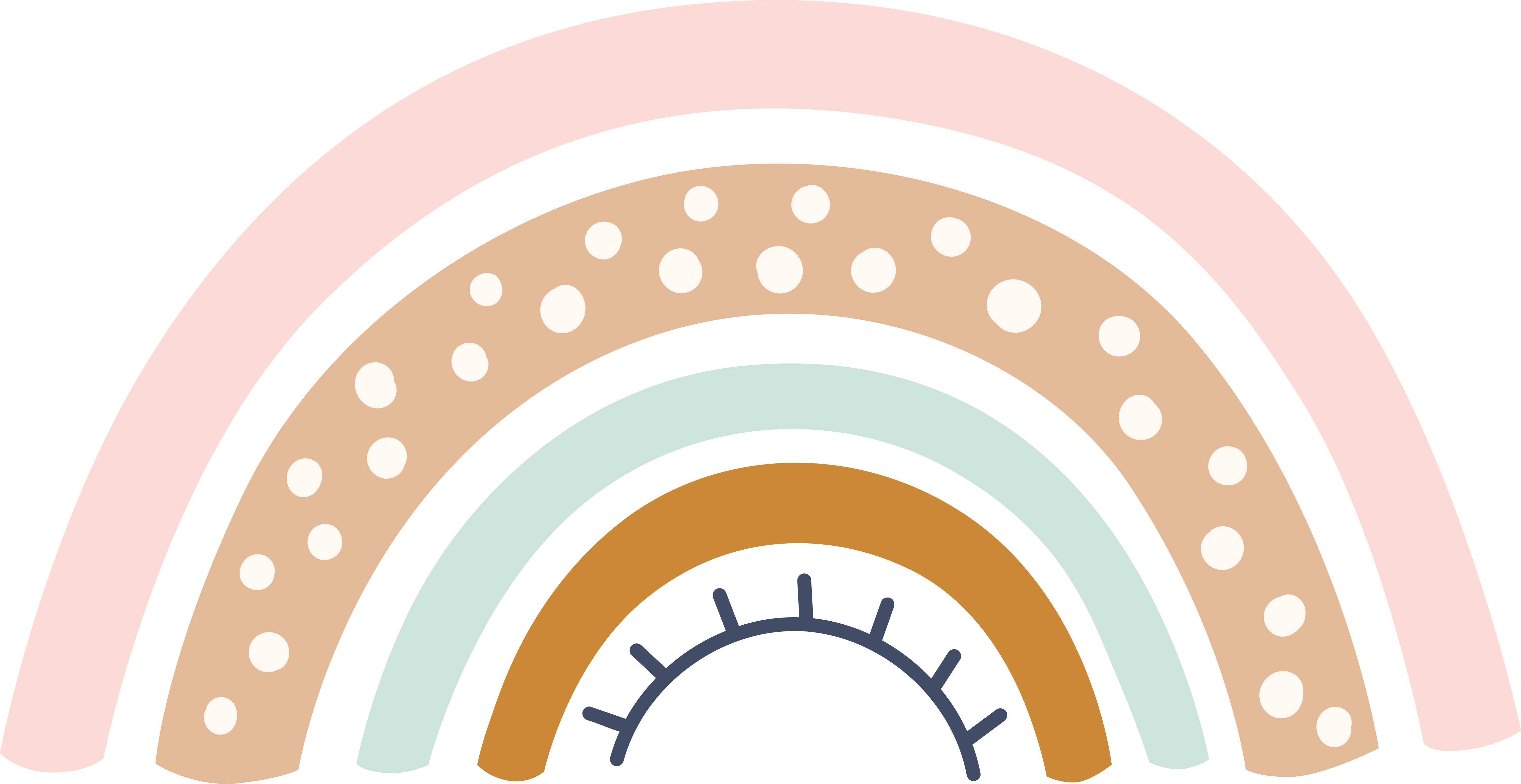 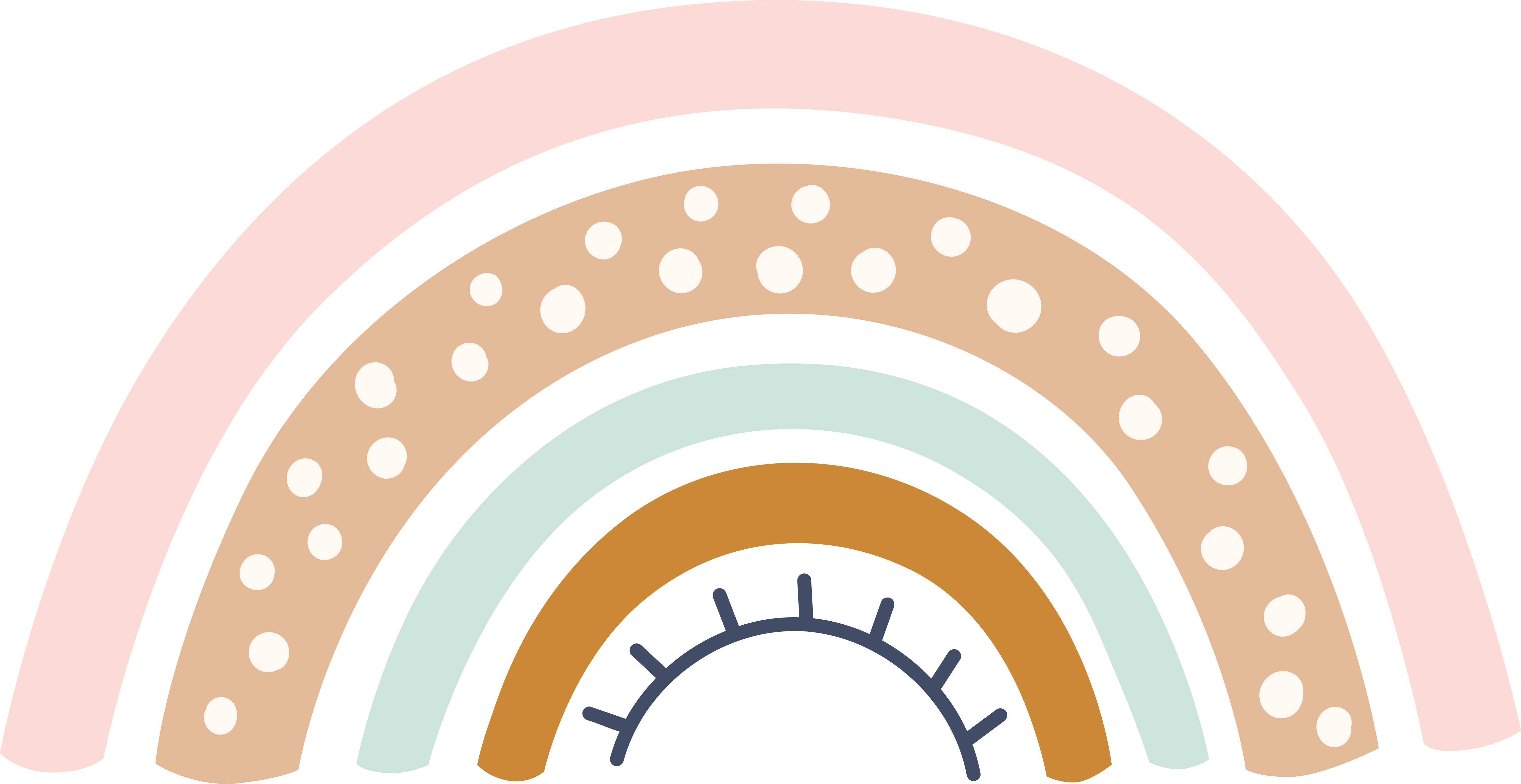 weather
biographies
©www.thecurriculumcorner.com
space
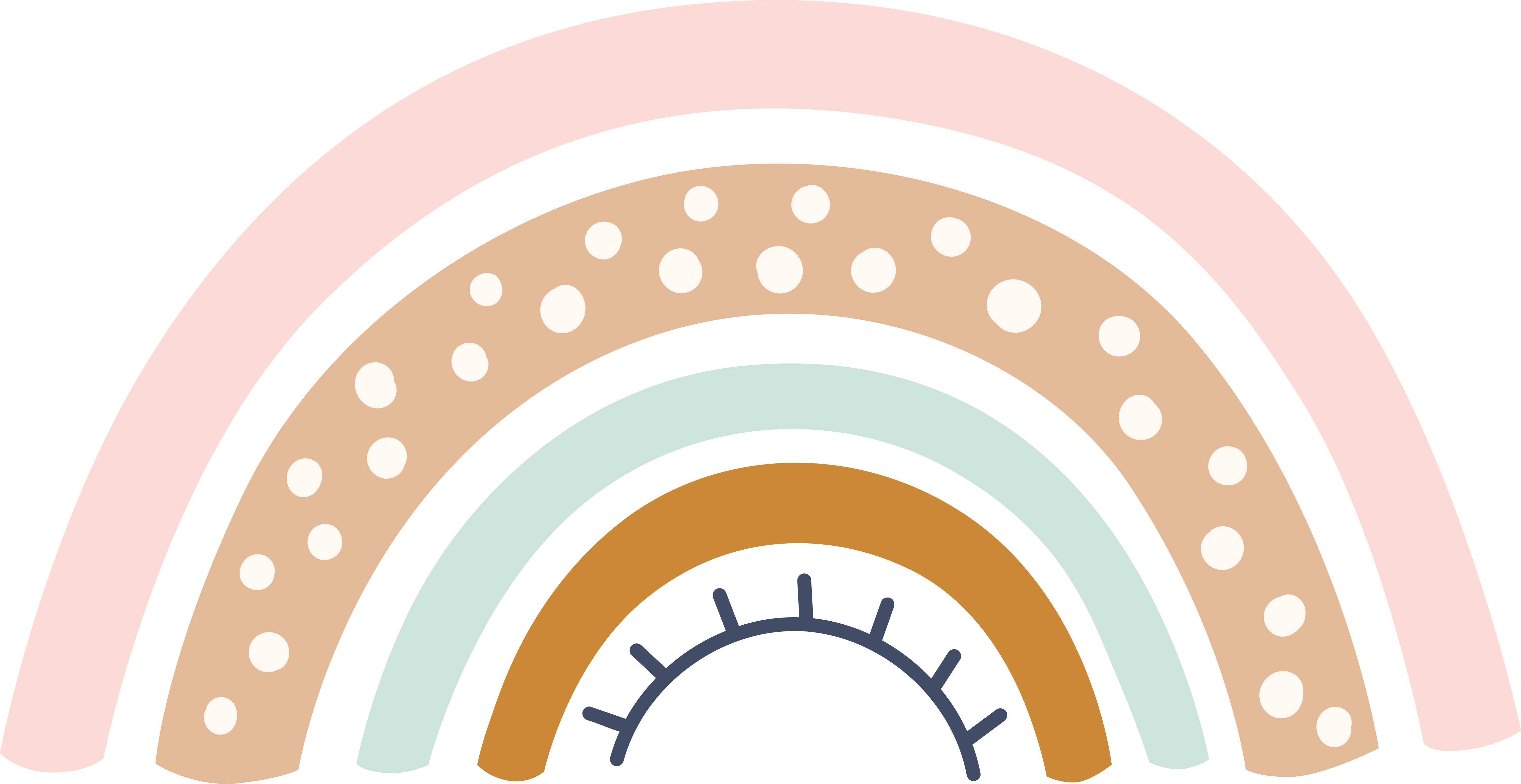 human body
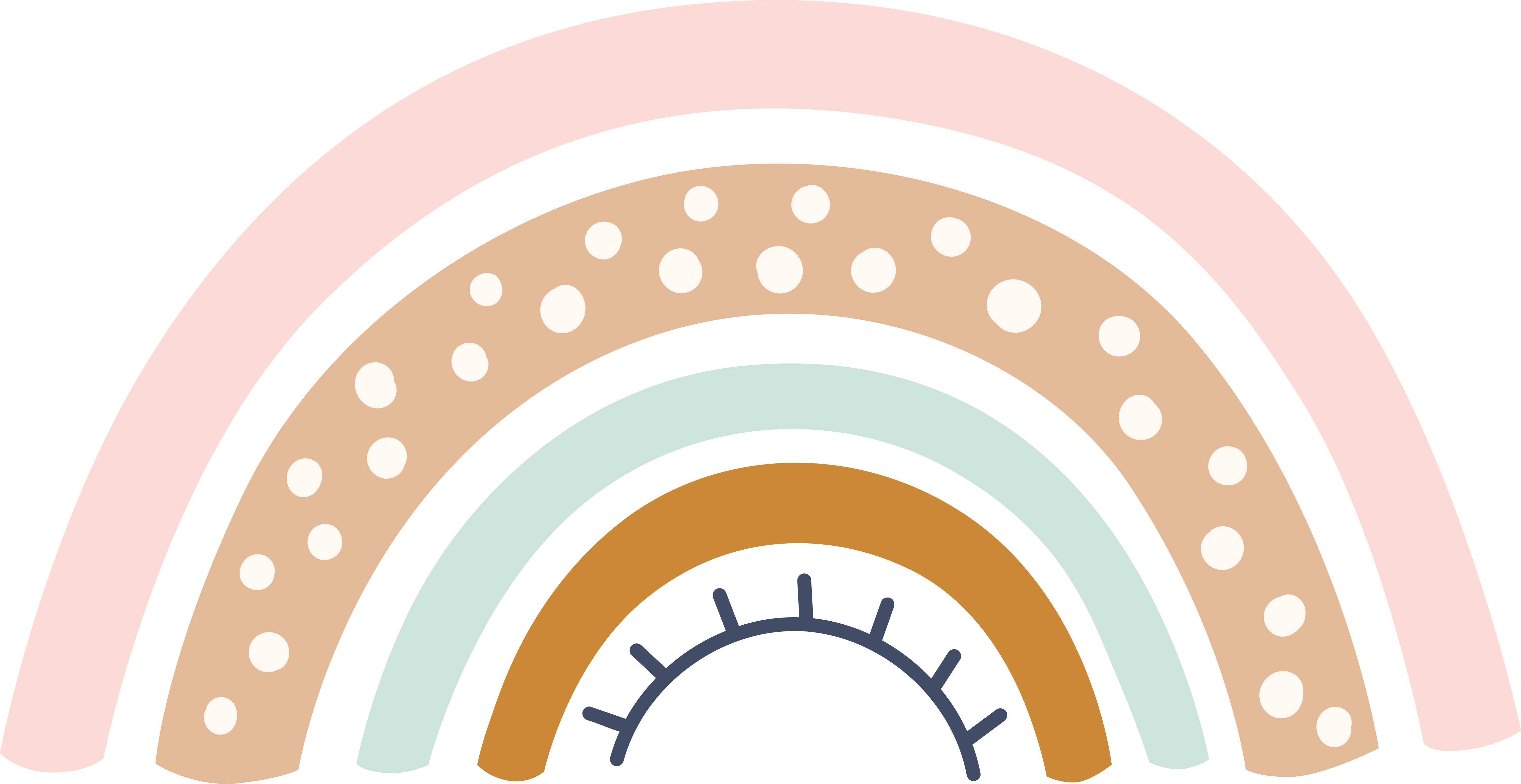 ©www.thecurriculumcorner.com
©www.thecurriculumcorner.com
careers
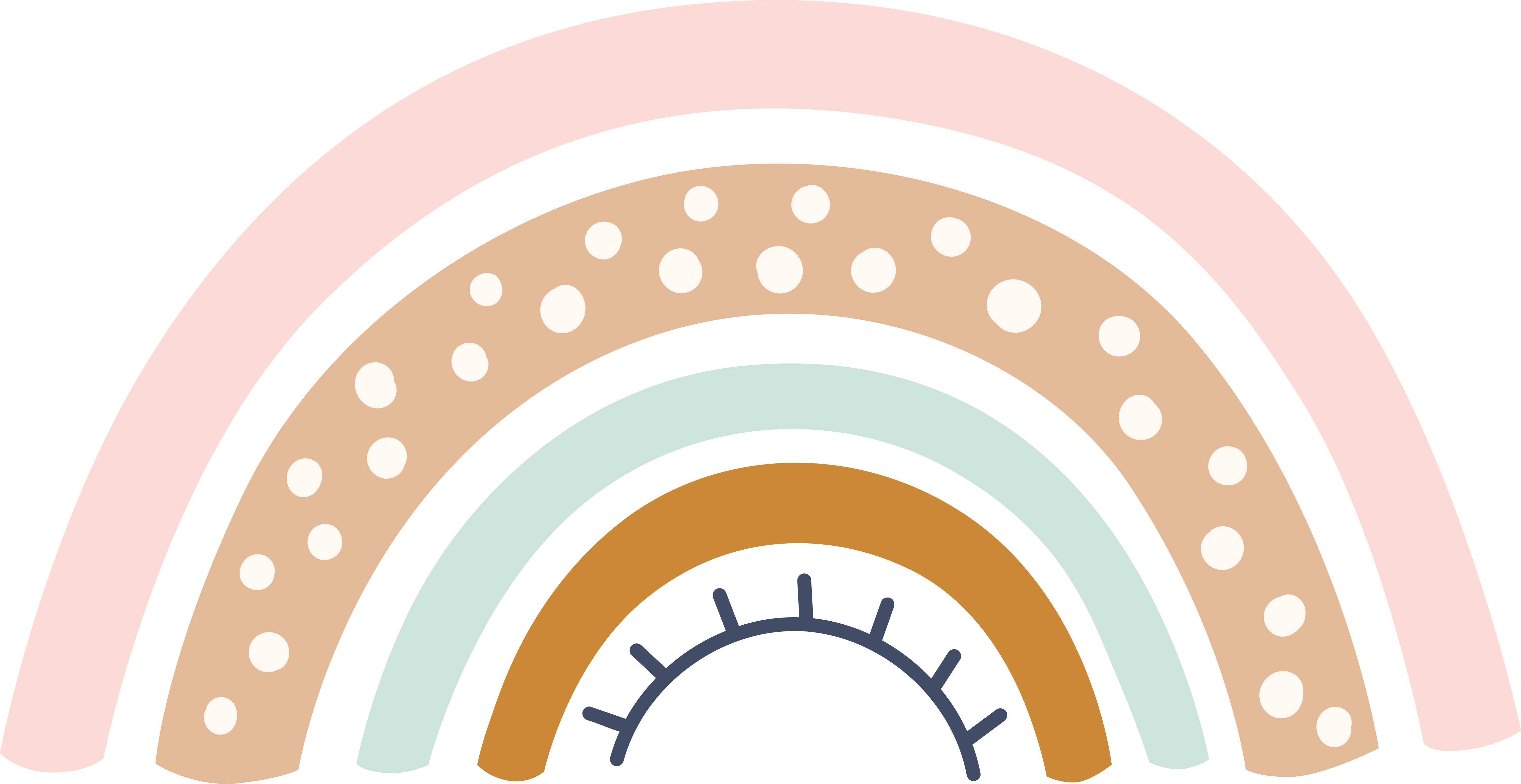 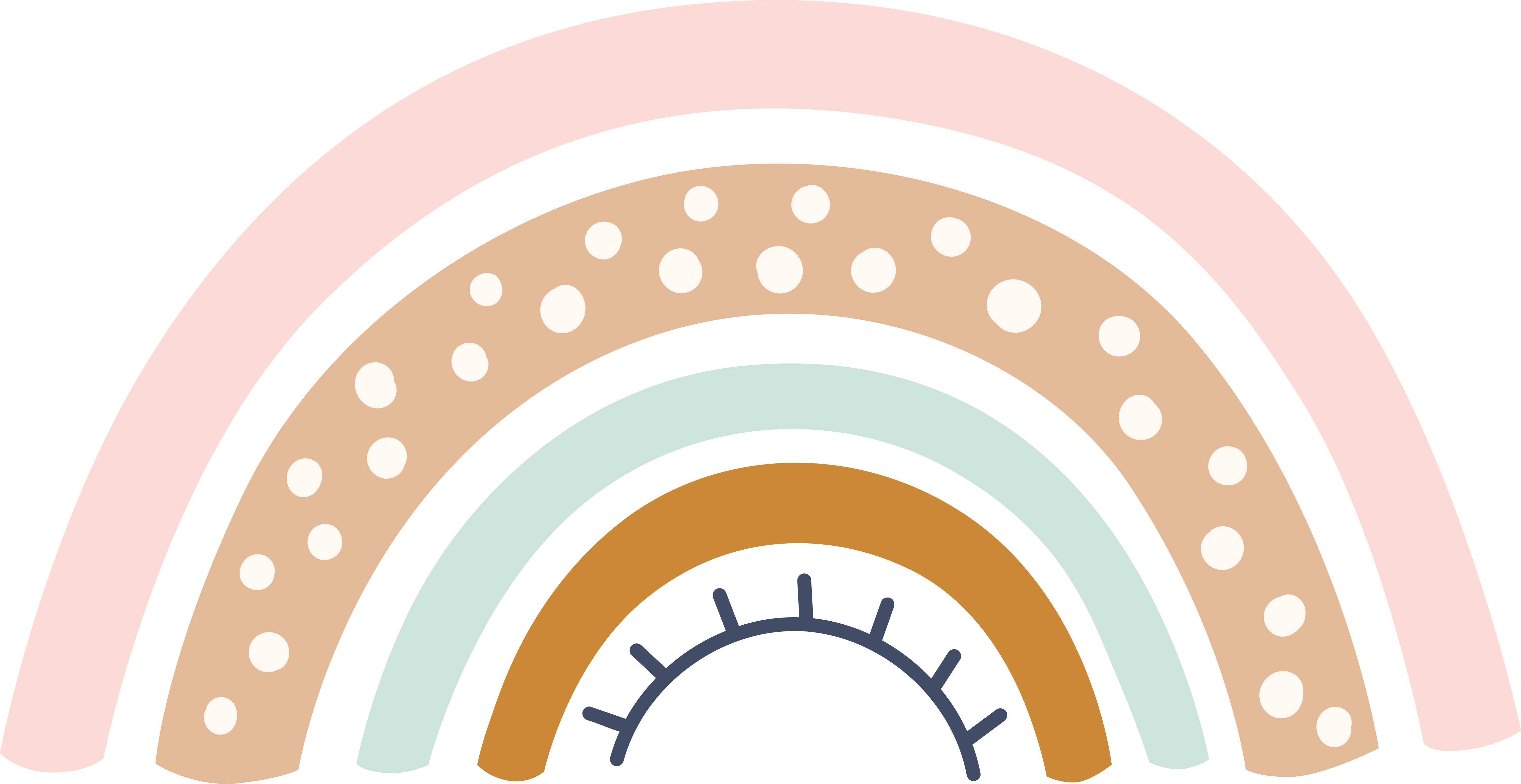 math
sports
poetry
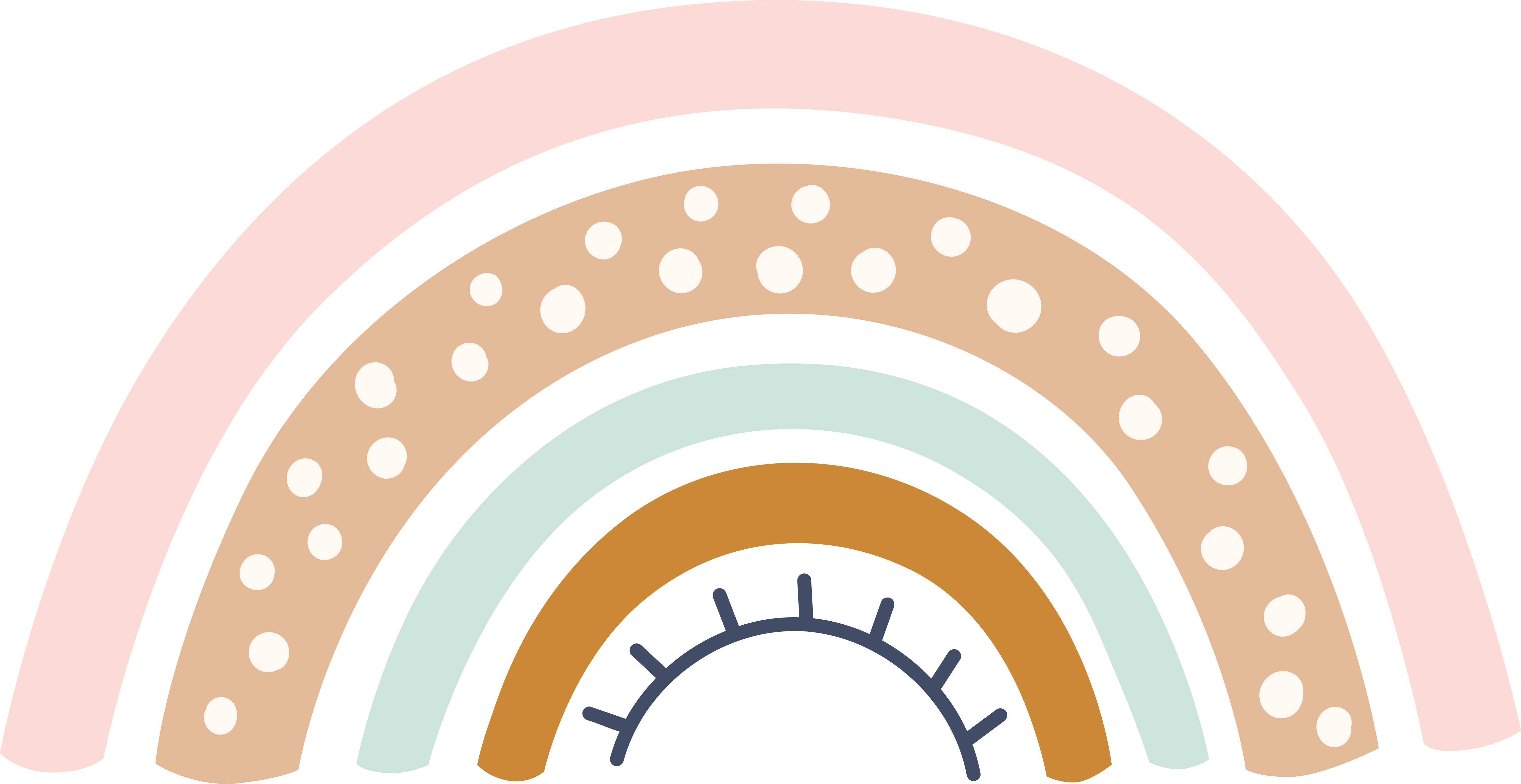 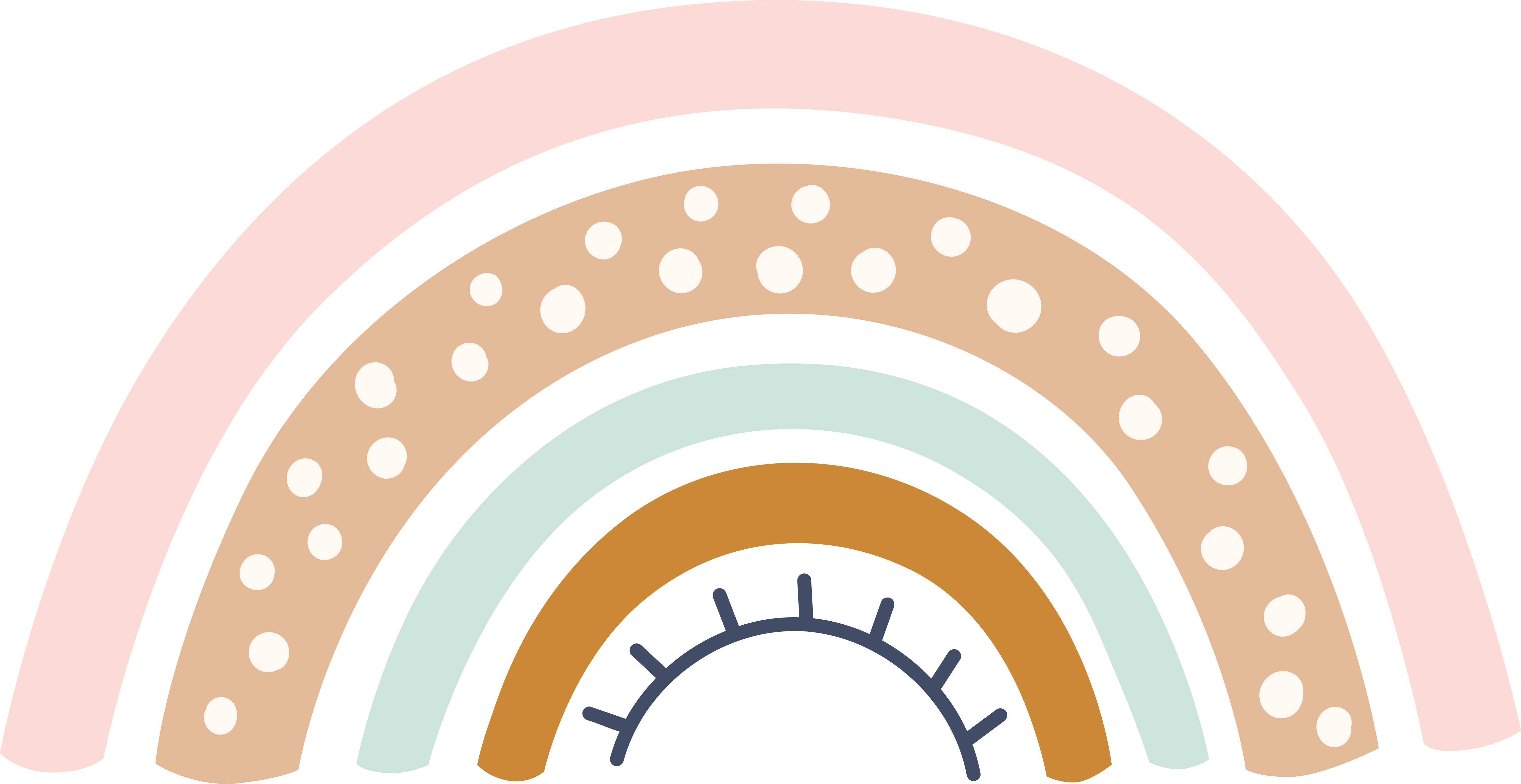 ©www.thecurriculumcorner.com
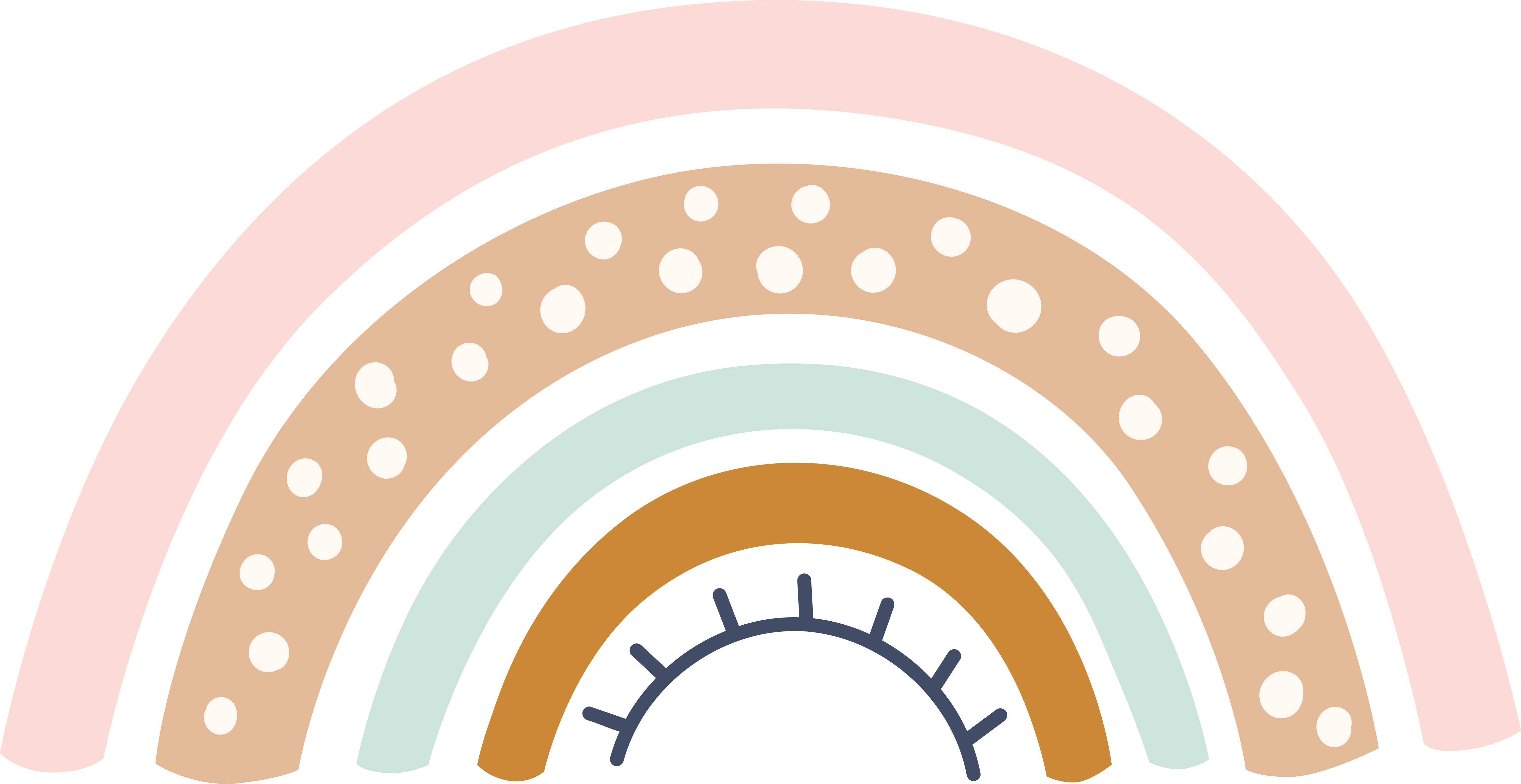 fantasy
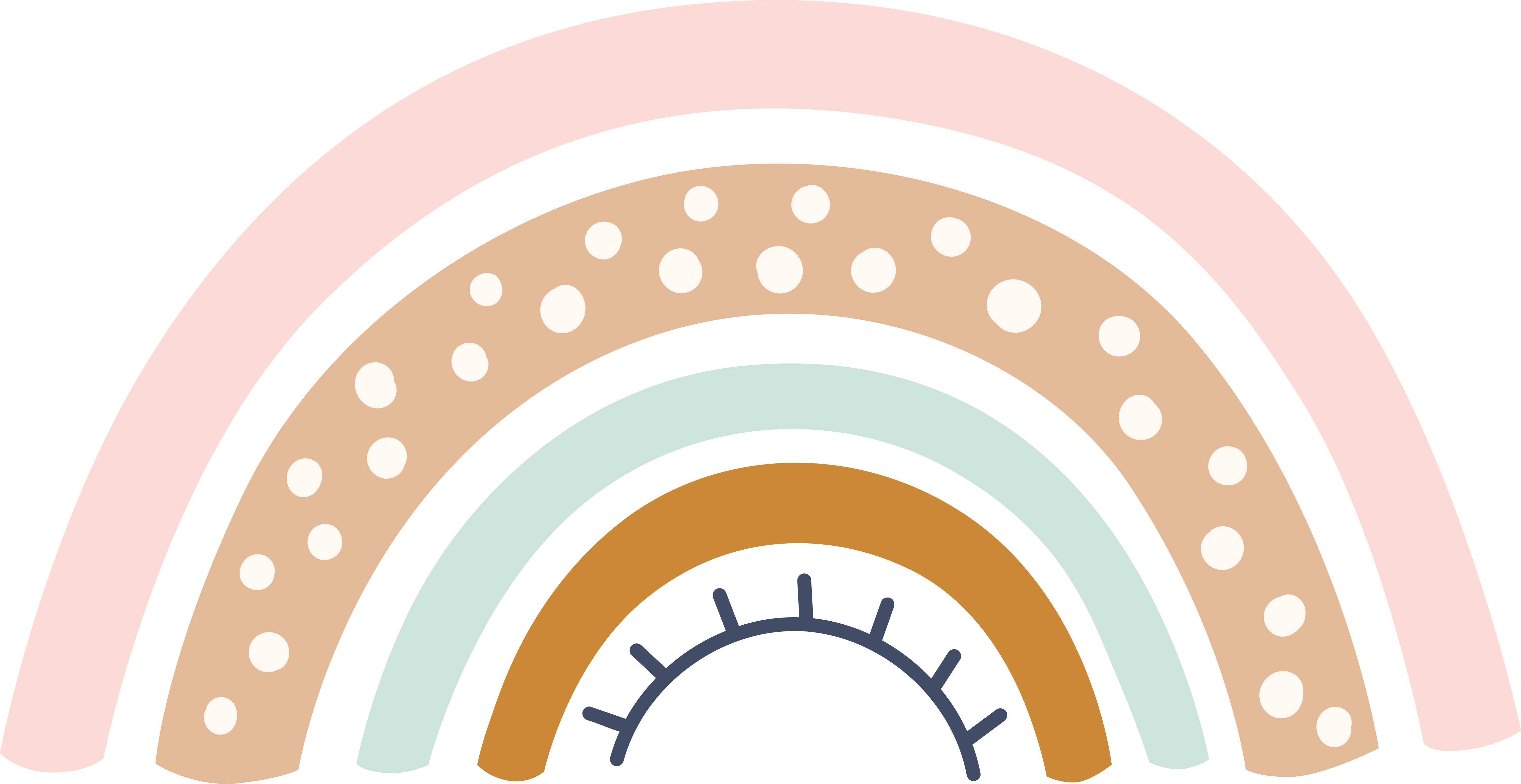 fairy tales
©www.thecurriculumcorner.com
©www.thecurriculumcorner.com
funny stories
holidays
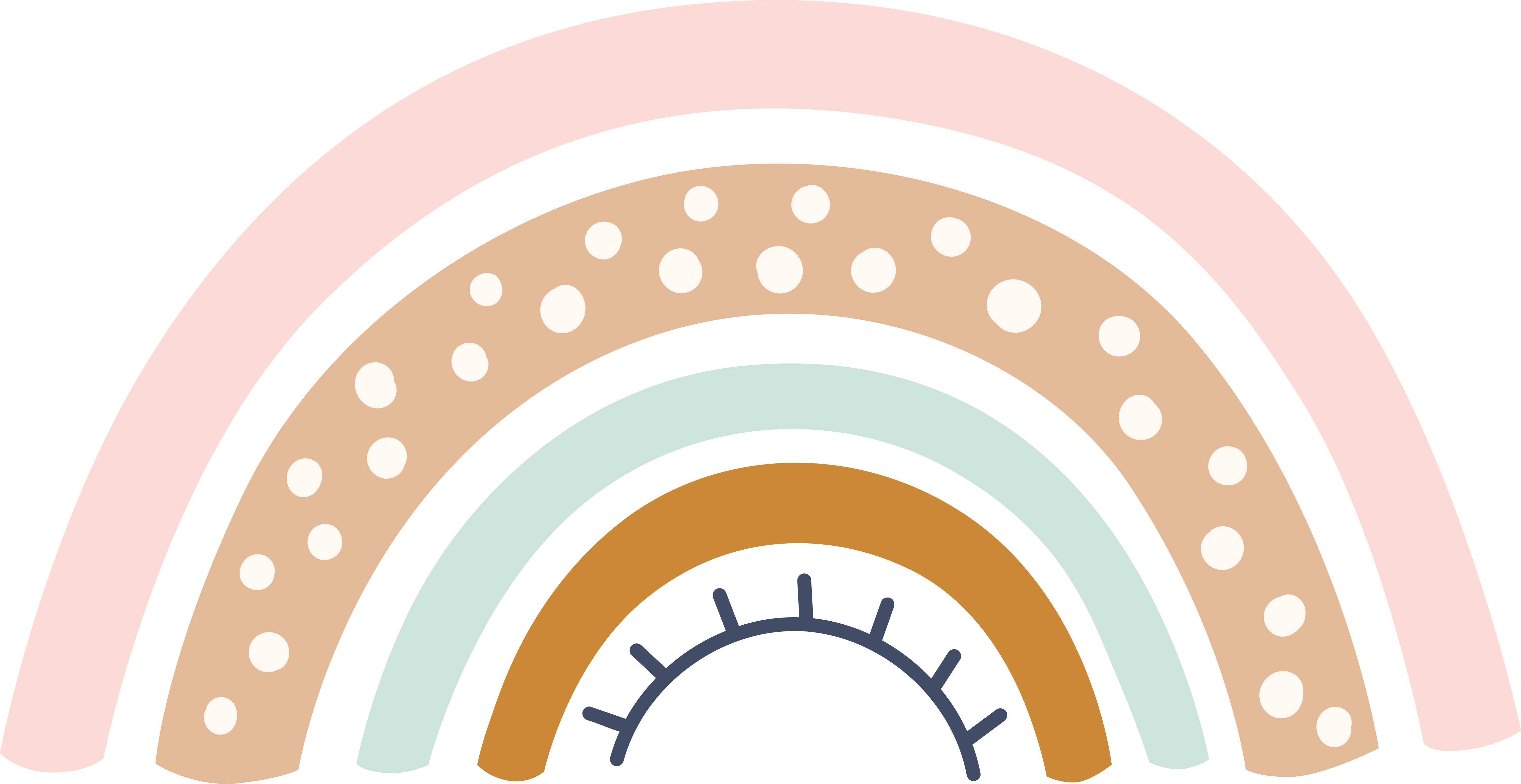 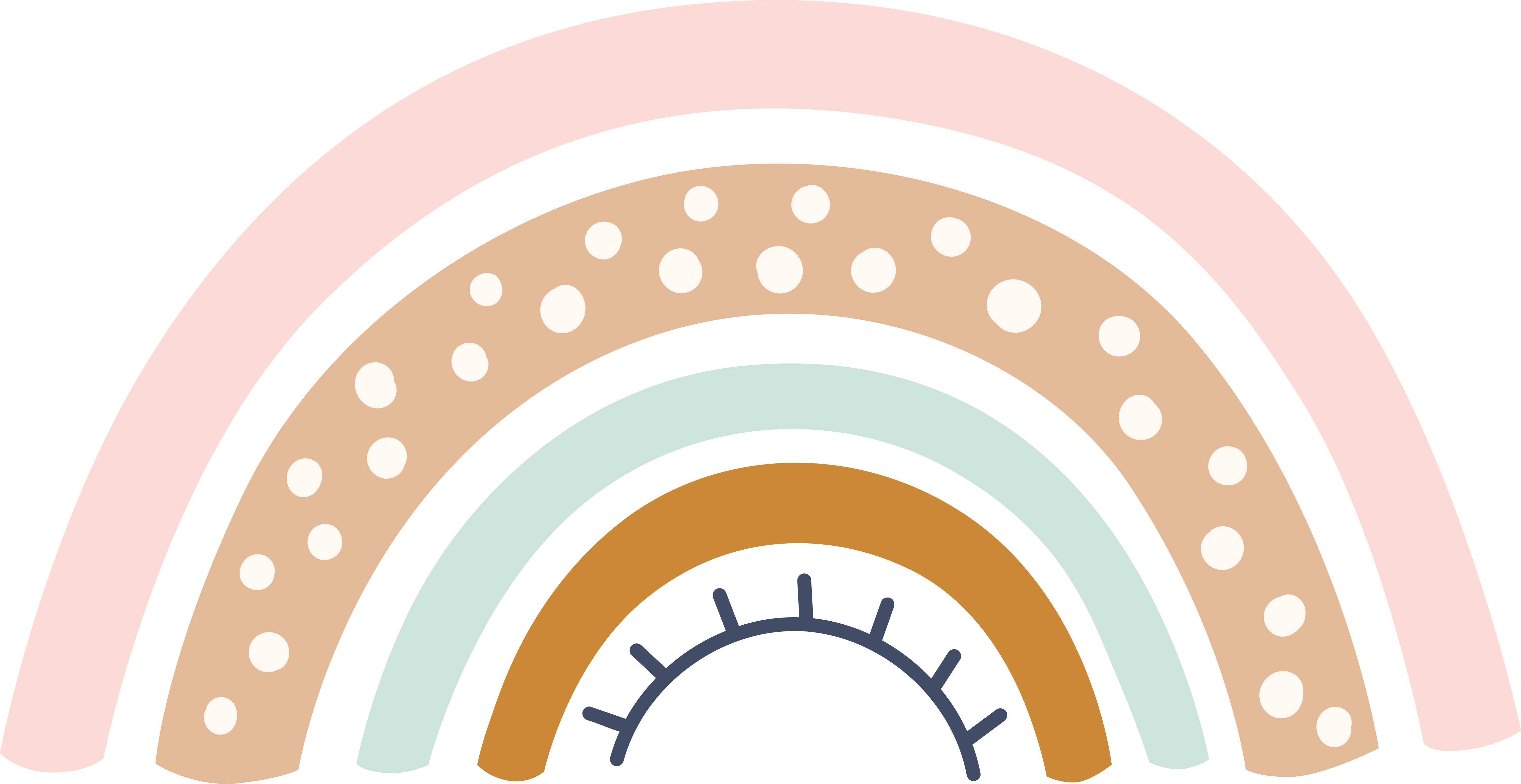 animal characters
books in Spanish
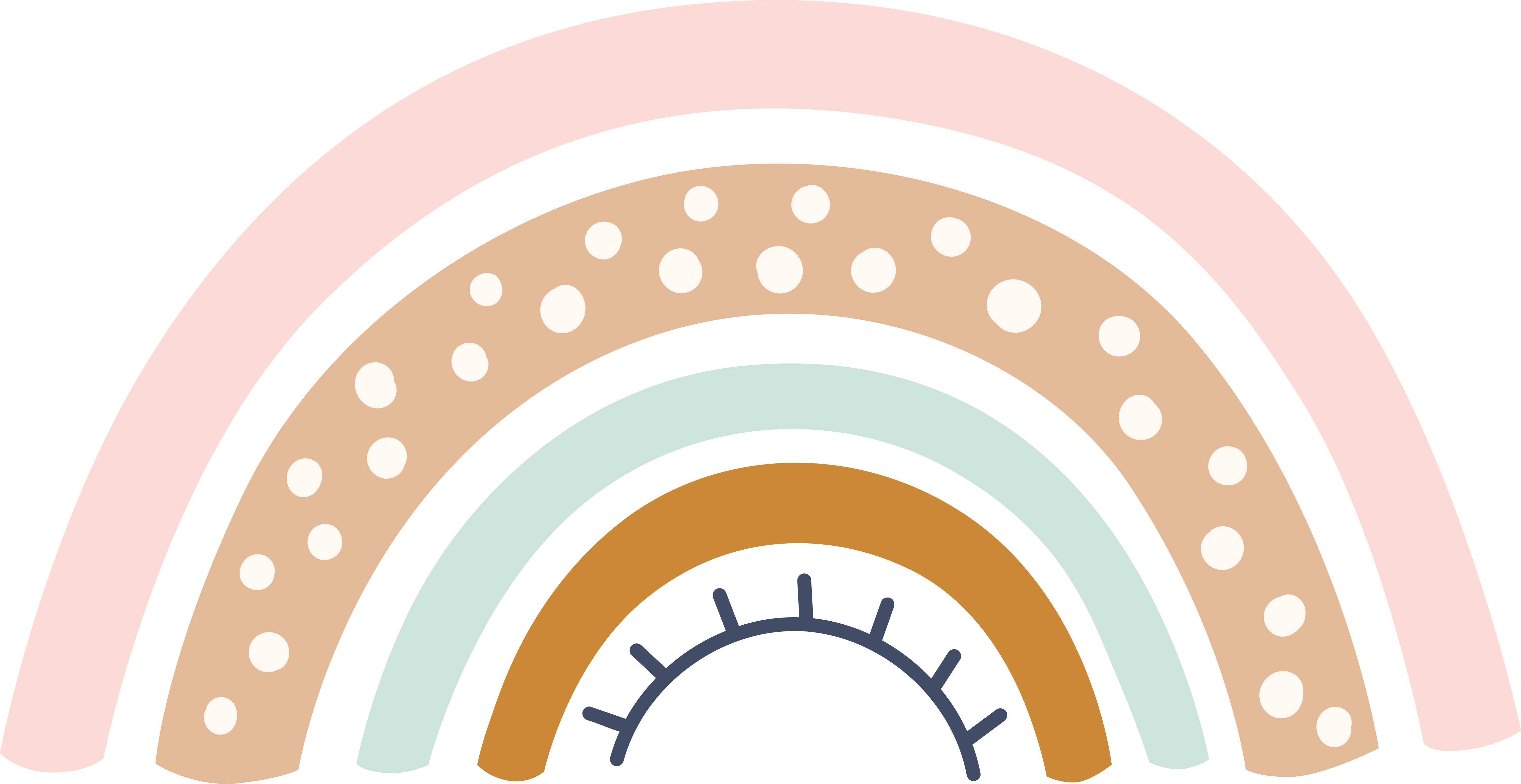 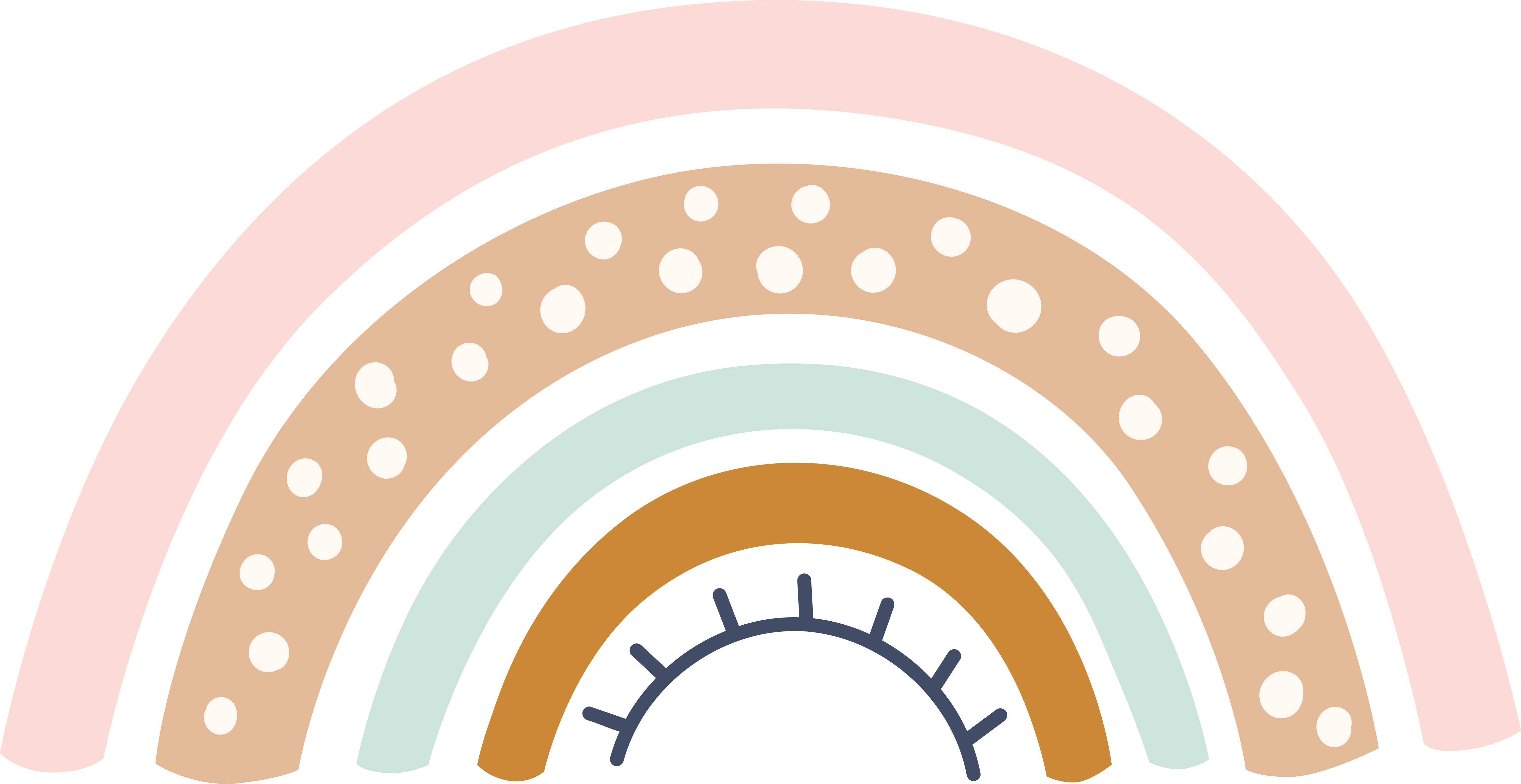 ©www.thecurriculumcorner.com
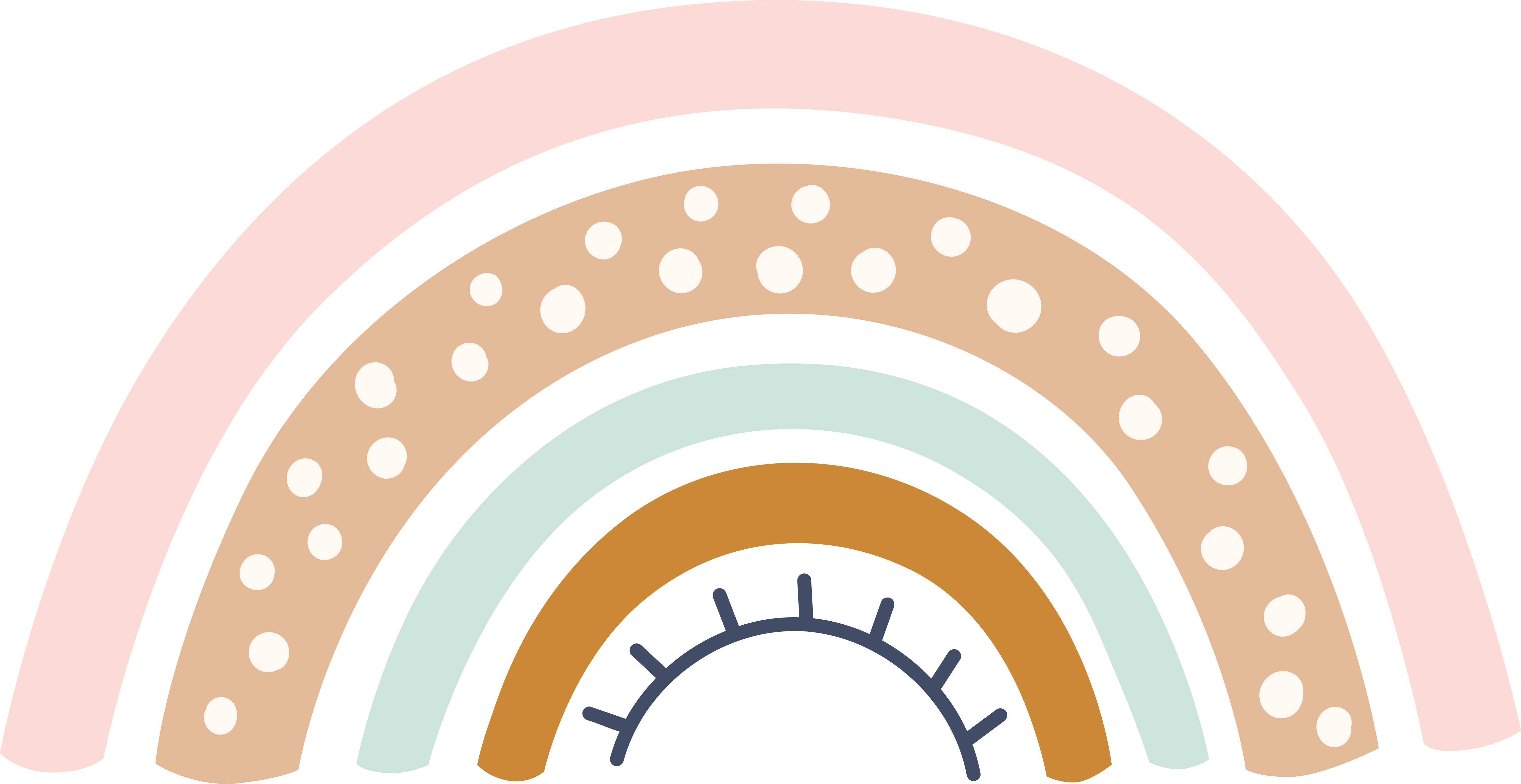 Clifford
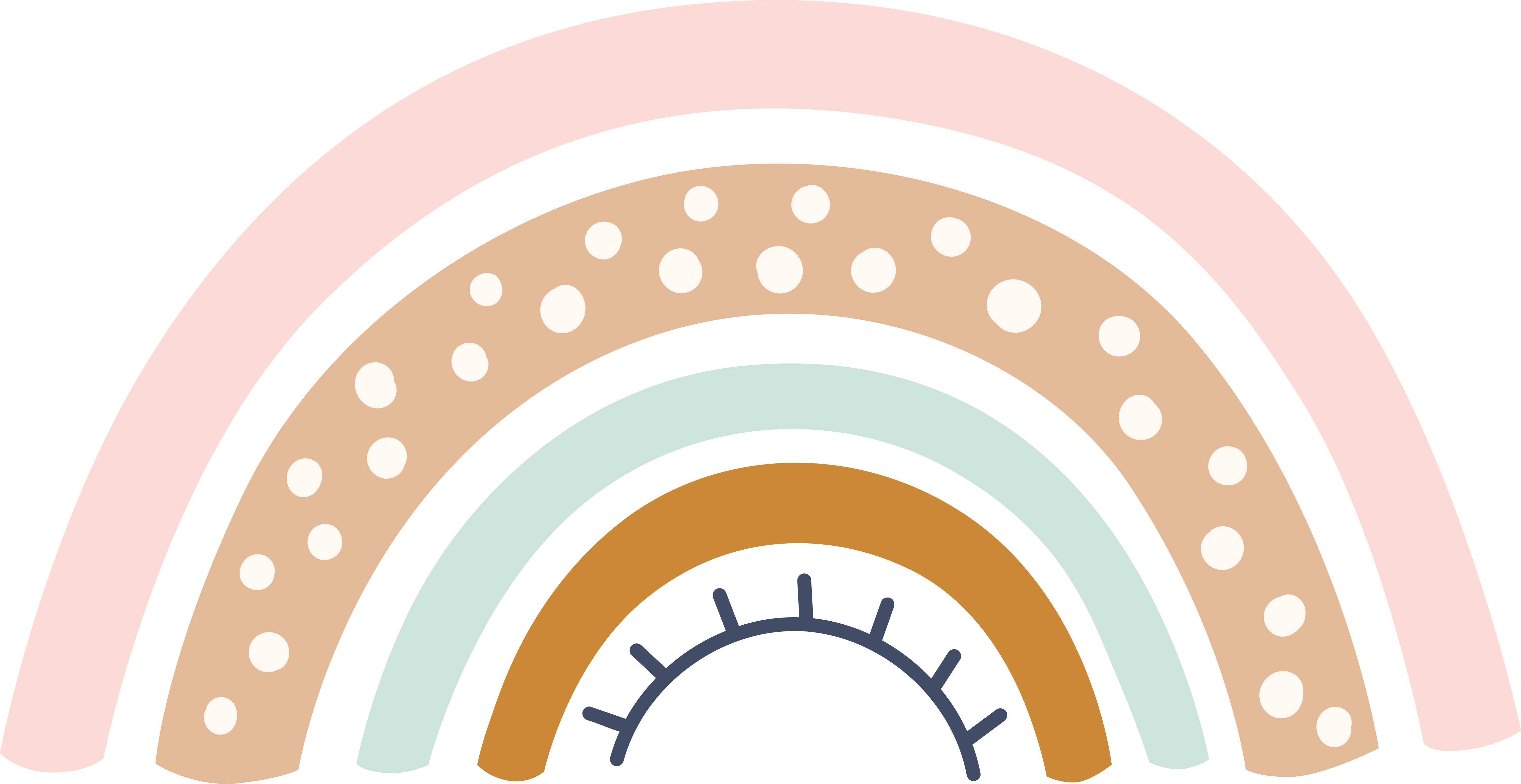 Berenstain Bears
©www.thecurriculumcorner.com
©www.thecurriculumcorner.com
Arthur
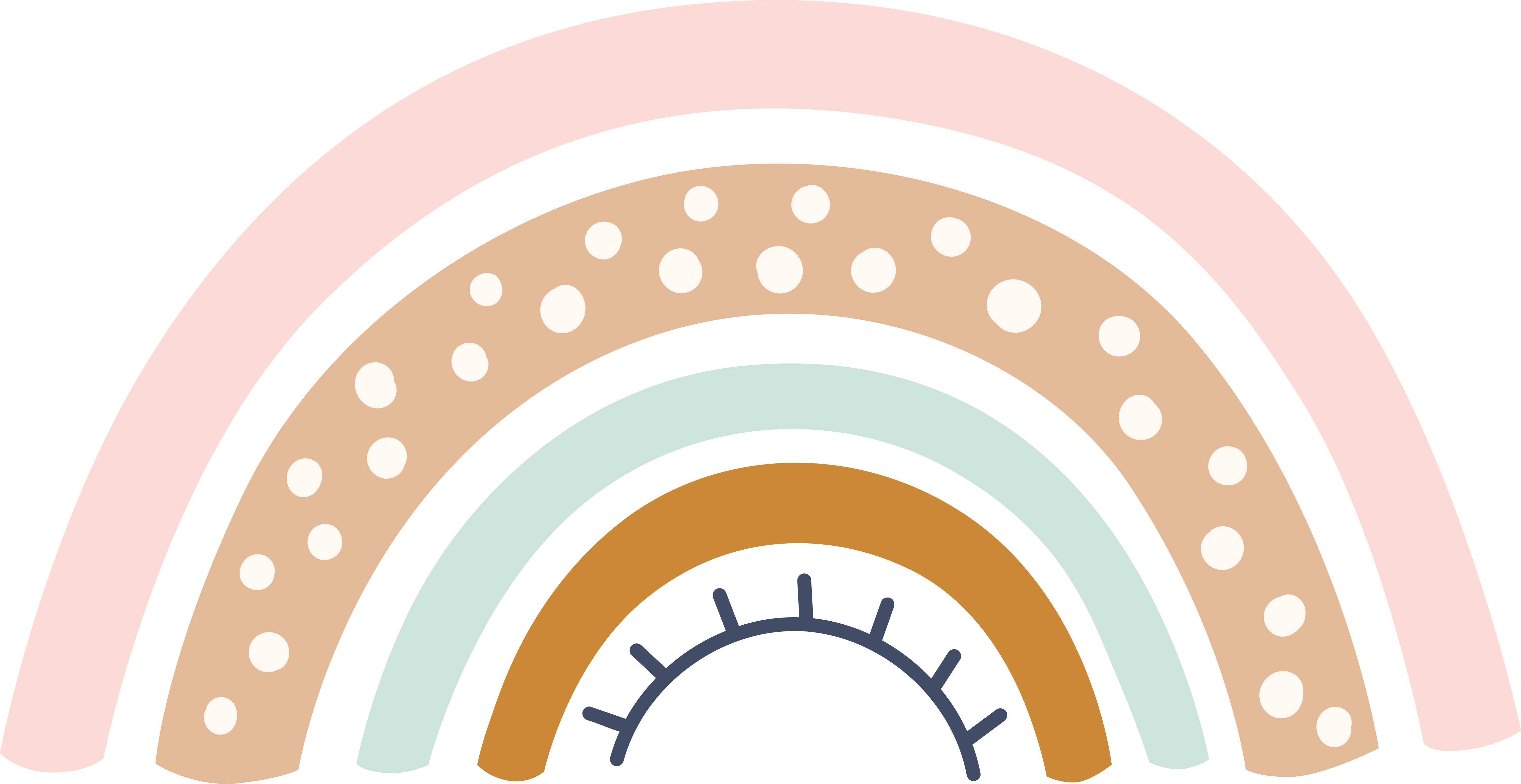 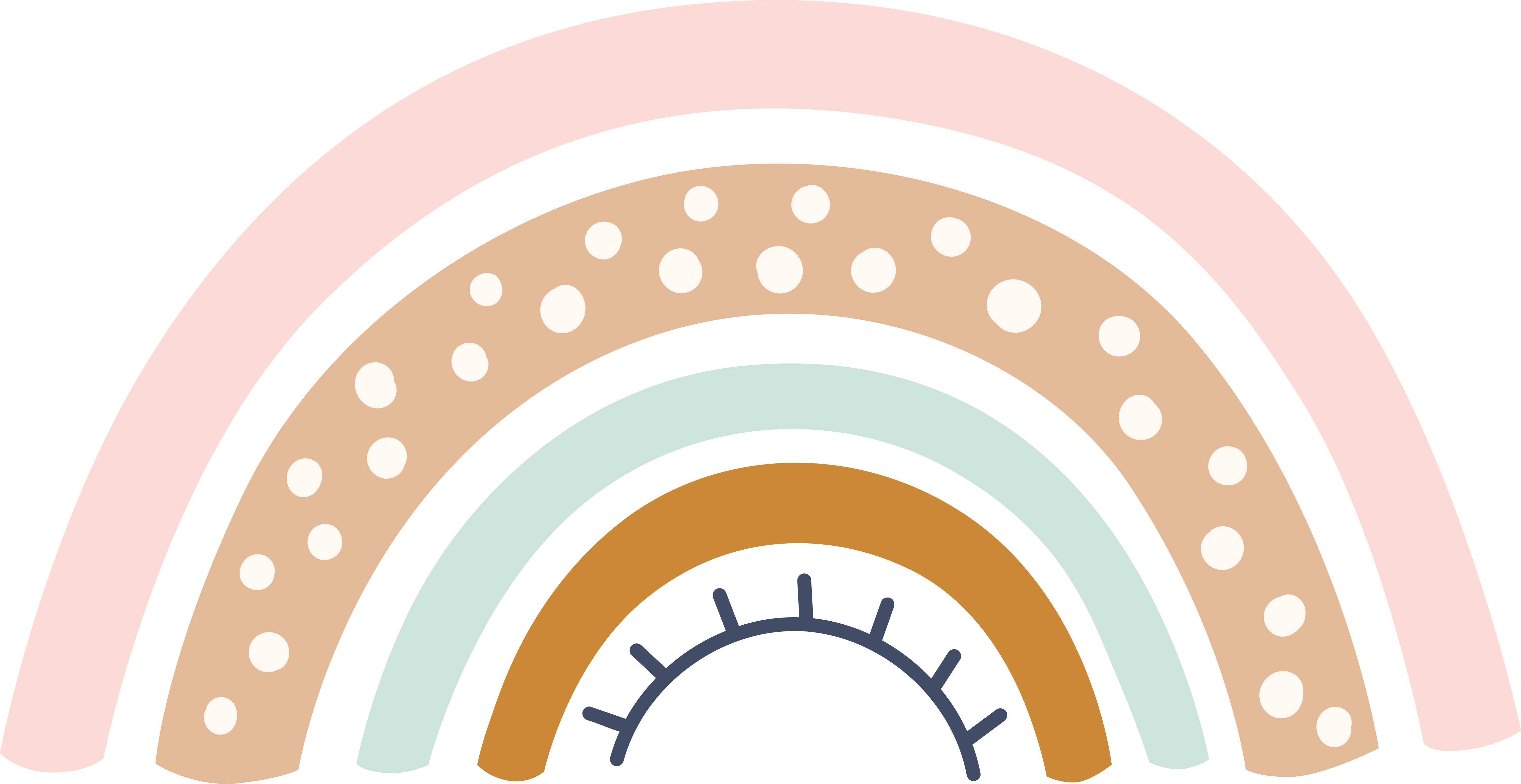 Froggy
Elephant and Piggie
Little Critter
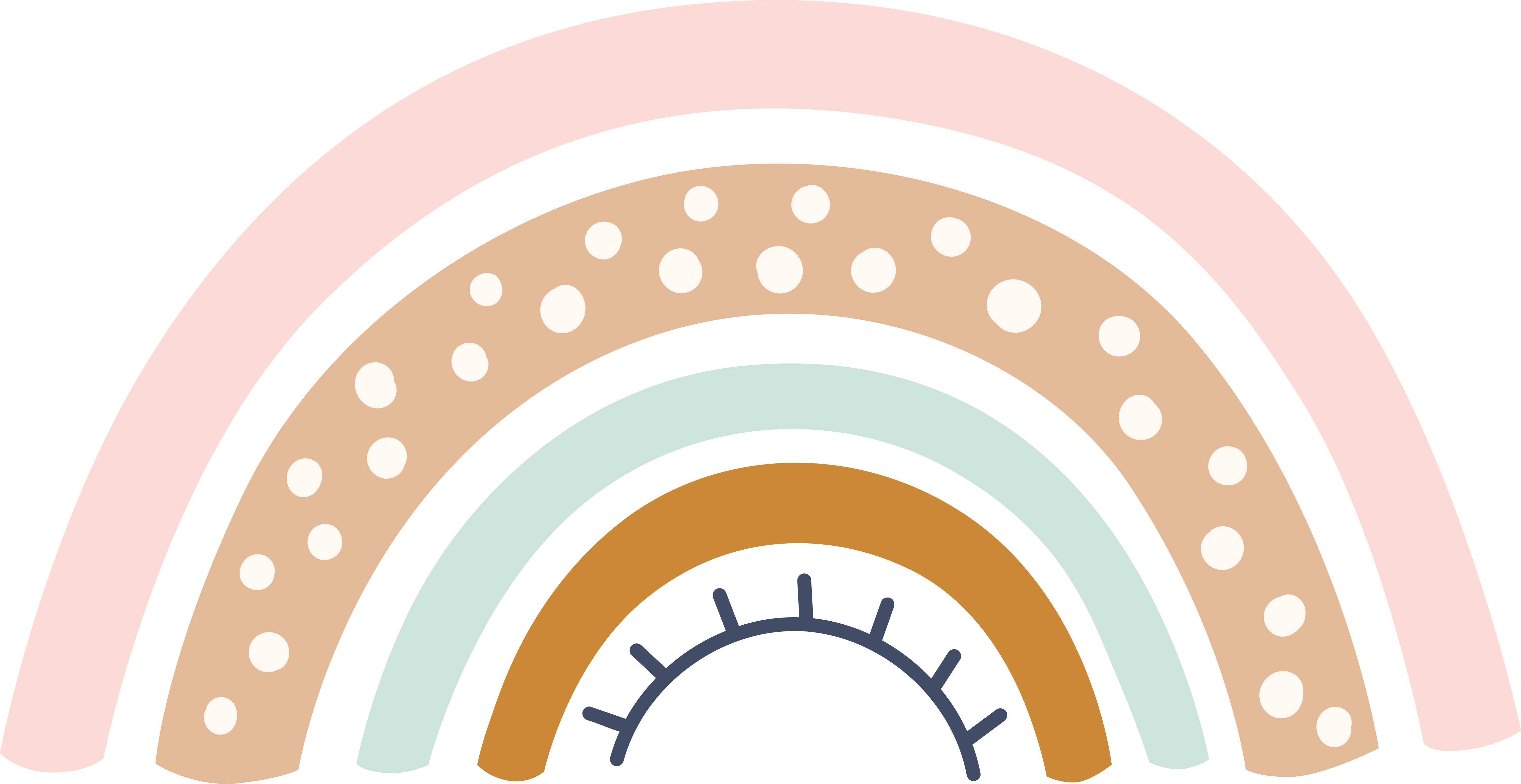 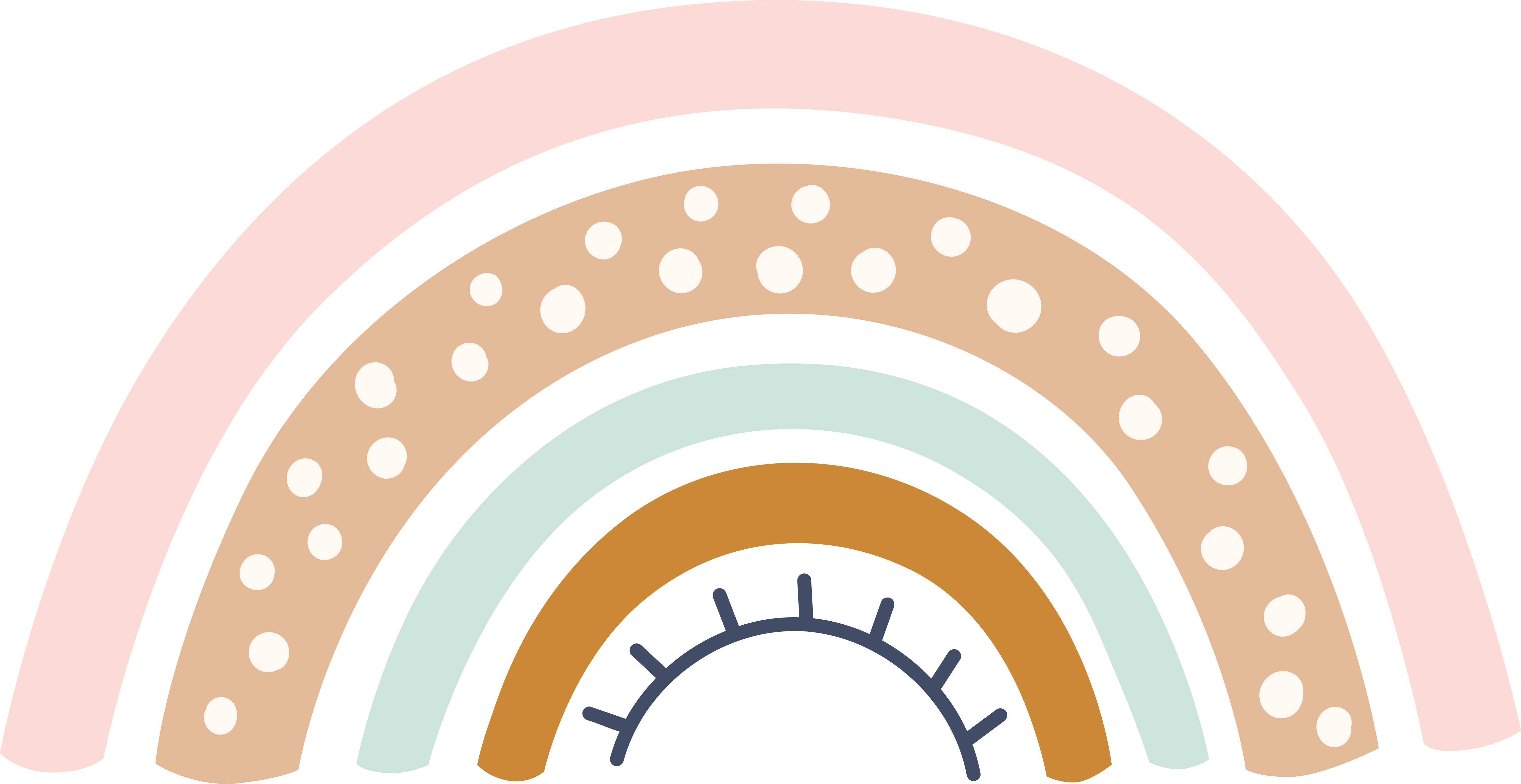 ©www.thecurriculumcorner.com
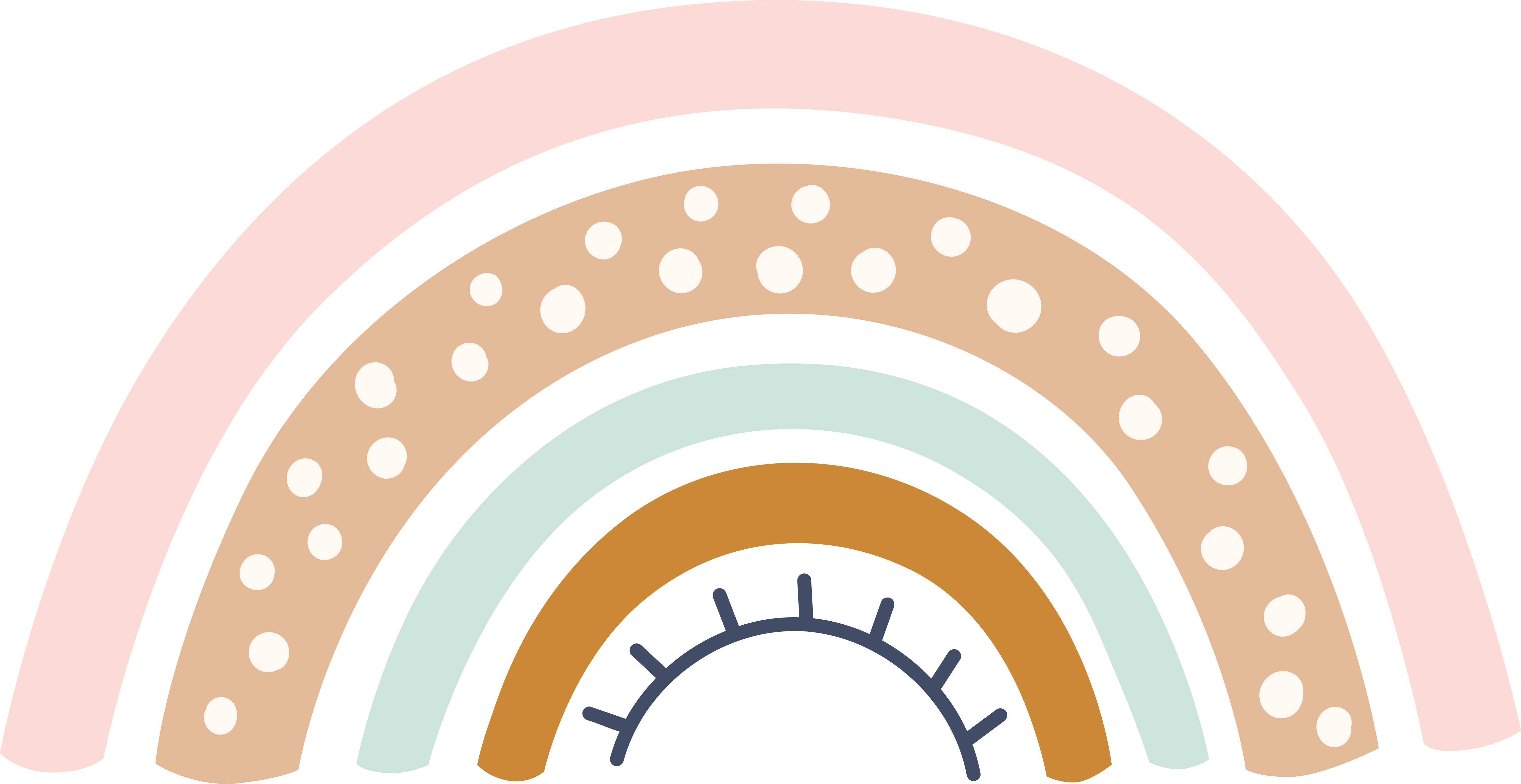 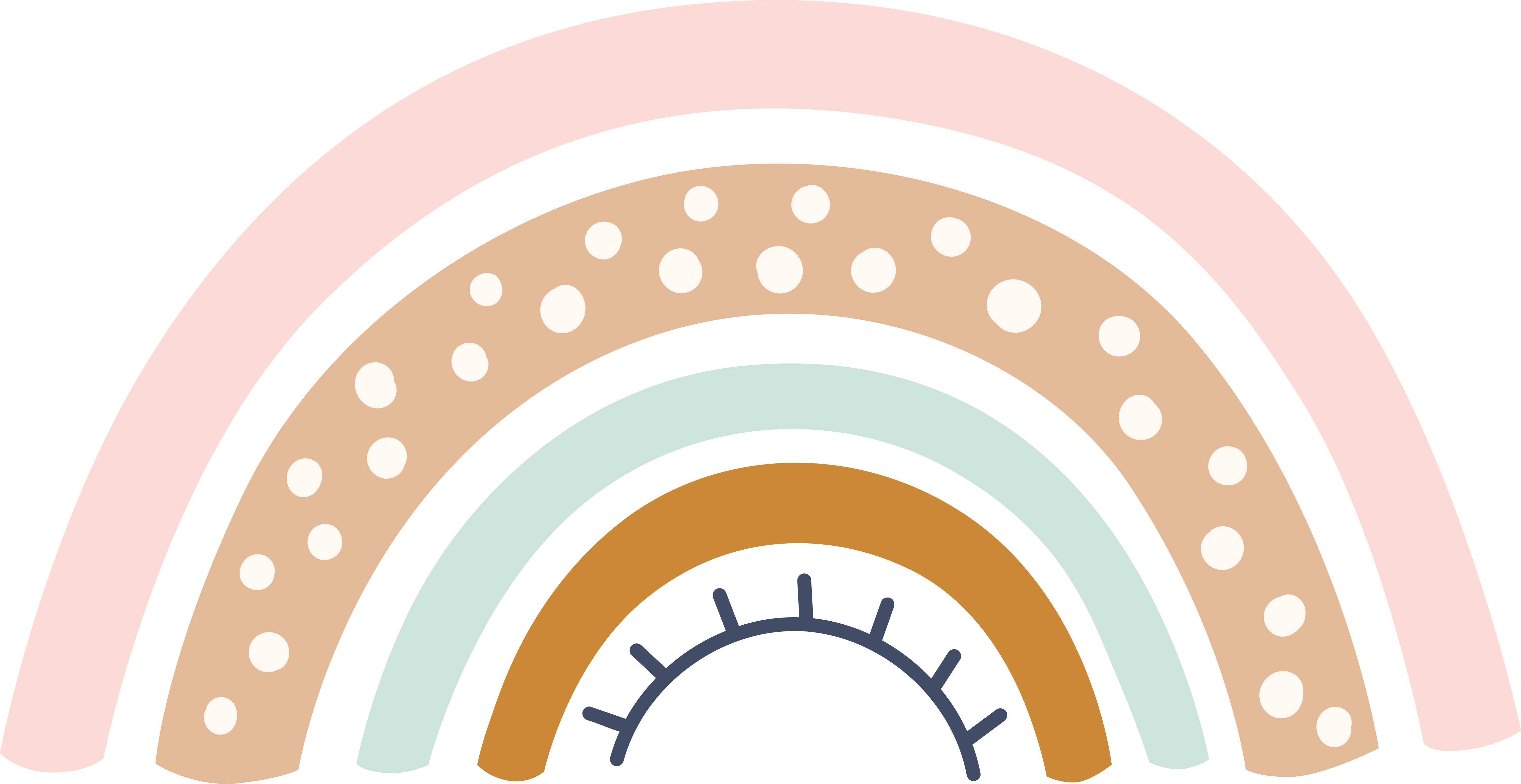 Kevin Henkes
Mo Willems
©www.thecurriculumcorner.com
©www.thecurriculumcorner.com
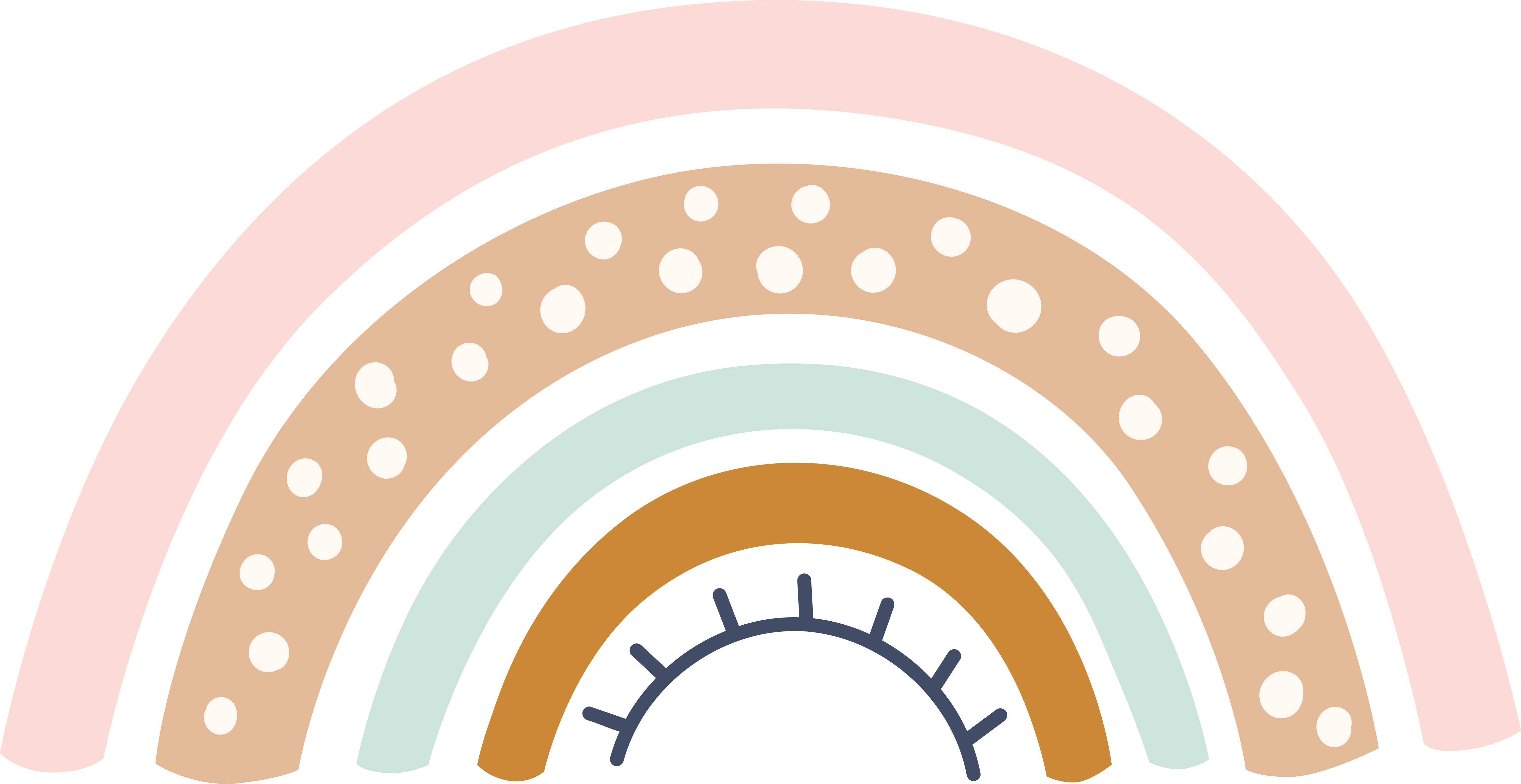 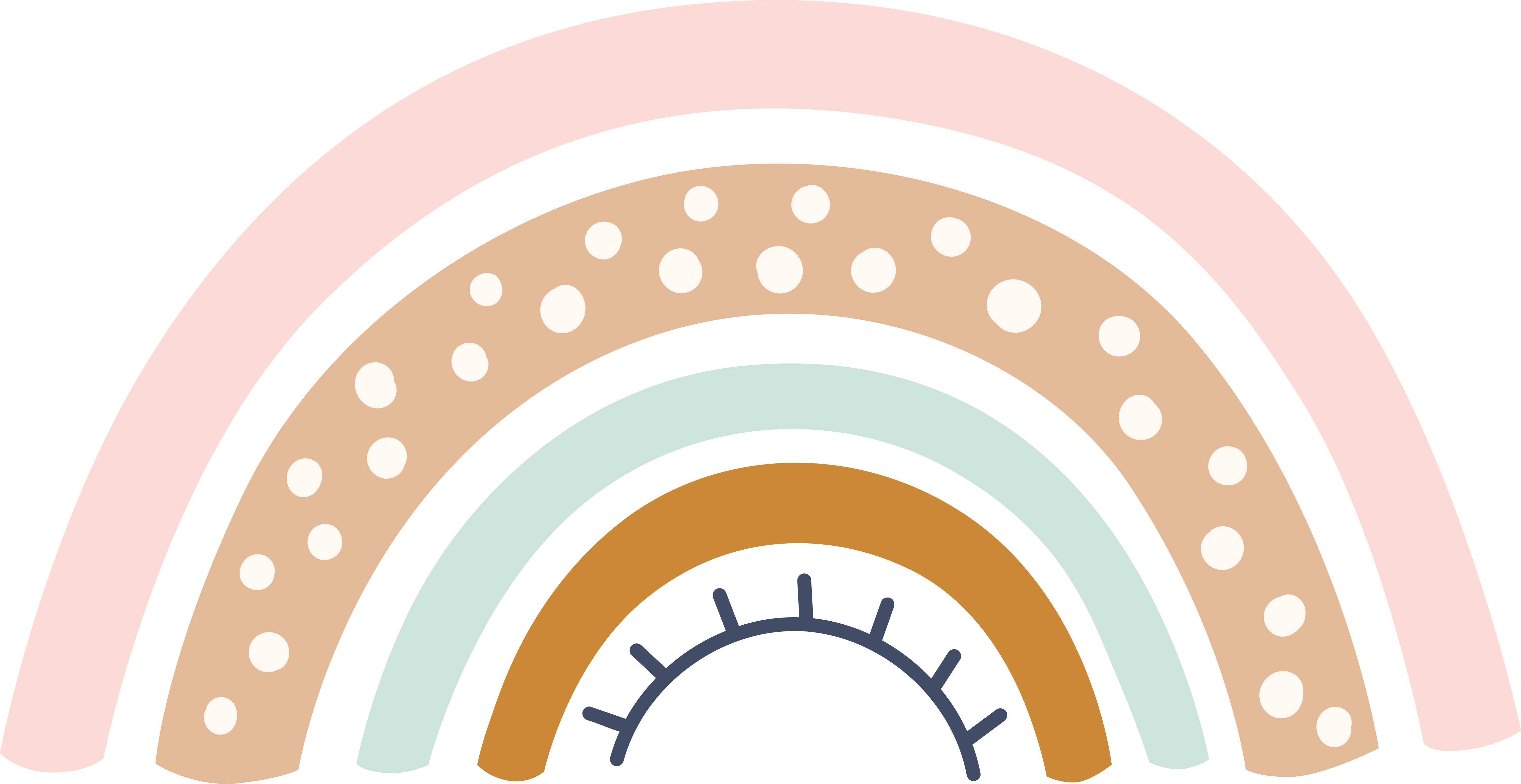 Dr. Seuss
Froggy
Eric Carle
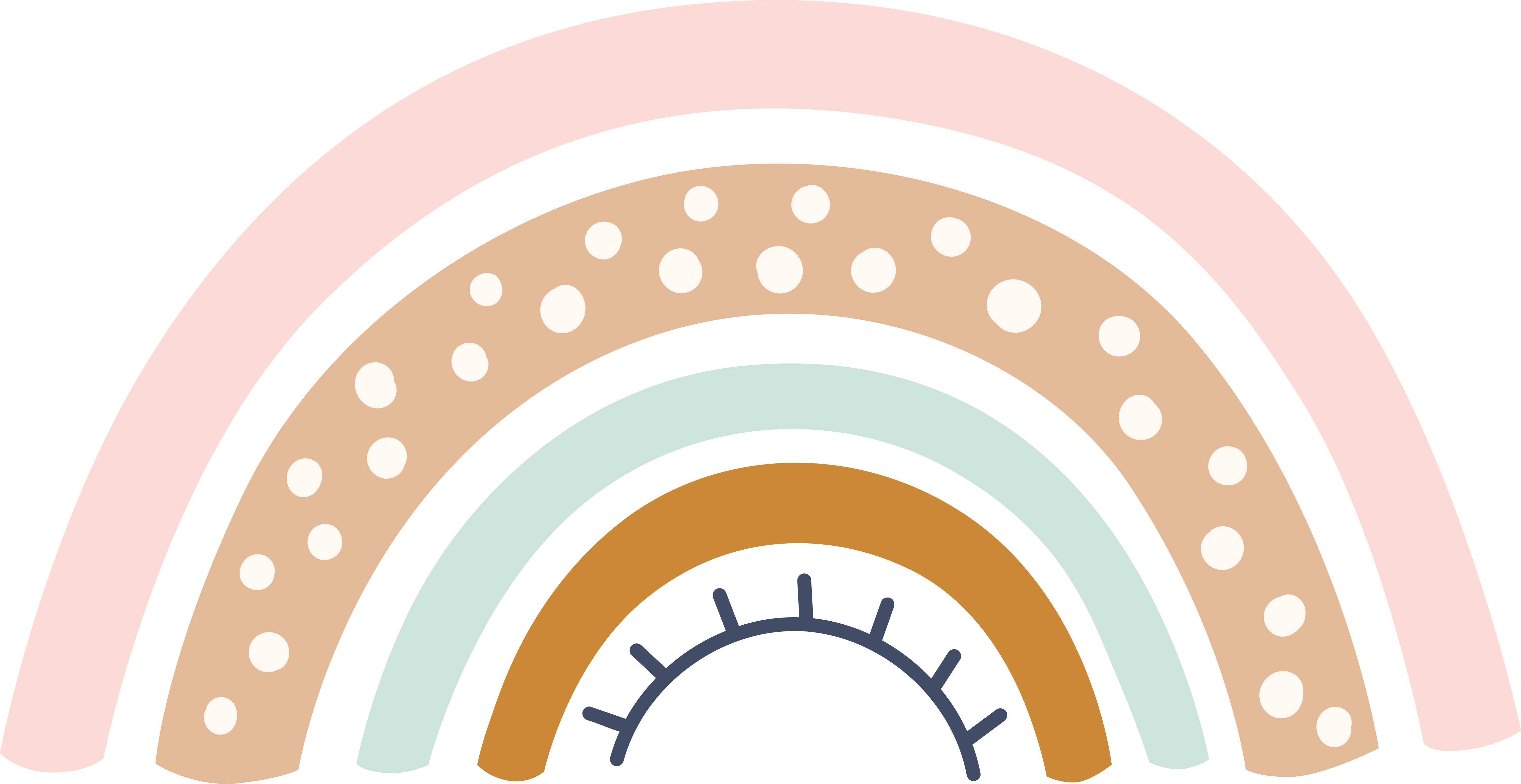 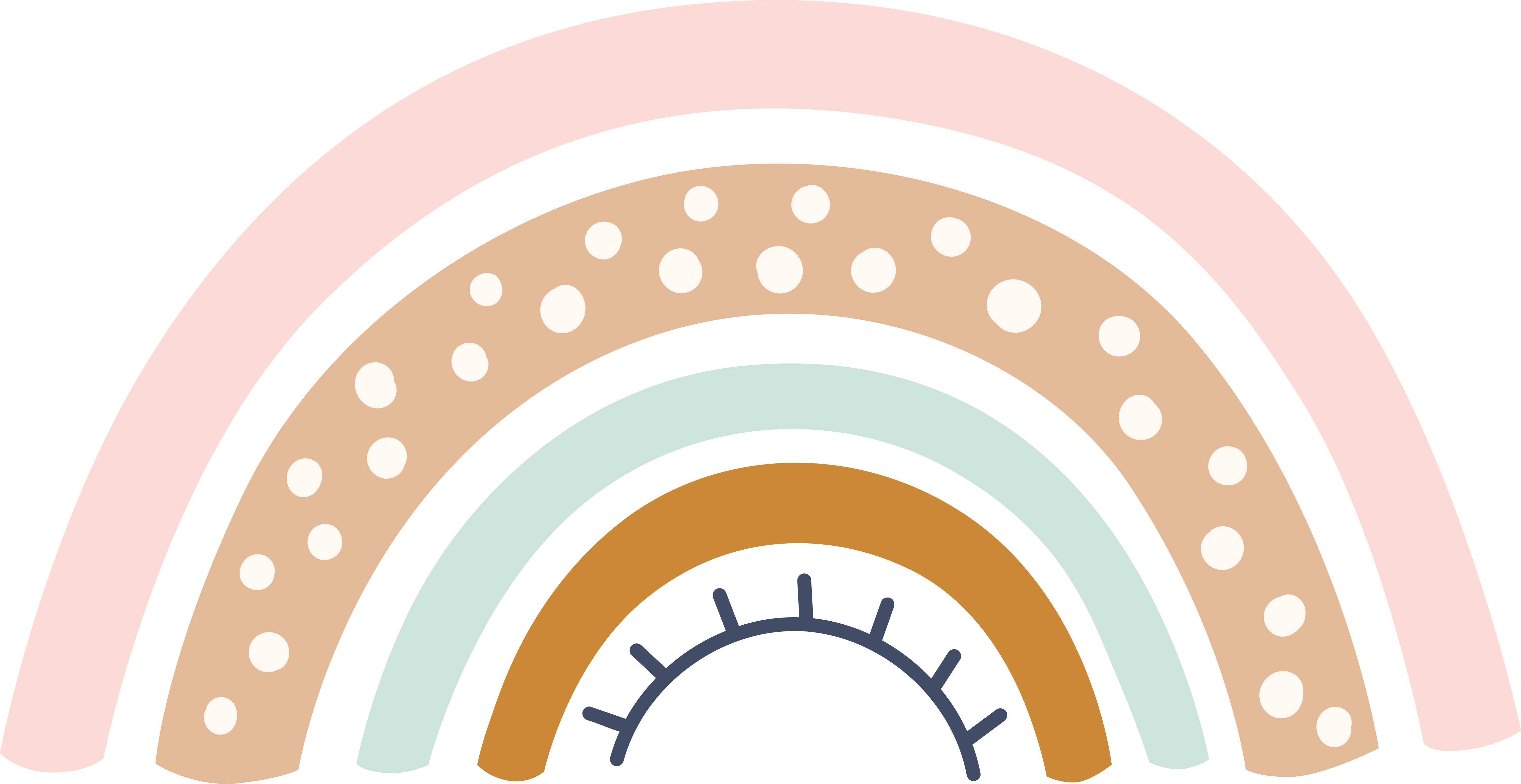 Leo Lionni
©www.thecurriculumcorner.com
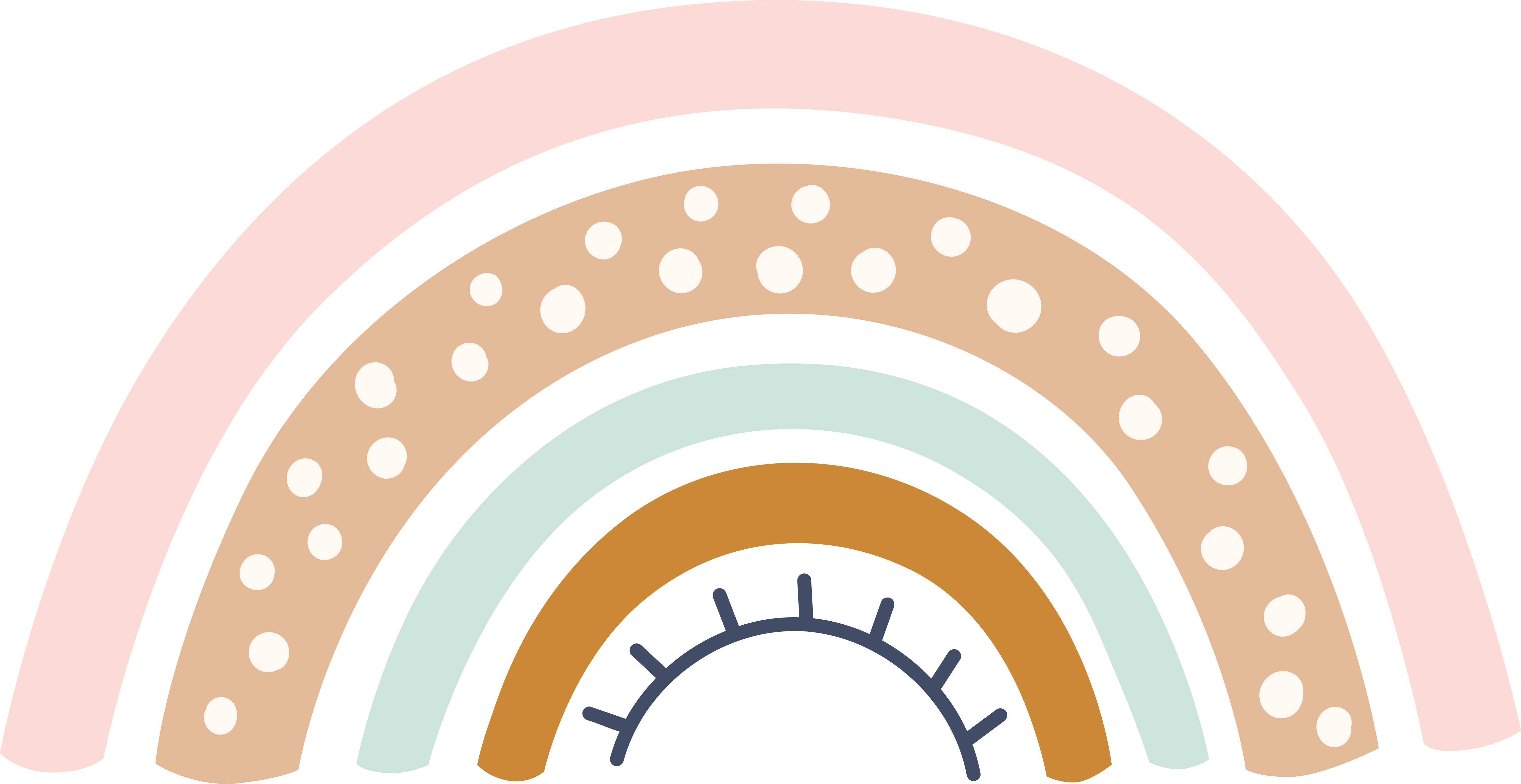 Magic Tree House
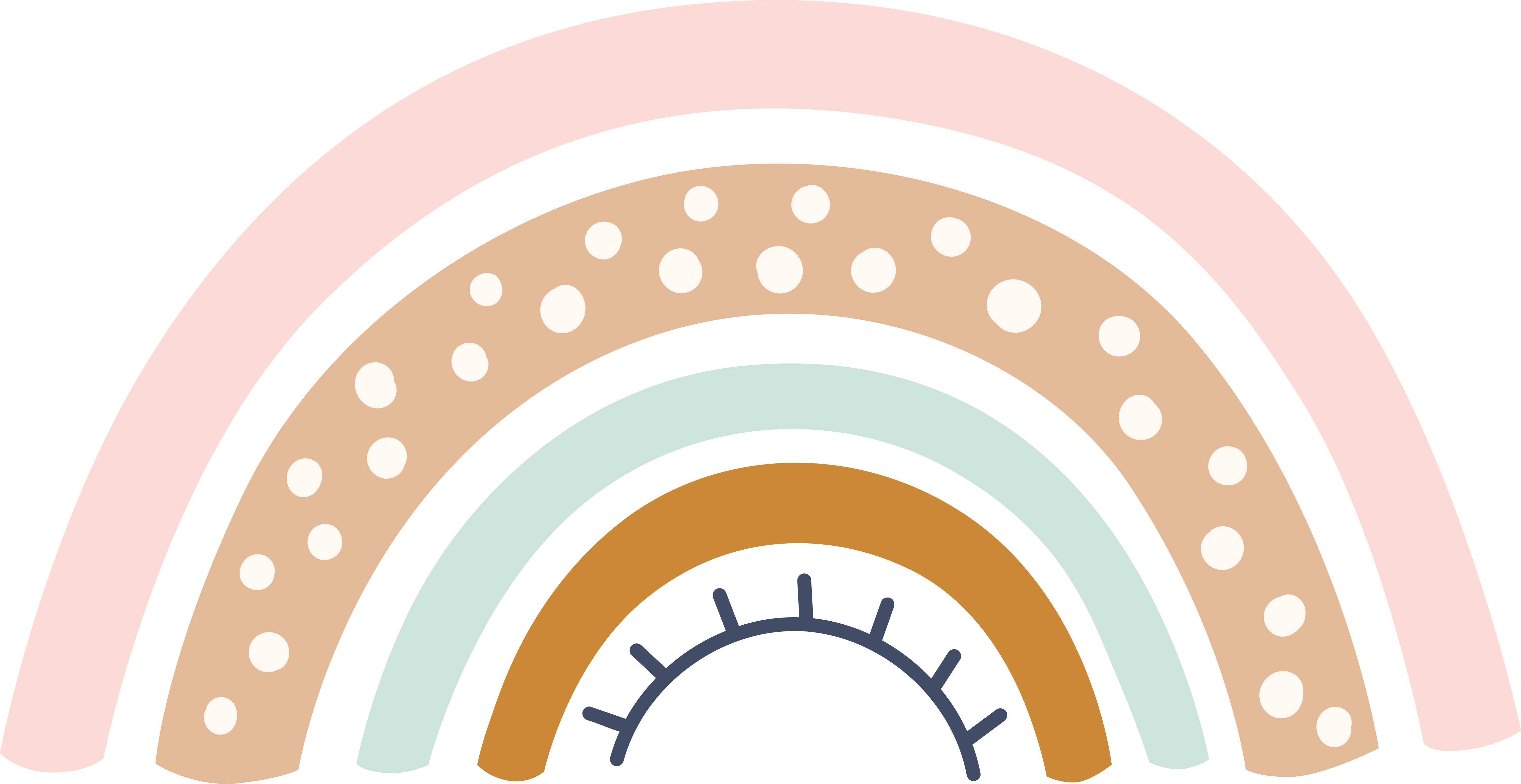 Cam Jansen
©www.thecurriculumcorner.com
©www.thecurriculumcorner.com
Captain Underpants
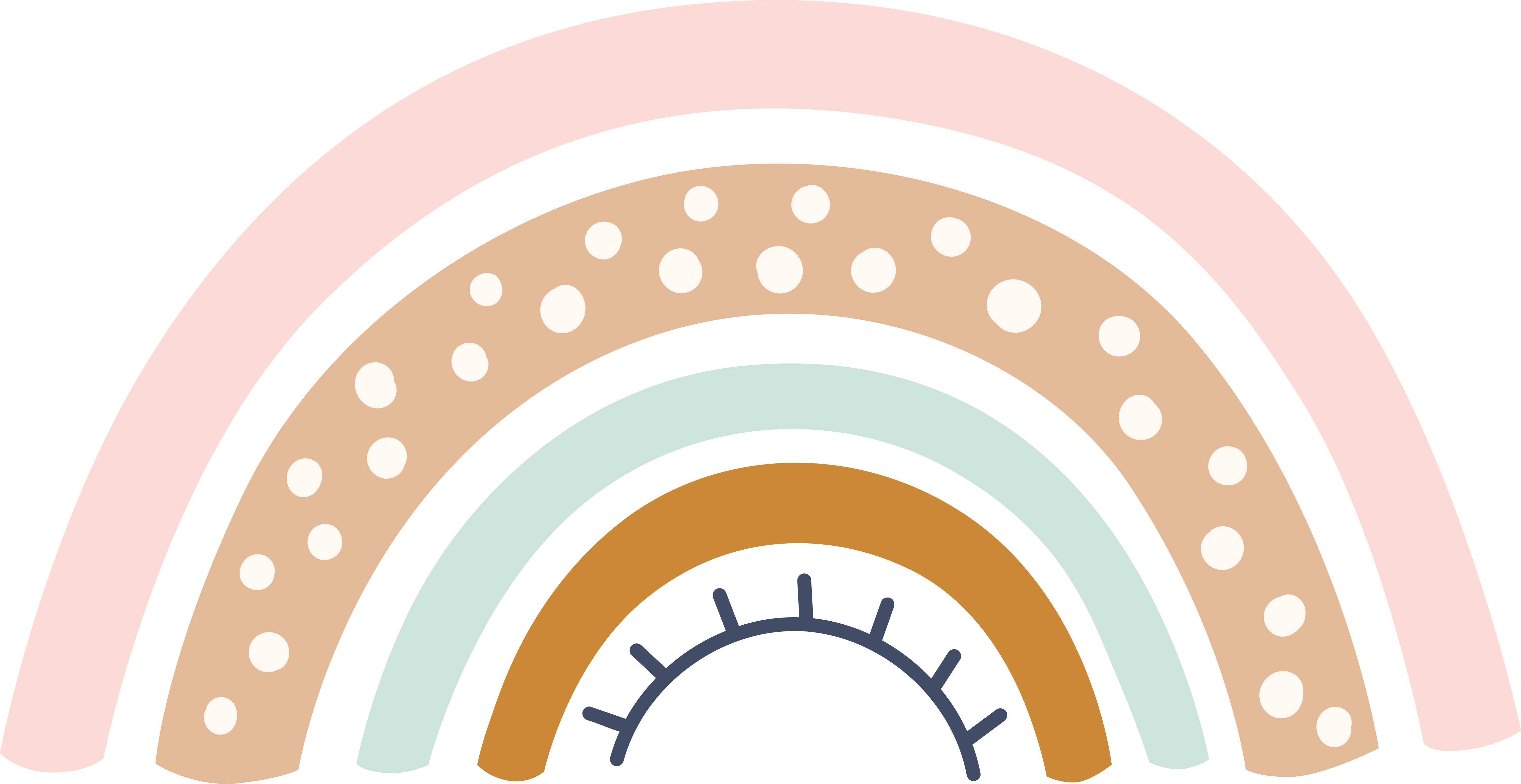 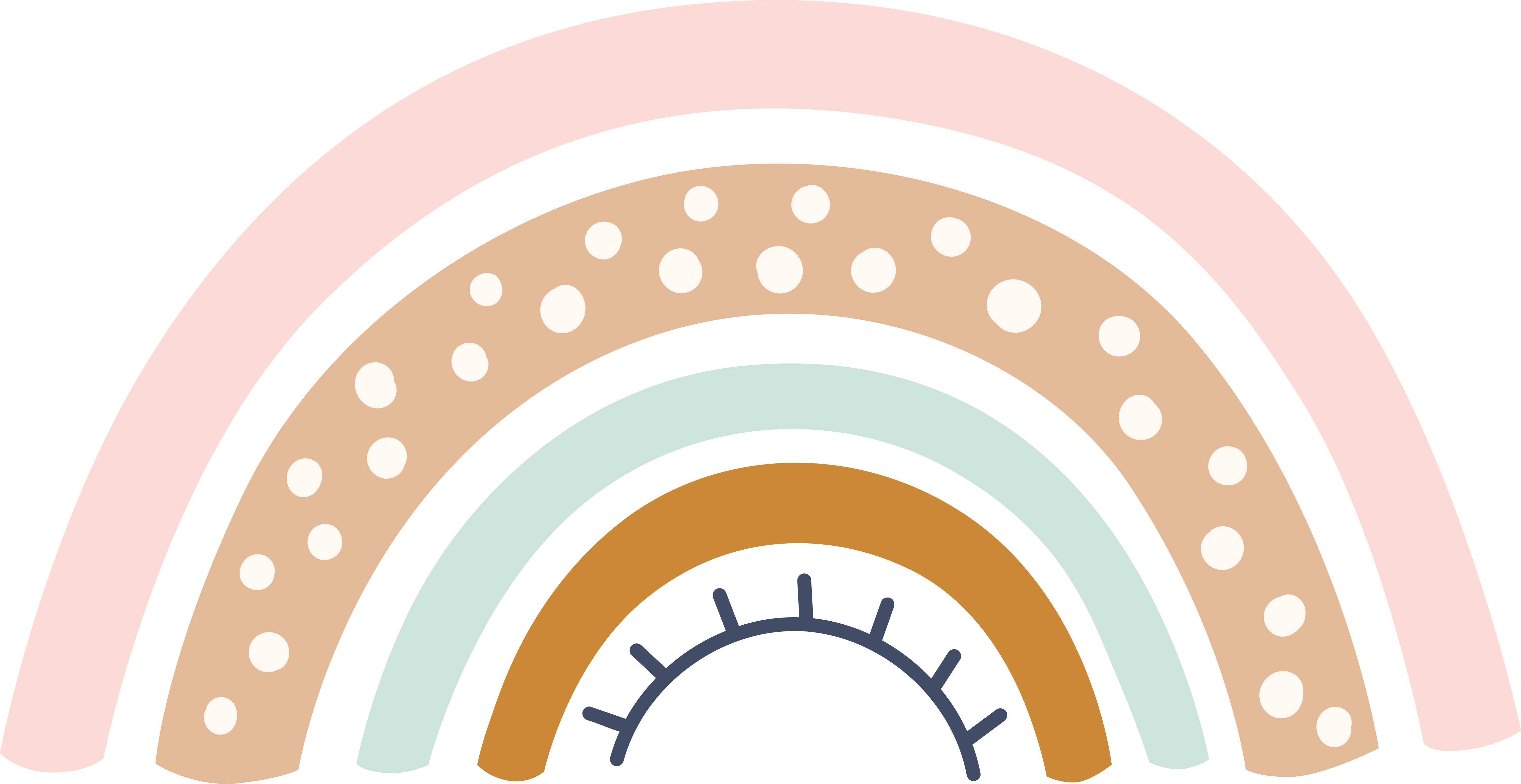 Judy Blume
graphic novels
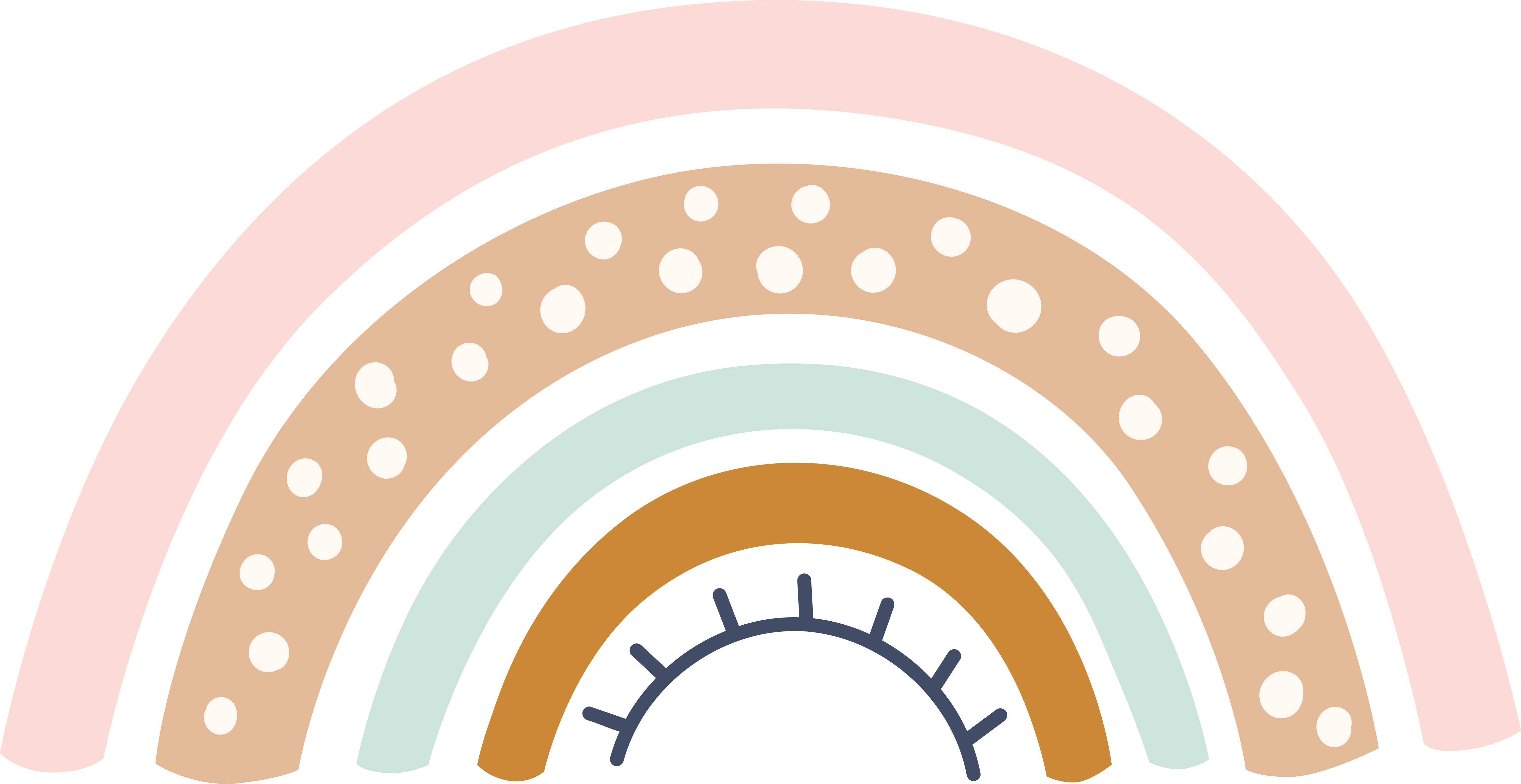 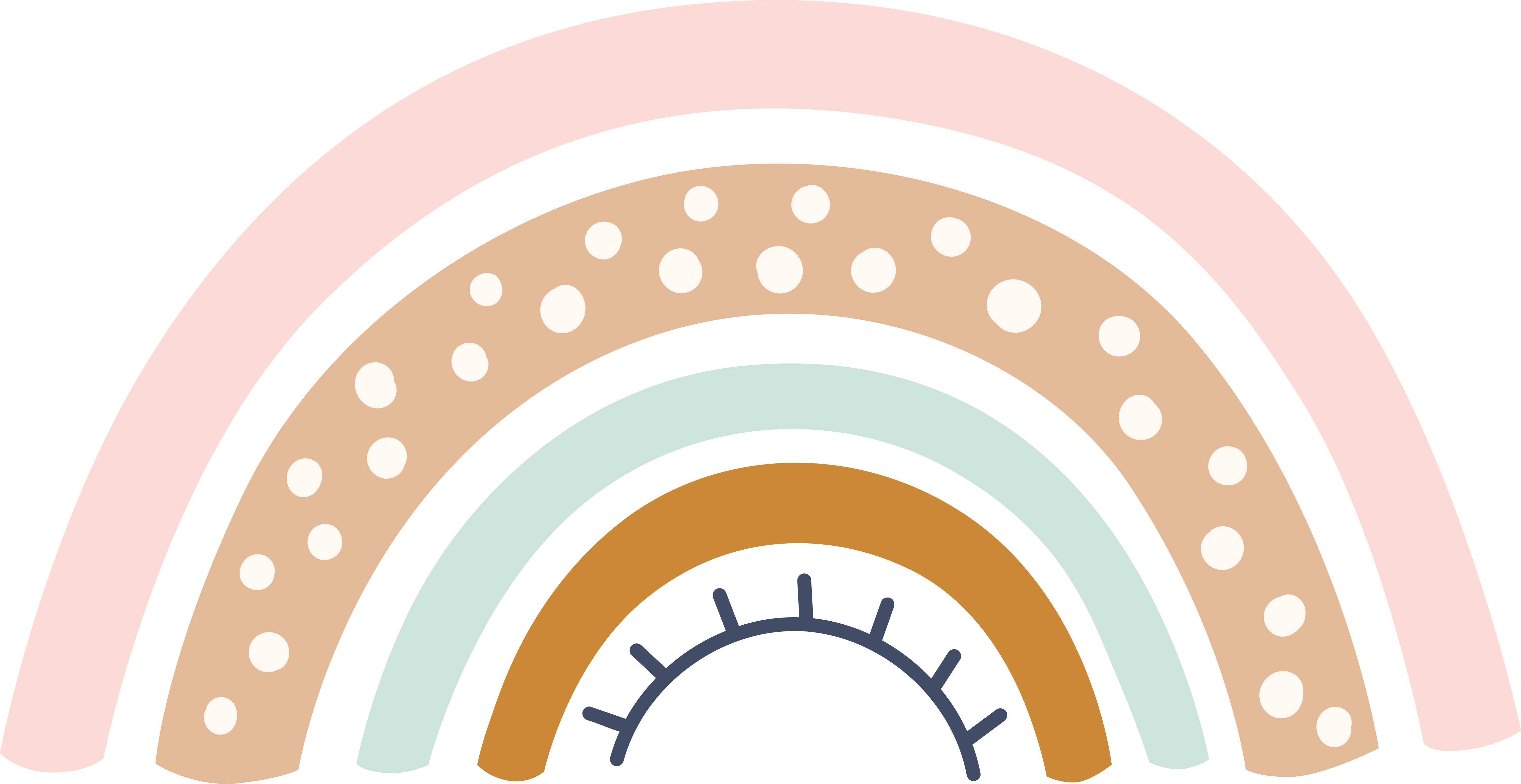 Babymouse
©www.thecurriculumcorner.com
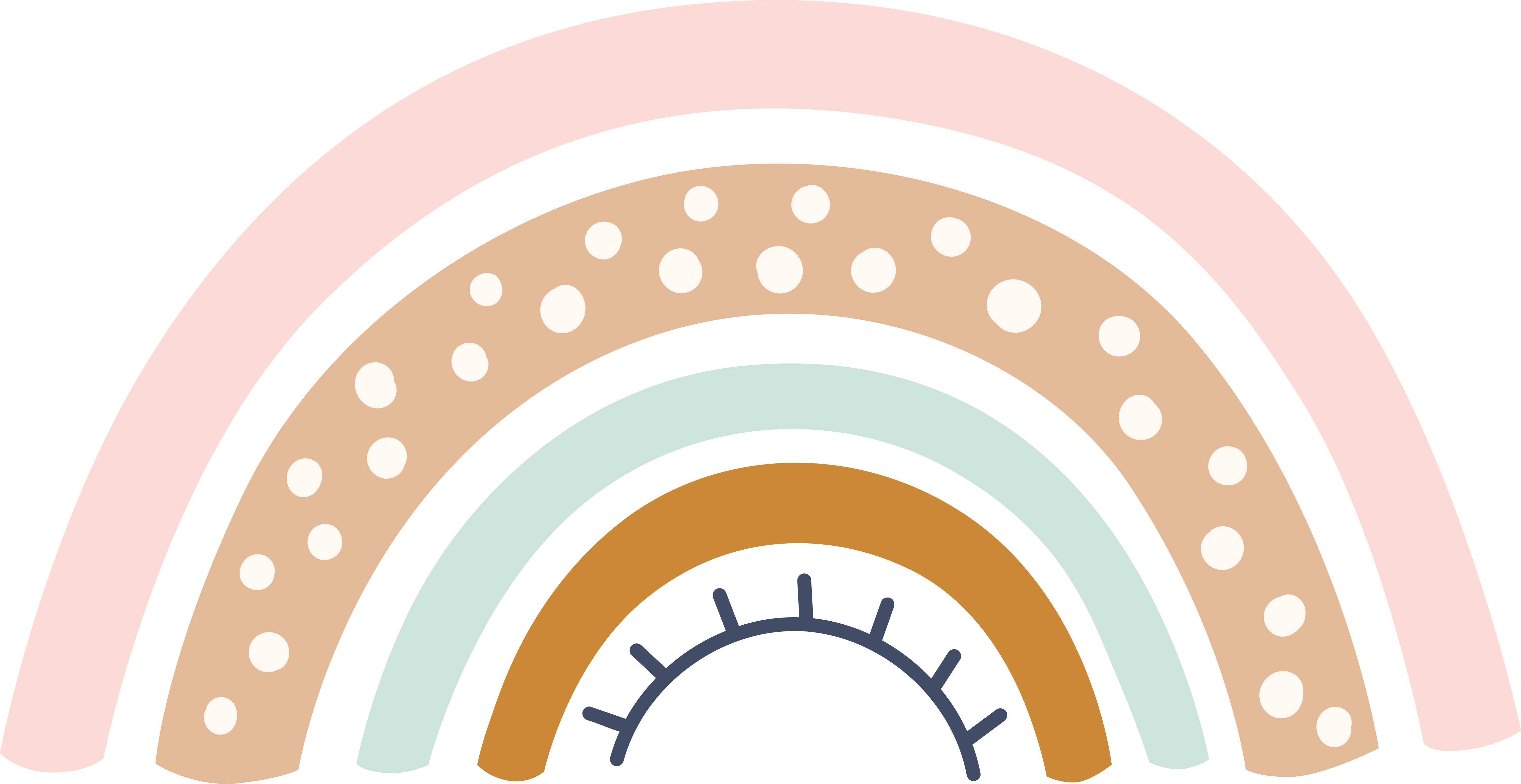 Harry Potter
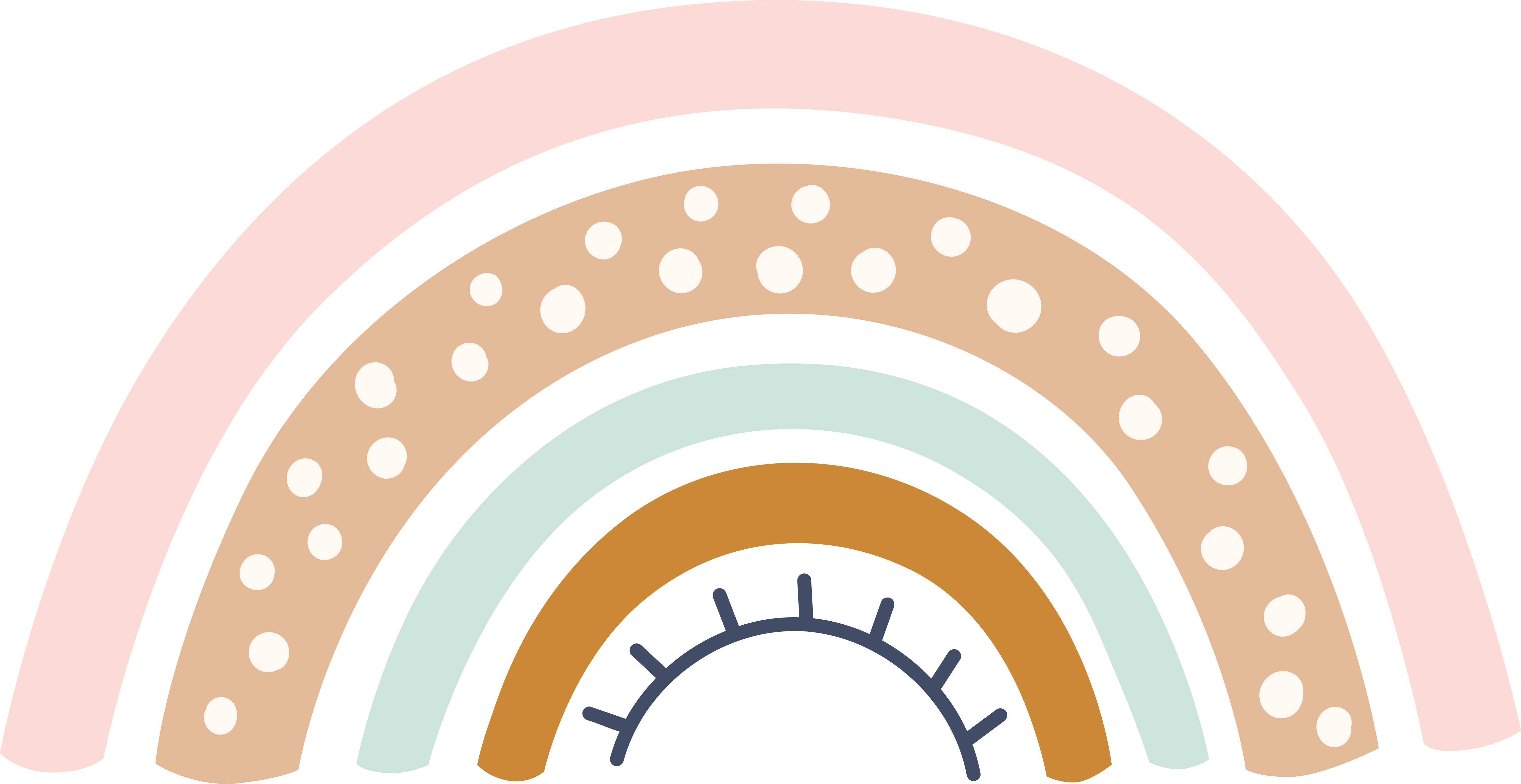 Roald Dahl
©www.thecurriculumcorner.com
©www.thecurriculumcorner.com
Beverly Cleary
Laura Numeroff
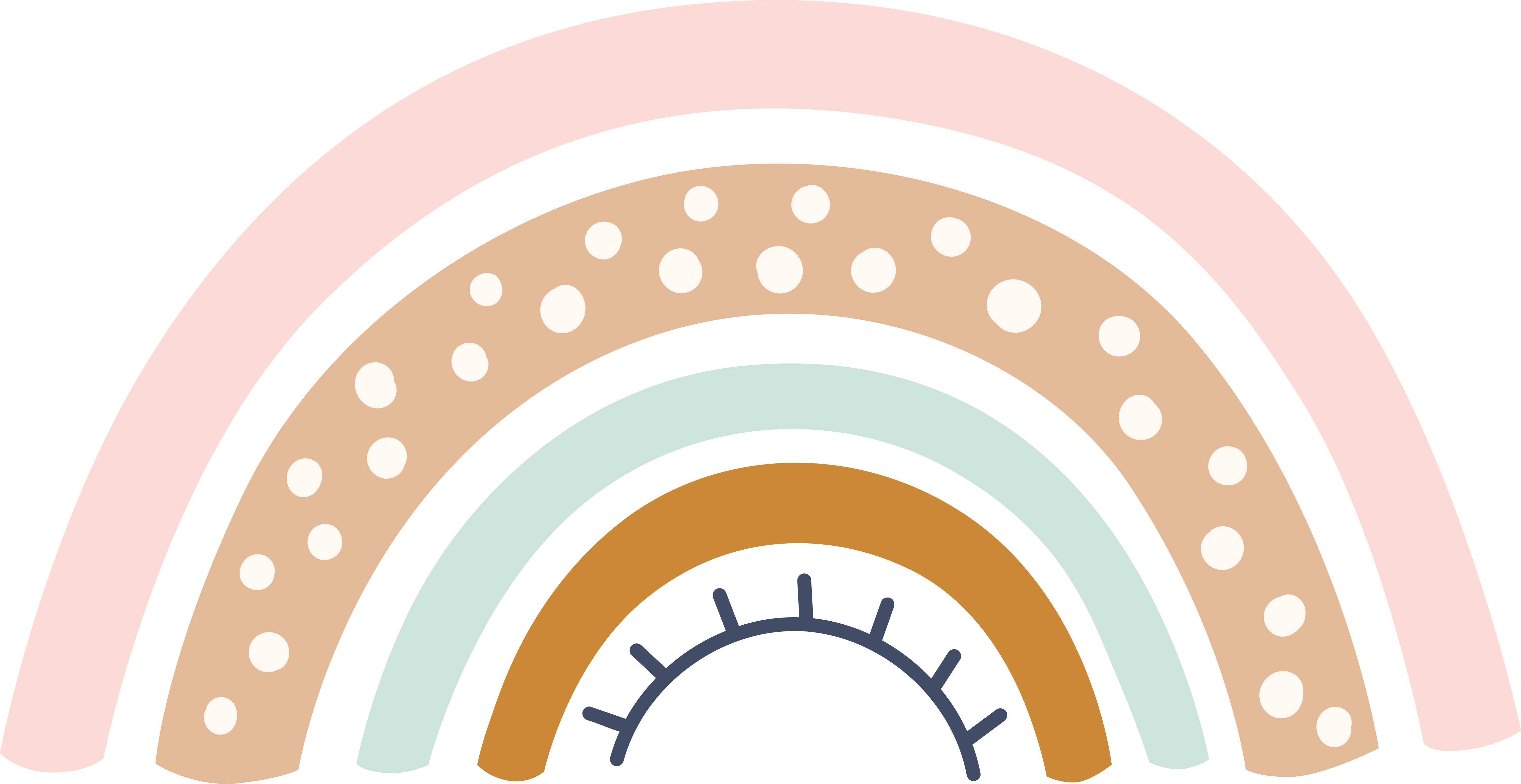 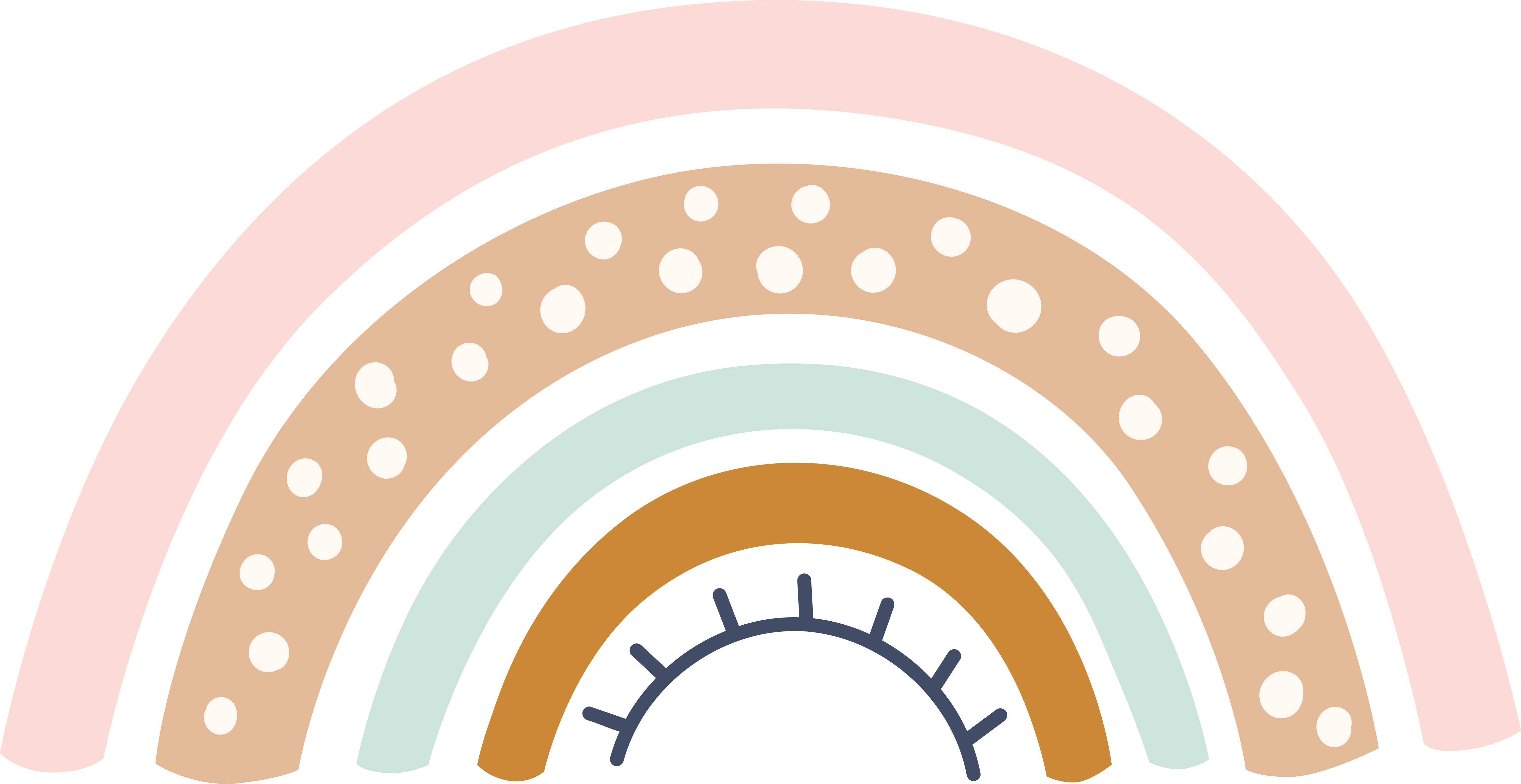 Tedd Arnold
Andrew Clements
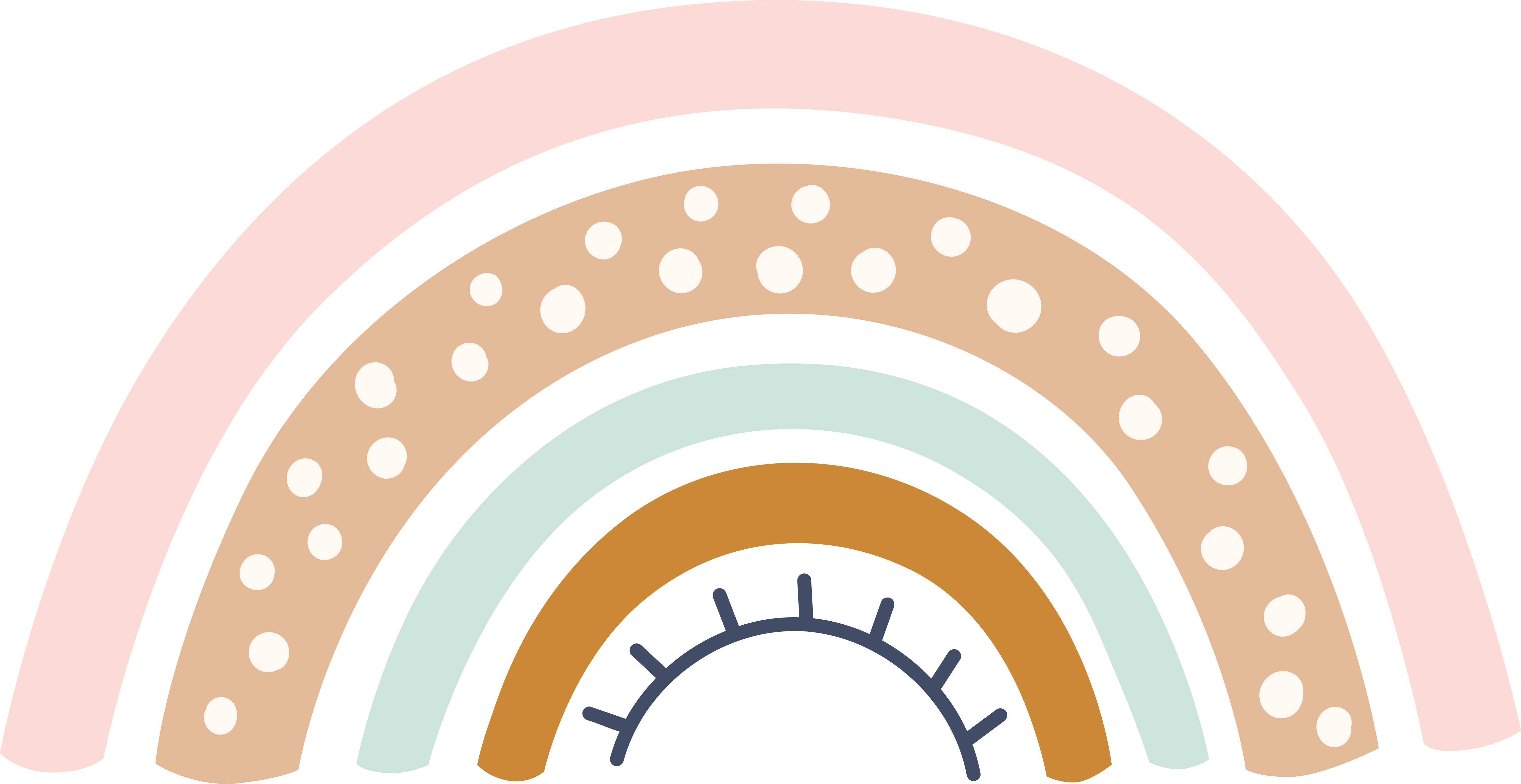 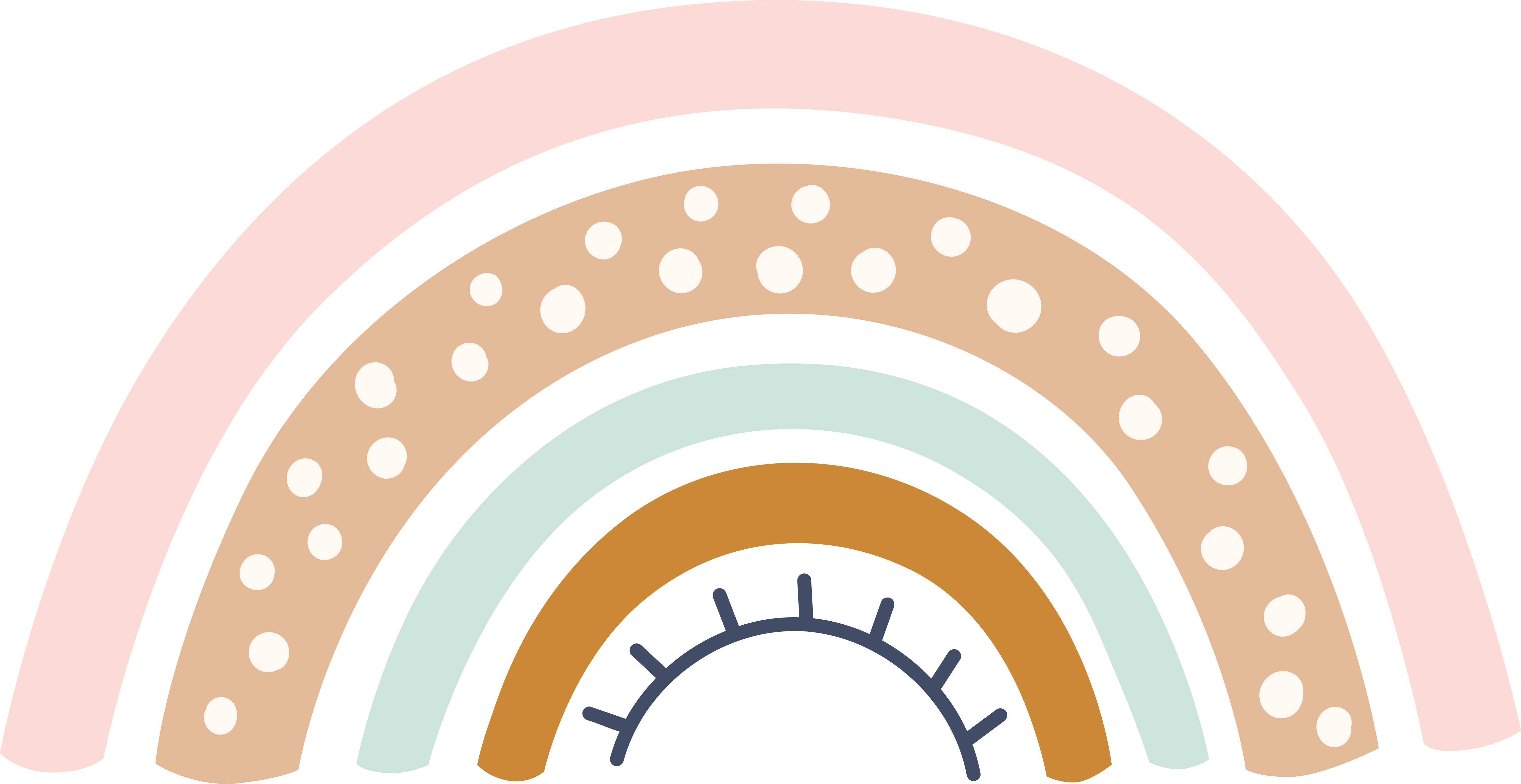 ©www.thecurriculumcorner.com
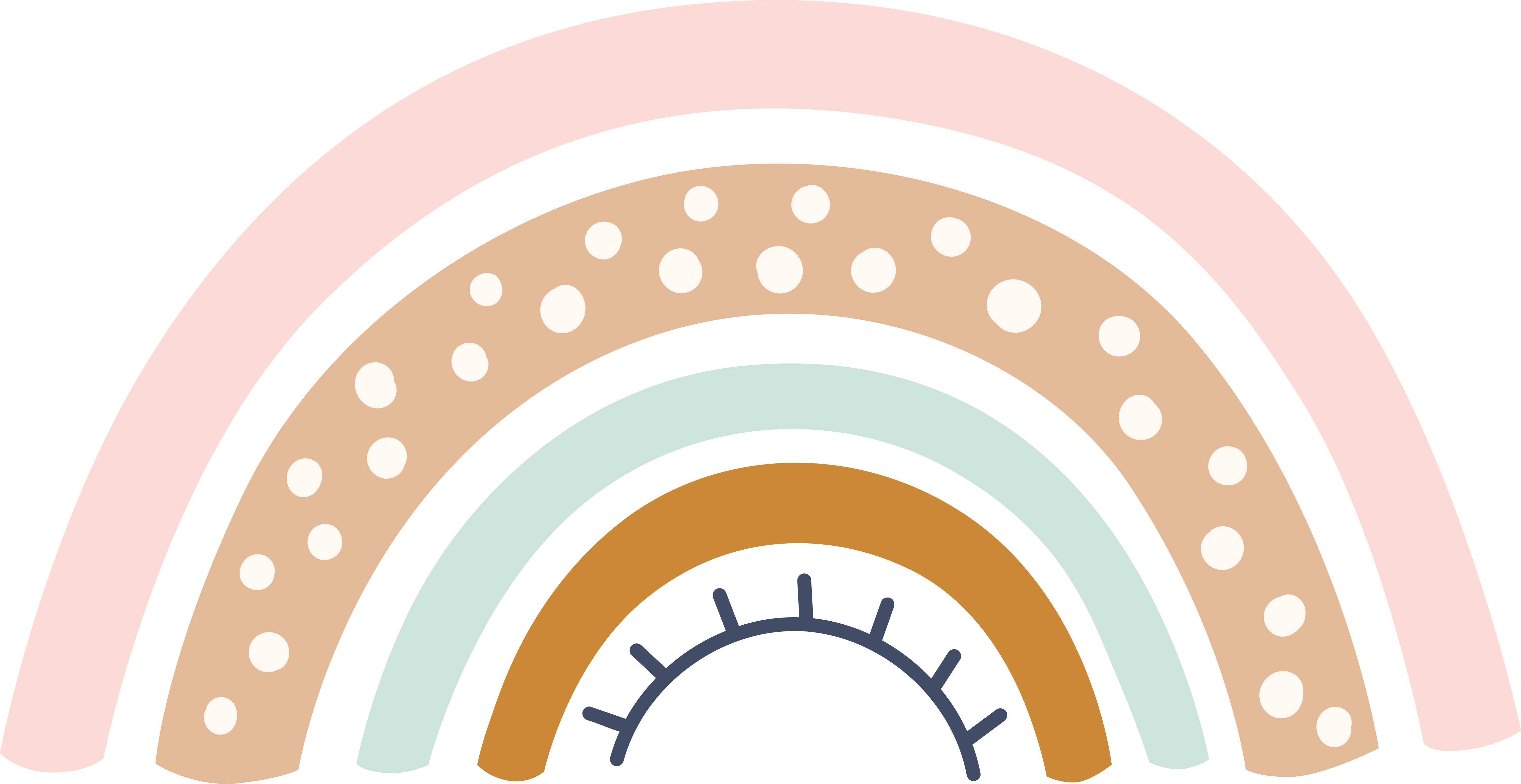 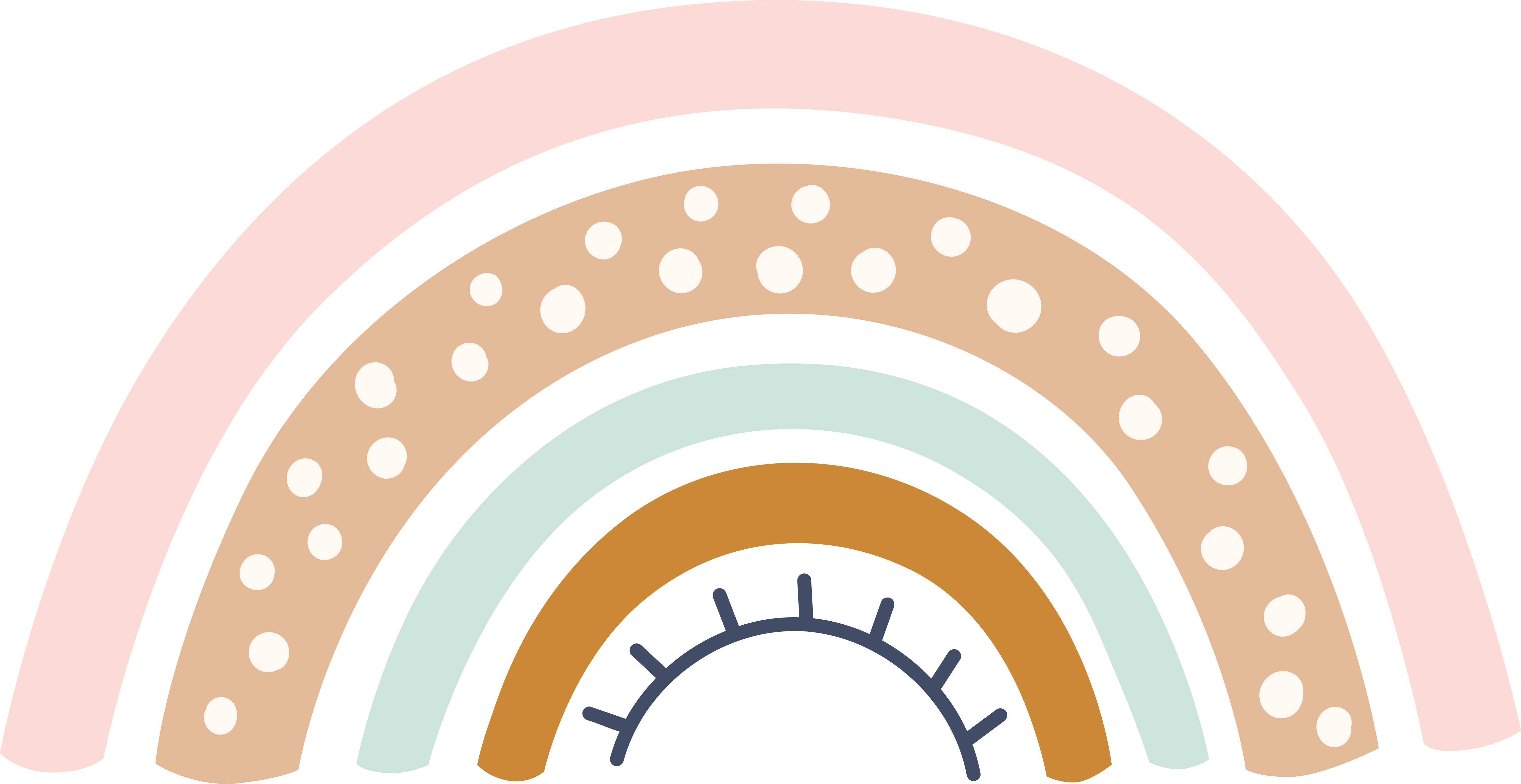 editable
editable
©www.thecurriculumcorner.com
©www.thecurriculumcorner.com
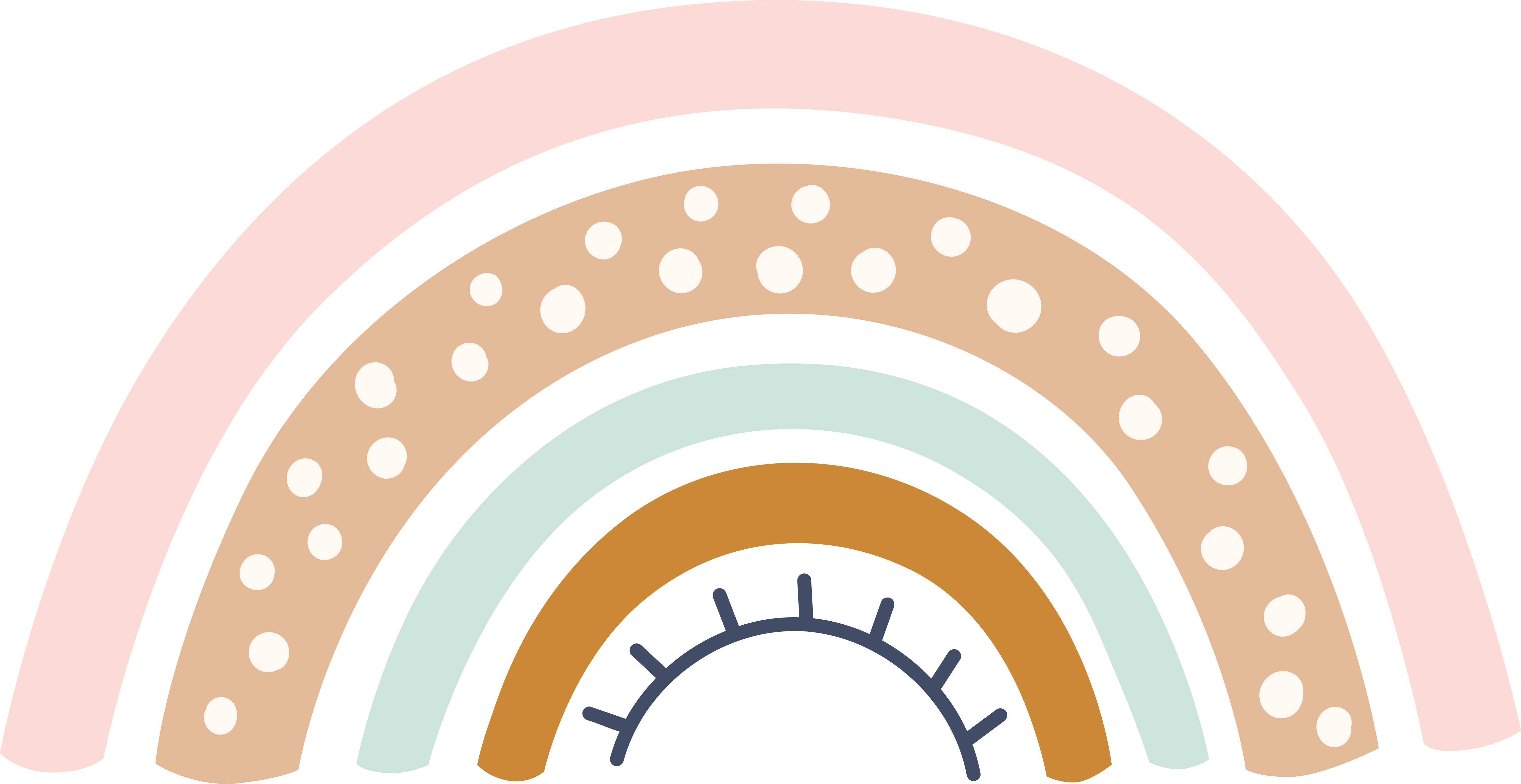 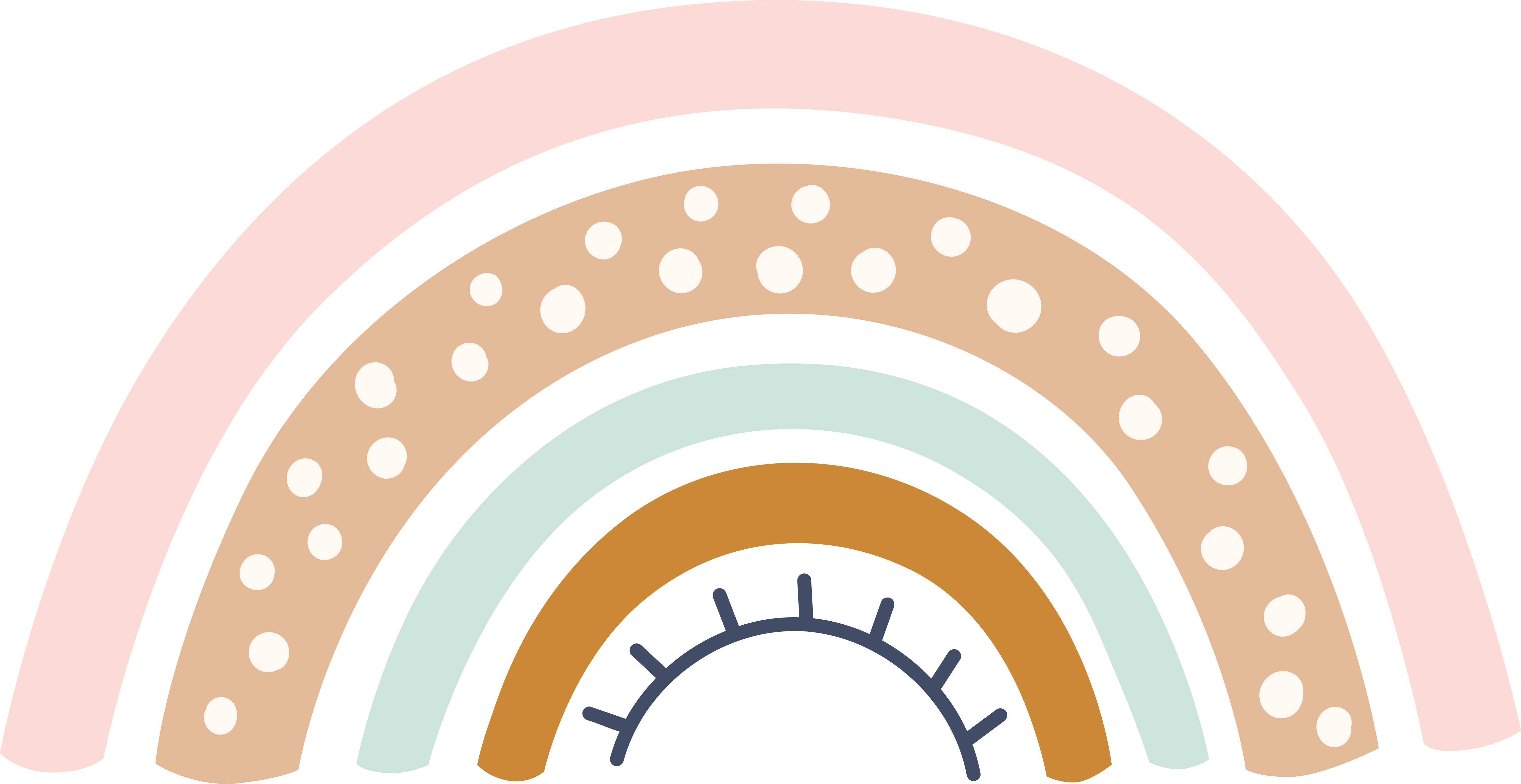 editable
editable
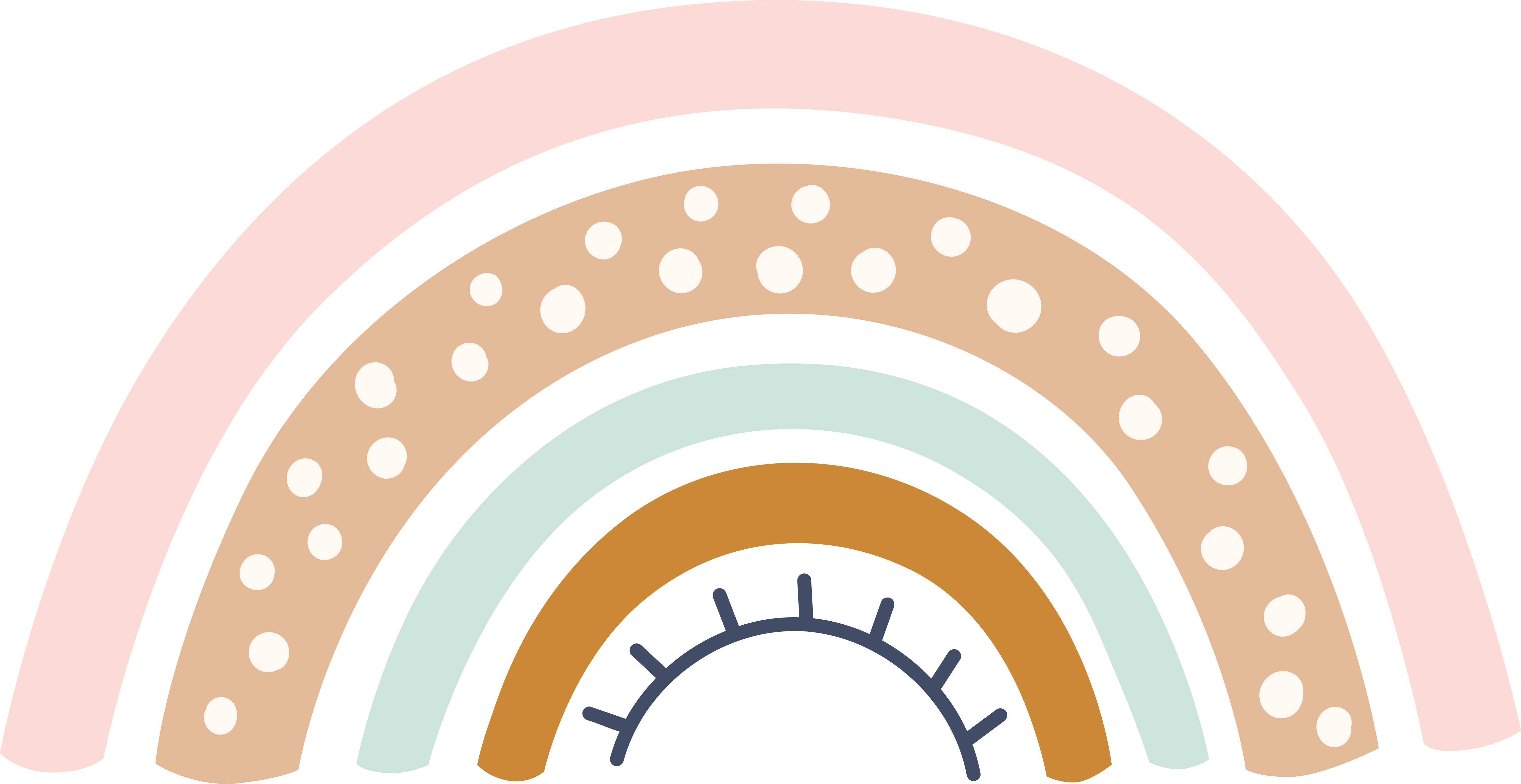 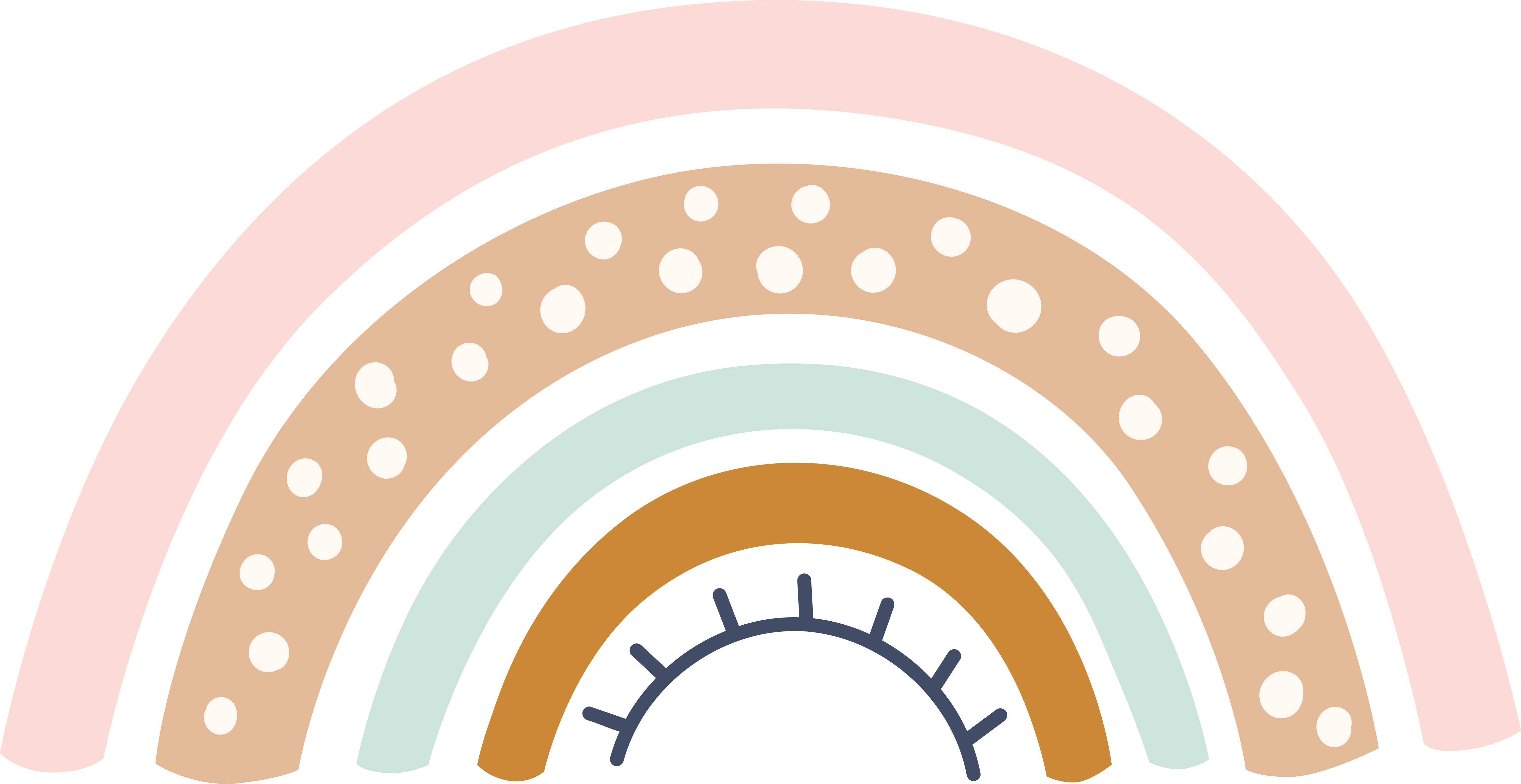 editable
editable
©www.thecurriculumcorner.com
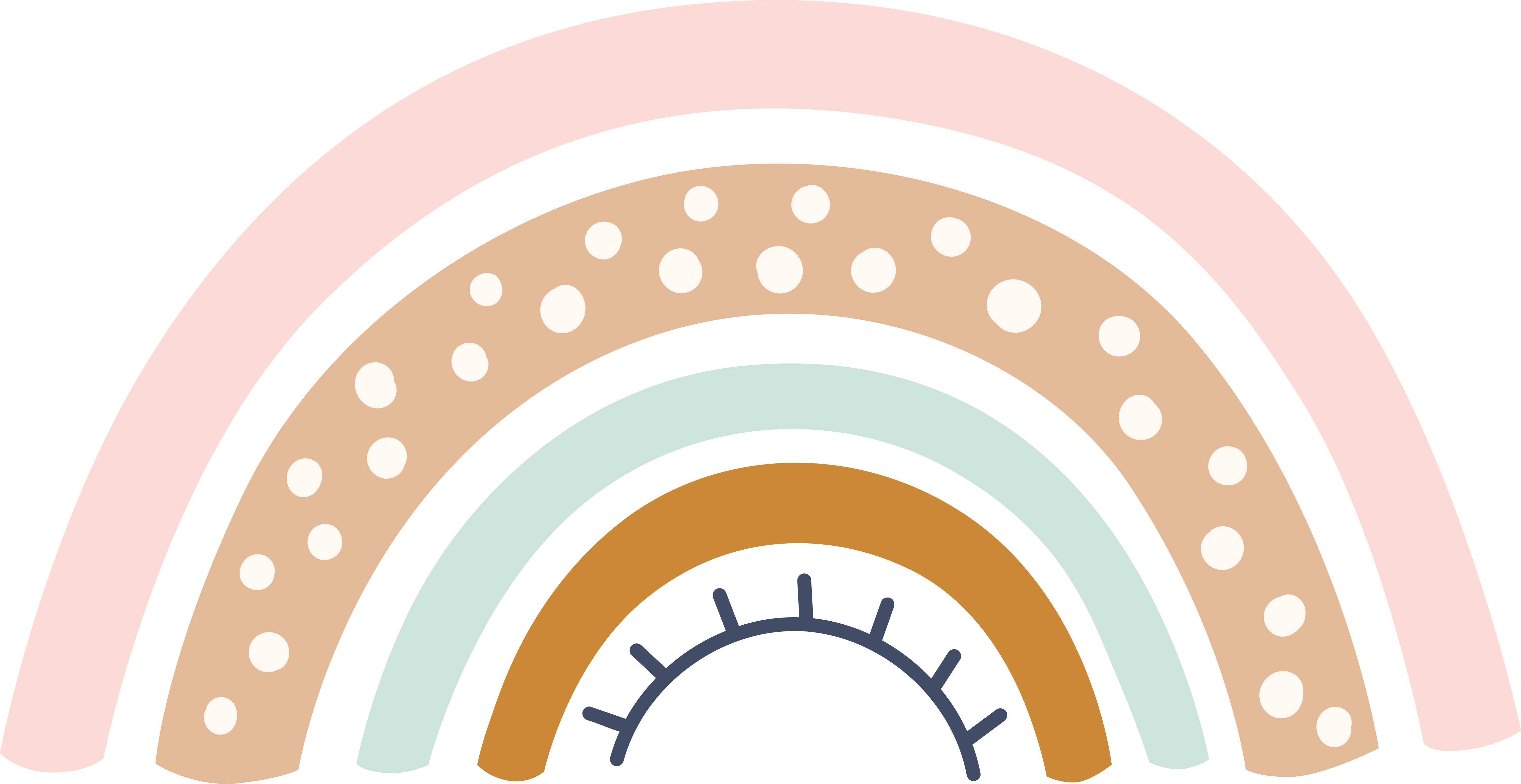 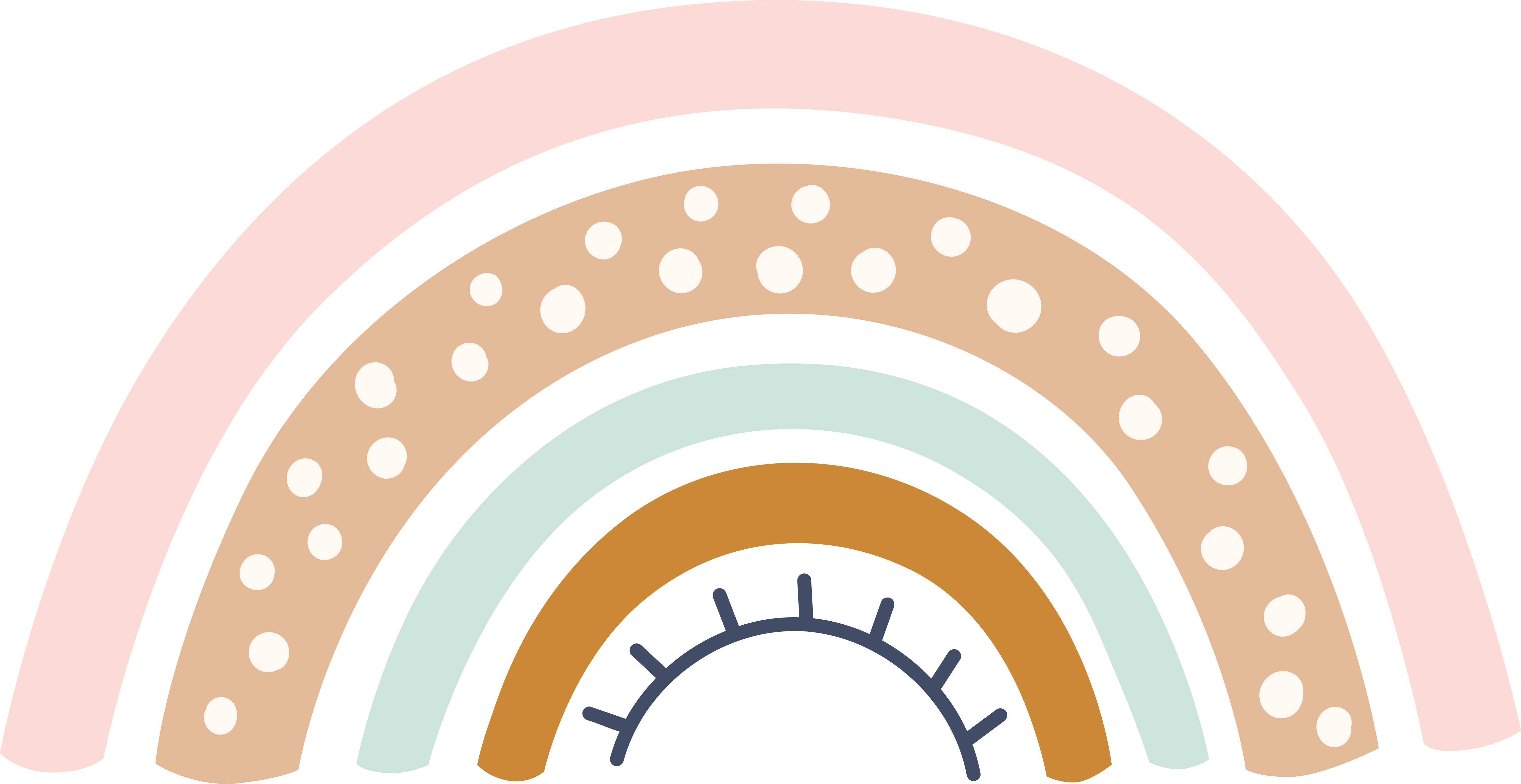 editable
editable
©www.thecurriculumcorner.com
©www.thecurriculumcorner.com
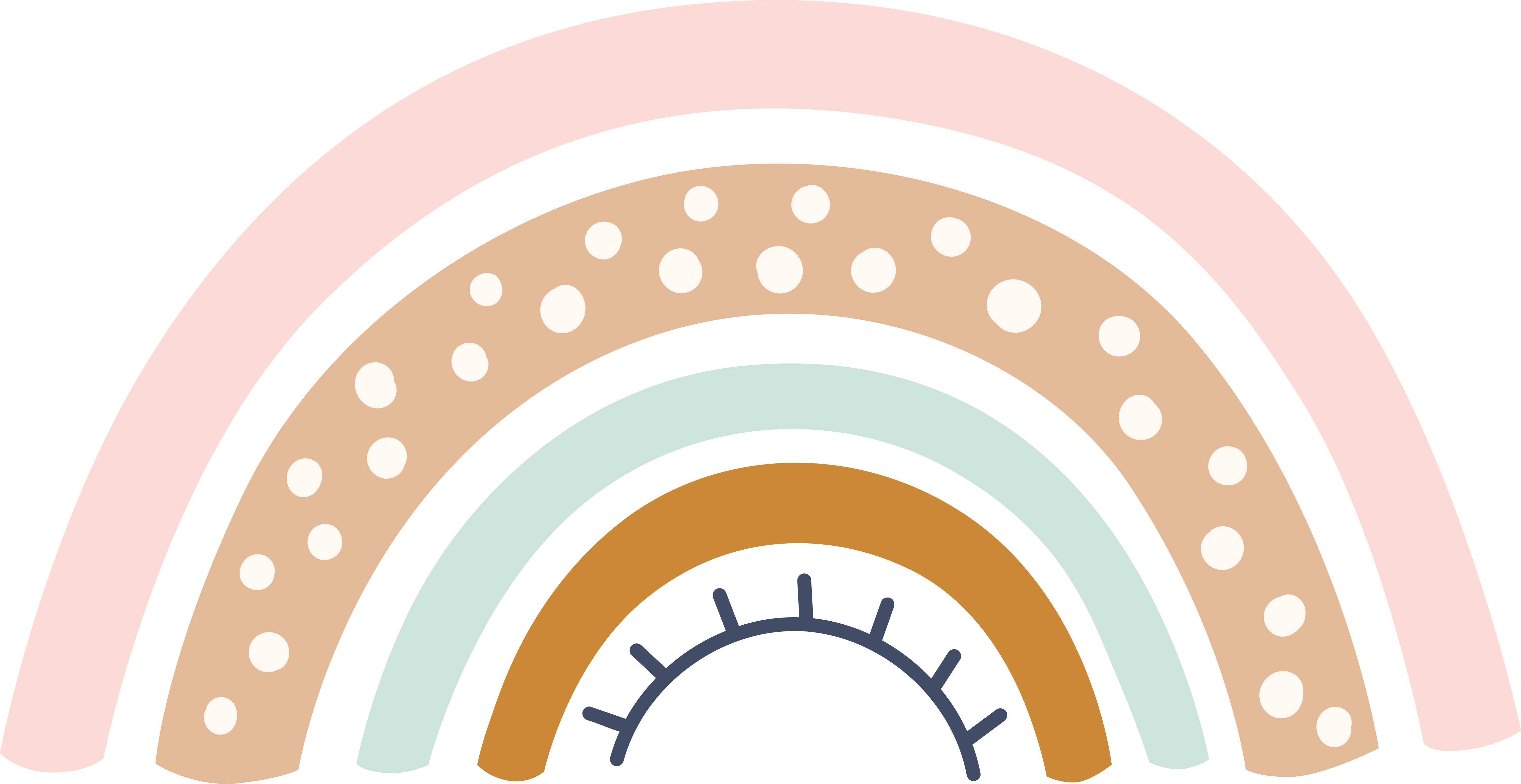 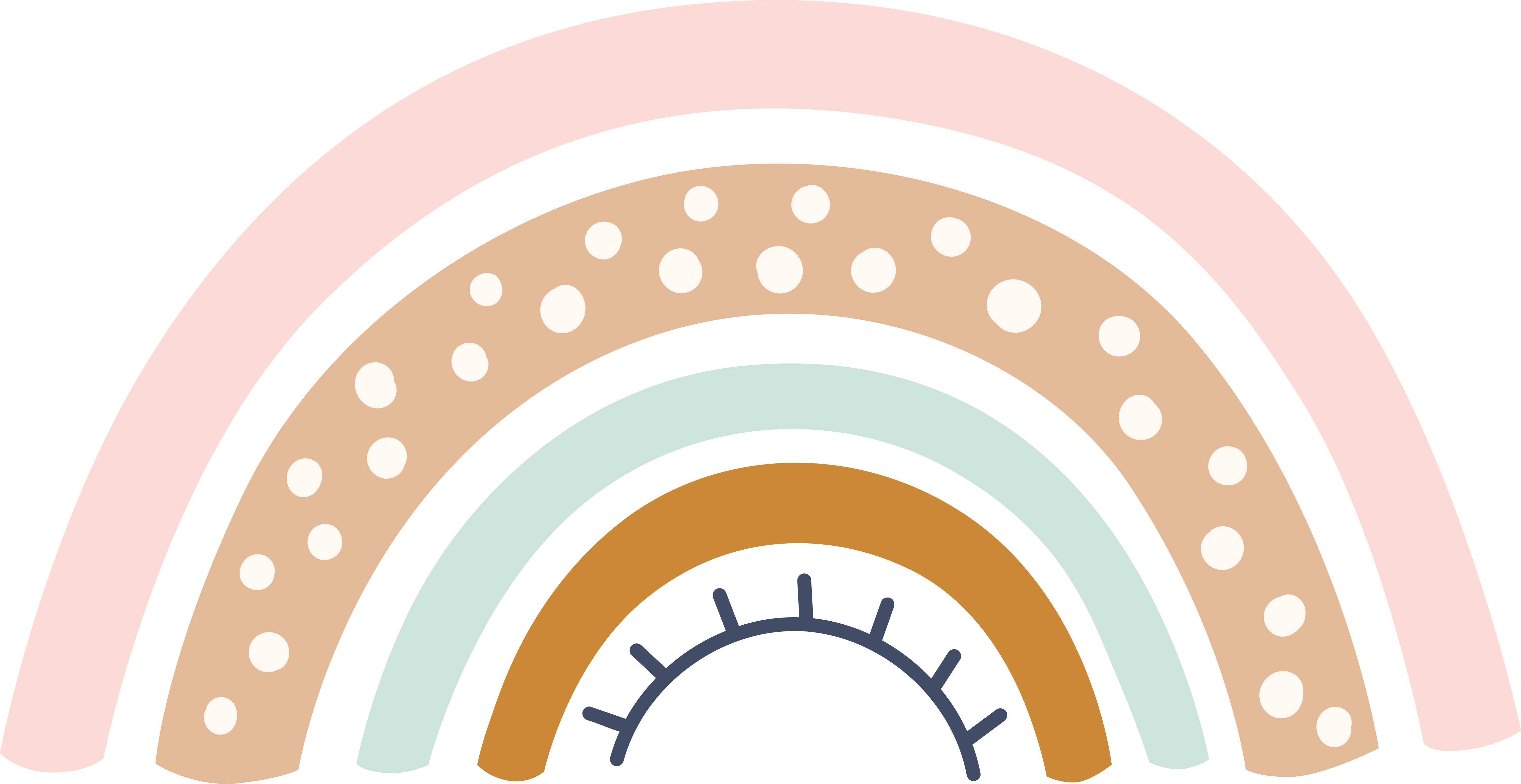 editable
editable
©www.thecurriculumcorner.com